1
Retinal Vasculitis
Retinal
Vasculitis
Both Arterial
and Venous
Primarily
Arterial
Primarily
Venous
Per Stephen Foster MD: When confronted with a retinal vasculitis,
the first step is to determine to which of these categories it belongs
2
Retinal Vasculitis
Retinal
Vasculitis
Both Arterial
and Venous
Primarily
Arterial
Primarily
Venous
Per Stephen Foster MD: When confronted with a retinal vasculitis,
the first step is to determine to which of these categories it belongs
3
Retinal Vasculitis
Retinal
Vasculitis
Both Arterial
and Venous
Primarily
Arterial
Primarily
Venous
(Note: The BCSC Retina book asserts that simultaneous involvement of both retinal arterioles and venules is the rule, and that isolated disease of either is distinctly uncommon)
4
Retinal Vasculitis
Retinal
Vasculitis
Both Arterial
and Venous:
Think of these 3 diseases:
Primarily
Arterial:
Think of these 3 diseases:
Primarily
Venous
?
?
?
5
Retinal Vasculitis
Retinal
Vasculitis
Both Arterial
and Venous:
Think of these 3 diseases:
Primarily
Arterial:
Think of these 3 diseases:
Primarily
Venous
SLE (systemic lupus erythematosus)
PAN (polyarteritis nodosa)
Churg-Strauss
6
Retinal Vasculitis
Retinal
Vasculitis
Both Arterial
and Venous:
Think of these 3 diseases:
Primarily
Arterial:
Think of these 3 diseases:
Primarily
Venous
2
SLE
PAN
Neither the Retina nor Uveitis book addresses Churg-Strauss,
so with all due respect to Dr. Foster, we will not consider it further. Just file it away as a very rare cause of retinal arteritis.
Churg-Strauss
7
Retinal Vasculitis
Retinal
Vasculitis
Both Arterial
and Venous:
Think of these 3 diseases:
Primarily
Arterial:
Think of these 3 diseases:
Primarily
Venous:
Think of these 3 diseases:
2
?
?
?
SLE
PAN
8
Retinal Vasculitis
Retinal
Vasculitis
Both Arterial
and Venous:
Think of these 3 diseases:
Primarily
Arterial:
Think of these 3 diseases:
Primarily
Venous:
Think of these 3 diseases:
2
SLE
Sarcoid
Multiple sclerosis
PAN
Birdshot
9
Retinal Vasculitis
Retinal
Vasculitis
Both Arterial
and Venous:
Think of these 3 diseases:
Primarily
Arterial:
Think of these 3 diseases:
Primarily
Venous:
Think of these 3 diseases:
2
2
SLE
Sarcoid
Multiple sclerosis
PAN
Birdshot
Birdshot is addressed in detail in the set entitled White Dot Syndromes
10
Retinal Vasculitis
Retinal
Vasculitis
Both Arterial
and Venous:
Think of these 3 diseases:
Primarily
Arterial:
Think of these 3 diseases:
Primarily
Venous:
Think of these 3 diseases:
2
2
?
?
?
SLE
Sarcoid
Multiple sclerosis
PAN
11
Retinal Vasculitis
Retinal
Vasculitis
Both Arterial
and Venous:
Think of these 3 diseases:
Primarily
Arterial:
Think of these 3 diseases:
Primarily
Venous:
Think of these 3 diseases:
2
2
Behçet’s
SLE
Sarcoid
Multiple sclerosis
PAN
Wegener’s
Toxoplasmosis
12
Retinal Vasculitis
Retinal
Vasculitis
Both Arterial
and Venous:
Think of these 3 diseases:
Primarily
Arterial:
Think of these 3 diseases:
Primarily
Venous:
Think of these 3 diseases:
2
2
2
Behçet’s
SLE
Sarcoid
Multiple sclerosis
PAN
Wegener’s
Toxoplasmosis
Toxoplasmosis is addressed in detail in its own slide-set
13
Retinal Vasculitis
Retinal
Vasculitis
Both Arterial
and Venous:
Think of these 3 diseases:
Primarily
Arterial:
Think of these 3 diseases:
Primarily
Venous:
Think of these 3 diseases:
2
2
2
Behçet’s
SLE
Sarcoid
Multiple sclerosis
PAN
Wegener’s
The term ‘Wegener’s granulomatosis’ has fallen out of favor. What term is preferred in its place?
14
Retinal Vasculitis
Retinal
Vasculitis
Both Arterial
and Venous:
Think of these 3 diseases:
Primarily
Arterial:
Think of these 3 diseases:
Primarily
Venous:
Think of these 3 diseases:
2
2
2
Behçet’s
SLE
Sarcoid
Granulomatosis
with polyangiitis
Multiple sclerosis
PAN
The term ‘Wegener’s granulomatosis’ has fallen out of favor. What term is preferred in its place?
‘Granulomatosis with polyangiitis’
15
Retinal Vasculitis
Retinal
Vasculitis
Both Arterial
and Venous:
Think of these 3 diseases:
Primarily
Arterial:
Think of these 3 diseases:
Primarily
Venous:
Think of these 3 diseases:
2
2
2
Behçet’s
SLE
Sarcoid
Granulomatosis
with polyangiitis
Multiple sclerosis
PAN
The term ‘Wegener’s granulomatosis’ has fallen out of favor. What is the preferred name?
‘Granulomatosis with polyangiitis’
Why is the name ‘Wegener’s granulomatosis’ no longer preferred?
Because Dr. Wegener was a Nazi
16
Retinal Vasculitis
Retinal
Vasculitis
Both Arterial
and Venous:
Think of these 3 diseases:
Primarily
Arterial:
Think of these 3 diseases:
Primarily
Venous:
Think of these 3 diseases:
2
2
2
Behçet’s
SLE
Sarcoid
Granulomatosis
with polyangiitis
Multiple sclerosis
PAN
The term ‘Wegener’s granulomatosis’ has fallen out of favor. What is the preferred name?
‘Granulomatosis with polyangiitis’
Why is the name ‘Wegener’s granulomatosis’ no longer preferred?
Because Dr. Wegener was a Nazi
17
Retinal Vasculitis
Retinal
Vasculitis
Who is the classic lupus pt?
A woman of childbearing age

Is there a racial predilection?
Yes,  black  and  Hispanic  women are at greater risk than are  white  women

What proportion of lupus pts manifest retinal findings?
About 5-10%

Why is lupus-associated retinal arteritis such an ominous finding?
It heralds CNS and/or renal involvement with the disease, and carries a high risk of mortality

Given its dire systemic significance, how should lupus-associated retinal arteritis be managed?
With the big dogs: Plasmapheresis + IV cyclophosphamide acutely
Both Arterial
and Venous:
Think of these 3 diseases:
Primarily
Arterial:
Think of these 3 diseases:
Primarily
Venous:
Think of these 3 diseases:
2
2
Behçet’s
SLE
Sarcoid
Multiple sclerosis
PAN
MS (multiple sclerosis)
Wegener’s
18
Retinal Vasculitis
Retinal
Vasculitis
Who is the classic lupus pt?
A woman of childbearing age

Is there a racial predilection?
Yes,  black  and  Hispanic  women are at greater risk than are  white  women

What proportion of lupus pts manifest retinal findings?
About 5-10%

Why is lupus-associated retinal arteritis such an ominous finding?
It heralds CNS and/or renal involvement with the disease, and carries a high risk of mortality

Given its dire systemic significance, how should lupus-associated retinal arteritis be managed?
With the big dogs: Plasmapheresis + IV cyclophosphamide acutely
Both Arterial
and Venous:
Think of these 3 diseases:
Primarily
Arterial:
Think of these 3 diseases:
Primarily
Venous:
Think of these 3 diseases:
2
2
Behçet’s
SLE
Sarcoid
Multiple sclerosis
PAN
MS (multiple sclerosis)
Wegener’s
19
Retinal Vasculitis
Retinal
Vasculitis
Who is the classic lupus pt?
A woman of childbearing age

Is there a racial predilection?
Yes,  black  and  Hispanic  women are at greater risk than are  white  women

What proportion of lupus pts manifest retinal findings?
About 5-10%

Why is lupus-associated retinal arteritis such an ominous finding?
It heralds CNS and/or renal involvement with the disease, and carries a high risk of mortality

Given its dire systemic significance, how should lupus-associated retinal arteritis be managed?
With the big dogs: Plasmapheresis + IV cyclophosphamide acutely
Both Arterial
and Venous:
Think of these 3 diseases:
Primarily
Arterial:
Think of these 3 diseases:
Primarily
Venous:
Think of these 3 diseases:
2
2
Behçet’s
SLE
Sarcoid
Multiple sclerosis
PAN
MS (multiple sclerosis)
Wegener’s
20
Retinal Vasculitis
Retinal
Vasculitis
Who is the classic lupus pt?
A woman of childbearing age

Is there a racial predilection?
Yes,  black  and  Hispanic  women are at greater risk than are  white  women

What proportion of lupus pts manifest retinal findings?
About 5-10%

Why is lupus-associated retinal arteritis such an ominous finding?
It heralds CNS and/or renal involvement with the disease, and carries a high risk of mortality

Given its dire systemic significance, how should lupus-associated retinal arteritis be managed?
With the big dogs: Plasmapheresis + IV cyclophosphamide acutely
Both Arterial
and Venous:
Think of these 3 diseases:
Primarily
Arterial:
Think of these 3 diseases:
Primarily
Venous:
Think of these 3 diseases:
2
2
Behçet’s
SLE
Sarcoid
Multiple sclerosis
PAN
MS (multiple sclerosis)
Wegener’s
21
Retinal Vasculitis
Retinal
Vasculitis
Who is the classic lupus pt?
A woman of childbearing age

Is there a racial predilection?
Yes,  black  and  Hispanic  women are at greater risk than are  white  women

What proportion of lupus pts manifest retinal findings?
About 5-10%

Why is lupus-associated retinal arteritis such an ominous finding?
It heralds CNS and/or renal involvement with the disease, and carries a high risk of mortality

Given its dire systemic significance, how should lupus-associated retinal arteritis be managed?
With the big dogs: Plasmapheresis + IV cyclophosphamide acutely
Both Arterial
and Venous:
Think of these 3 diseases:
Primarily
Arterial:
Think of these 3 diseases:
Primarily
Venous:
Think of these 3 diseases:
2
2
Behçet’s
SLE
Sarcoid
Multiple sclerosis
PAN
MS (multiple sclerosis)
Wegener’s
22
Retinal Vasculitis
Retinal
Vasculitis
Who is the classic lupus pt?
A woman of childbearing age

Is there a racial predilection?
Yes,  black  and  Hispanic  women are at greater risk than are  white  women

What proportion of lupus pts manifest retinal findings?
About 5-10%

Why is lupus-associated retinal arteritis such an ominous finding?
It heralds CNS and/or renal involvement with the disease, and carries a high risk of mortality

Given its dire systemic significance, how should lupus-associated retinal arteritis be managed?
With the big dogs: Plasmapheresis + IV cyclophosphamide acutely
Both Arterial
and Venous:
Think of these 3 diseases:
Primarily
Arterial:
Think of these 3 diseases:
Primarily
Venous:
Think of these 3 diseases:
Lupus is a multisystem dz with protean manifestations. Which two are most common, found in up to 80% of pts?
--
--Arthralgias

What proportion of pts will manifest ophthalmic findings?
About half

Lupus’ ophthalmic manifestations are protean. Which two are most common?
--Lid-skin involvement in a rash
--Sjögren syndrome
2
2
Behçet’s
SLE
Sarcoid
Multiple sclerosis
PAN
MS (multiple sclerosis)
Wegener’s
23
Retinal Vasculitis
Retinal
Vasculitis
Who is the classic lupus pt?
A woman of childbearing age

Is there a racial predilection?
Yes,  black  and  Hispanic  women are at greater risk than are  white  women

What proportion of lupus pts manifest retinal findings?
About 5-10%

Why is lupus-associated retinal arteritis such an ominous finding?
It heralds CNS and/or renal involvement with the disease, and carries a high risk of mortality

Given its dire systemic significance, how should lupus-associated retinal arteritis be managed?
With the big dogs: Plasmapheresis + IV cyclophosphamide acutely
Both Arterial
and Venous:
Think of these 3 diseases:
Primarily
Arterial:
Think of these 3 diseases:
Primarily
Venous:
Think of these 3 diseases:
Lupus is a multisystem dz with protean manifestations. Which two are most common, found in up to 80% of pts?
--Skin lesions (eg, the classic malar rash)
--Arthralgias

What proportion of pts will manifest ophthalmic findings?
About half

Lupus’ ophthalmic manifestations are protean. Which two are most common?
--Lid-skin involvement in a rash
--Sjögren syndrome
2
2
Behçet’s
SLE
Sarcoid
Multiple sclerosis
PAN
MS (multiple sclerosis)
Wegener’s
24
Retinal Vasculitis
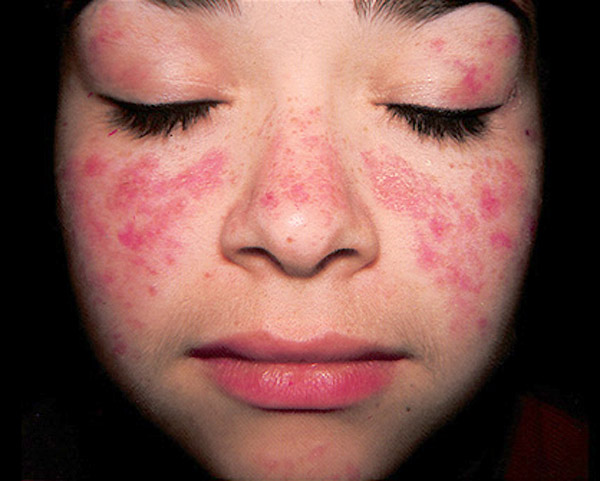 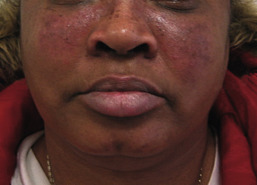 SLE: Malar rash
25
Retinal Vasculitis
Retinal
Vasculitis
Who is the classic lupus pt?
A woman of childbearing age

Is there a racial predilection?
Yes,  black  and  Hispanic  women are at greater risk than are  white  women

What proportion of lupus pts manifest retinal findings?
About 5-10%

Why is lupus-associated retinal arteritis such an ominous finding?
It heralds CNS and/or renal involvement with the disease, and carries a high risk of mortality

Given its dire systemic significance, how should lupus-associated retinal arteritis be managed?
With the big dogs: Plasmapheresis + IV cyclophosphamide acutely
Both Arterial
and Venous:
Think of these 3 diseases:
Primarily
Arterial:
Think of these 3 diseases:
Primarily
Venous:
Think of these 3 diseases:
Lupus is a multisystem dz with protean manifestations. Which two are most common, found in up to 80% of pts?
--Skin lesions (eg, the classic malar rash)
--Arthralgias

What proportion of pts will manifest ophthalmic findings?
About half

Lupus’ ophthalmic manifestations are protean. Which two are most common?
--Lid-skin involvement in a rash
--Sjögren syndrome
2
2
Behçet’s
SLE
Sarcoid
Multiple sclerosis
PAN
MS (multiple sclerosis)
Wegener’s
26
Retinal Vasculitis
Retinal
Vasculitis
Who is the classic lupus pt?
A woman of childbearing age

Is there a racial predilection?
Yes,  black  and  Hispanic  women are at greater risk than are  white  women

What proportion of lupus pts manifest retinal findings?
About 5-10%

Why is lupus-associated retinal arteritis such an ominous finding?
It heralds CNS and/or renal involvement with the disease, and carries a high risk of mortality

Given its dire systemic significance, how should lupus-associated retinal arteritis be managed?
With the big dogs: Plasmapheresis + IV cyclophosphamide acutely
Both Arterial
and Venous:
Think of these 3 diseases:
Primarily
Arterial:
Think of these 3 diseases:
Primarily
Venous:
Think of these 3 diseases:
Lupus is a multisystem dz with protean manifestations. Which two are most common, found in up to 80% of pts?
--Skin lesions (eg, the classic malar rash)
--Arthralgias

What proportion of pts will manifest ophthalmic findings?
About half

Lupus’ ophthalmic manifestations are protean. Which two are most common?
--Lid-skin involvement in a rash
--Sjögren syndrome
2
2
Behçet’s
SLE
Sarcoid
Multiple sclerosis
PAN
MS (multiple sclerosis)
Wegener’s
27
Retinal Vasculitis
Retinal
Vasculitis
Who is the classic lupus pt?
A woman of childbearing age

Is there a racial predilection?
Yes,  black  and  Hispanic  women are at greater risk than are  white  women

What proportion of lupus pts manifest retinal findings?
About 5-10%

Why is lupus-associated retinal arteritis such an ominous finding?
It heralds CNS and/or renal involvement with the disease, and carries a high risk of mortality

Given its dire systemic significance, how should lupus-associated retinal arteritis be managed?
With the big dogs: Plasmapheresis + IV cyclophosphamide acutely
Both Arterial
and Venous:
Think of these 3 diseases:
Primarily
Arterial:
Think of these 3 diseases:
Primarily
Venous:
Think of these 3 diseases:
Lupus is a multisystem dz with protean manifestations. Which two are most common, found in up to 80% of pts?
--Skin lesions (eg, the classic malar rash)
--Arthralgias

What proportion of pts will manifest ophthalmic findings?
About half

Lupus’ ophthalmic manifestations are protean. Which two are most common?
--
--
2
2
Behçet’s
SLE
Sarcoid
Multiple sclerosis
PAN
MS (multiple sclerosis)
Wegener’s
28
Retinal Vasculitis
Retinal
Vasculitis
Who is the classic lupus pt?
A woman of childbearing age

Is there a racial predilection?
Yes,  black  and  Hispanic  women are at greater risk than are  white  women

What proportion of lupus pts manifest retinal findings?
About 5-10%

Why is lupus-associated retinal arteritis such an ominous finding?
It heralds CNS and/or renal involvement with the disease, and carries a high risk of mortality

Given its dire systemic significance, how should lupus-associated retinal arteritis be managed?
With the big dogs: Plasmapheresis + IV cyclophosphamide acutely
Both Arterial
and Venous:
Think of these 3 diseases:
Primarily
Arterial:
Think of these 3 diseases:
Primarily
Venous:
Think of these 3 diseases:
Lupus is a multisystem dz with protean manifestations. Which two are most common, found in up to 80% of pts?
--Skin lesions (eg, the classic malar rash)
--Arthralgias

What proportion of pts will manifest ophthalmic findings?
About half

Lupus’ ophthalmic manifestations are protean. Which two are most common?
--Lid-skin involvement in a rash
--Sjögren syndrome
2
2
Behçet’s
SLE
Sarcoid
Multiple sclerosis
PAN
MS (multiple sclerosis)
Wegener’s
29
Retinal Vasculitis
Retinal
Vasculitis
Who is the classic lupus pt?
A woman of childbearing age

Is there a racial predilection?
Yes,  black  and  Hispanic  women are at greater risk than are  white  women

What proportion of lupus pts manifest retinal findings?
About 5-10%

Why is lupus-associated retinal arteritis such an ominous finding?
It heralds CNS and/or renal involvement with the disease, and carries a high risk of mortality

Given its dire systemic significance, how should lupus-associated retinal arteritis be managed?
With the big dogs: Plasmapheresis + IV cyclophosphamide acutely
Both Arterial
and Venous:
Think of these 3 diseases:
Primarily
Arterial:
Think of these 3 diseases:
Primarily
Venous:
Think of these 3 diseases:
2
2
Behçet’s
SLE
Sarcoid
Multiple sclerosis
PAN
MS (multiple sclerosis)
Wegener’s
30
Retinal Vasculitis
Retinal
Vasculitis
Who is the classic lupus pt?
A woman of childbearing age

Is there a racial predilection?
Yes,  black  and  Hispanic  women are at greater risk than are  white  women

What proportion of lupus pts manifest retinal findings?
About 3-30%

Why is lupus-associated retinal arteritis such an ominous finding?
It heralds CNS and/or renal involvement with the disease, and carries a high risk of mortality

Given its dire systemic significance, how should lupus-associated retinal arteritis be managed?
With the big dogs: Plasmapheresis + IV cyclophosphamide acutely
Both Arterial
and Venous:
Think of these 3 diseases:
Primarily
Arterial:
Think of these 3 diseases:
Primarily
Venous:
Think of these 3 diseases:
2
2
Behçet’s
SLE
Sarcoid
Multiple sclerosis
PAN
MS (multiple sclerosis)
Wegener’s
31
Retinal Vasculitis
Retinal
Vasculitis
Who is the classic lupus pt?
A woman of childbearing age

Is there a racial predilection?
Yes,  black  and  Hispanic  women are at greater risk than are  white  women

What proportion of lupus pts manifest retinal findings?
About 3-30%

Why is lupus-associated retinal arteritis such an ominous finding?
It heralds CNS and/or renal involvement with the disease, and carries a high risk of mortality

Given its dire systemic significance, how should lupus-associated retinal arteritis be managed?
With the big dogs: Plasmapheresis + IV cyclophosphamide acutely
Both Arterial
and Venous:
Think of these 3 diseases:
Primarily
Arterial:
Think of these 3 diseases:
Primarily
Venous:
Think of these 3 diseases:
2
2
Behçet’s
SLE
Sarcoid
Multiple sclerosis
PAN
MS (multiple sclerosis)
Wegener’s
This range represents a compromise between inconsistencies in the BCSC books:
--Rate of lupus retinopathy per the Retina book: 3-10%
--Rate per the Uveitis book: 3-29%
(I rounded to 30 to make it easier to remember)
32
Retinal Vasculitis
Retinal
Vasculitis
Who is the classic lupus pt?
A woman of childbearing age

Is there a racial predilection?
Yes,  black  and  Hispanic  women are at greater risk than are  white  women

What proportion of lupus pts manifest retinal findings?
About 3-30%

Why is lupus-associated retinal arteritis such an ominous finding?
It heralds CNS and/or renal involvement with the disease, and carries a high risk of mortality

Given its dire systemic significance, how should lupus-associated retinal arteritis be managed?
With the big dogs: Plasmapheresis + IV cyclophosphamide acutely
Both Arterial
and Venous:
Think of these 3 diseases:
Primarily
Arterial:
Think of these 3 diseases:
Primarily
Venous:
Think of these 3 diseases:
2
2
Behçet’s
SLE
Sarcoid
Multiple sclerosis
PAN
MS (multiple sclerosis)
Wegener’s
What retinal findings may occur?
Occlusive events: Asymptomatic cotton wool spots if ‘lucky,’ an infarcted macula if not
33
Retinal Vasculitis
Retinal
Vasculitis
Who is the classic lupus pt?
A woman of childbearing age

Is there a racial predilection?
Yes,  black  and  Hispanic  women are at greater risk than are  white  women

What proportion of lupus pts manifest retinal findings?
About 3-30%

Why is lupus-associated retinal arteritis such an ominous finding?
It heralds CNS and/or renal involvement with the disease, and carries a high risk of mortality

Given its dire systemic significance, how should lupus-associated retinal arteritis be managed?
With the big dogs: Plasmapheresis + IV cyclophosphamide acutely
Both Arterial
and Venous:
Think of these 3 diseases:
Primarily
Arterial:
Think of these 3 diseases:
Primarily
Venous:
Think of these 3 diseases:
2
2
Behçet’s
SLE
Sarcoid
Multiple sclerosis
PAN
MS (multiple sclerosis)
Wegener’s
What retinal findings may occur?
Occlusive events: Asymptomatic cotton wool spots 
if ‘lucky,’ an infarcted macula if not
34
Retinal Vasculitis
Retinal
Vasculitis
Who is the classic lupus pt?
A woman of childbearing age

Is there a racial predilection?
Yes,  black  and  Hispanic  women are at greater risk than are  white  women

What proportion of lupus pts manifest retinal findings?
About 3-30%

Why is lupus-associated retinal arteritis such an ominous finding?
It heralds CNS and/or renal involvement with the disease, and carries a high risk of mortality

Given its dire systemic significance, how should lupus-associated retinal arteritis be managed?
With the big dogs: Plasmapheresis + IV cyclophosphamide acutely
Both Arterial
and Venous:
Think of these 3 diseases:
Primarily
Arterial:
Think of these 3 diseases:
Primarily
Venous:
Think of these 3 diseases:
2
2
Behçet’s
SLE
Sarcoid
Multiple sclerosis
PAN
MS (multiple sclerosis)
Wegener’s
CWS are the classic manifestation of lupus retinopathy!
What retinal findings may occur?
Occlusive events: Asymptomatic cotton wool spots if ‘lucky,’ an infarcted macula if not
(No question—proceed when ready)
35
Retinal Vasculitis
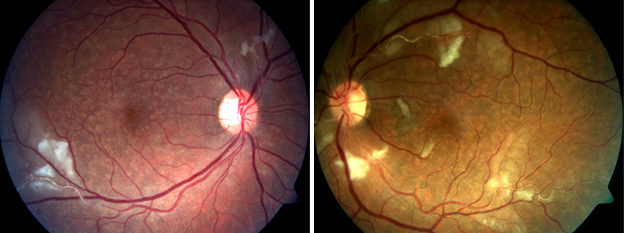 SLE: CWS
36
Retinal Vasculitis
Retinal
Vasculitis
Who is the classic lupus pt?
A woman of childbearing age

Is there a racial predilection?
Yes,  black  and  Hispanic  women are at greater risk than are  white  women

What proportion of lupus pts manifest retinal findings?
About 3-30%

Why is lupus-associated retinal arteritis such an ominous finding?
It heralds CNS and/or renal involvement with the disease, and carries a high risk of mortality

Given its dire systemic significance, how should lupus-associated retinal arteritis be managed?
With the big dogs: Plasmapheresis + IV cyclophosphamide acutely
Both Arterial
and Venous:
Think of these 3 diseases:
Primarily
Arterial:
Think of these 3 diseases:
Primarily
Venous:
Think of these 3 diseases:
2
2
Behçet’s
SLE
Sarcoid
Multiple sclerosis
PAN
MS (multiple sclerosis)
Wegener’s
CWS are the classic manifestation of lupus retinopathy!
What retinal findings may occur?
Occlusive events: Asymptomatic cotton wool spots 
if ‘lucky,’ an infarcted macula if not
Is macular infarction also a classic manifestation of lupus retinopathy?
Thankfully no—it is quite rare
37
Retinal Vasculitis
Retinal
Vasculitis
Who is the classic lupus pt?
A woman of childbearing age

Is there a racial predilection?
Yes,  black  and  Hispanic  women are at greater risk than are  white  women

What proportion of lupus pts manifest retinal findings?
About 3-30%

Why is lupus-associated retinal arteritis such an ominous finding?
It heralds CNS and/or renal involvement with the disease, and carries a high risk of mortality

Given its dire systemic significance, how should lupus-associated retinal arteritis be managed?
With the big dogs: Plasmapheresis + IV cyclophosphamide acutely
Both Arterial
and Venous:
Think of these 3 diseases:
Primarily
Arterial:
Think of these 3 diseases:
Primarily
Venous:
Think of these 3 diseases:
2
2
Behçet’s
SLE
Sarcoid
Multiple sclerosis
PAN
MS (multiple sclerosis)
Wegener’s
CWS are the classic manifestation of lupus retinopathy!
What retinal findings may occur?
Occlusive events: Asymptomatic cotton wool spots 
if ‘lucky,’ an infarcted macula if not
Is macular infarction also a classic manifestation of lupus retinopathy?
Thankfully no—it is quite rare
38
Retinal Vasculitis
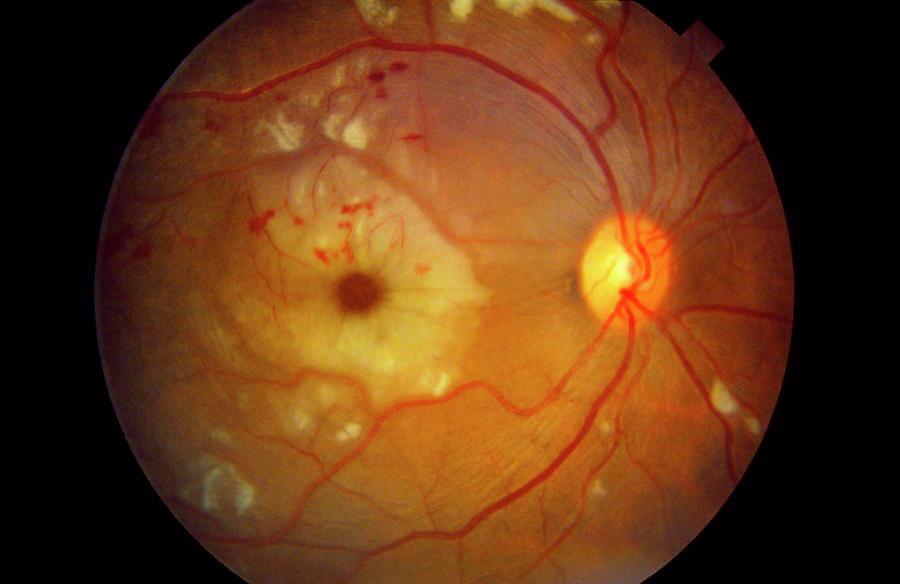 SLE: Macular infarction
39
Retinal Vasculitis
Retinal
Vasculitis
Who is the classic lupus pt?
A woman of childbearing age

Is there a racial predilection?
Yes,  black  and  Hispanic  women are at greater risk than are  white  women

What proportion of lupus pts manifest retinal findings?
About 3-30%

Why is lupus-associated retinal arteritis such an ominous finding?
It heralds CNS and/or renal involvement with the disease, and carries a high risk of mortality

Given its dire systemic significance, how should lupus-associated retinal arteritis be managed?
With the big dogs: Plasmapheresis + IV cyclophosphamide acutely
Both Arterial
and Venous:
Think of these 3 diseases:
Primarily
Arterial:
Think of these 3 diseases:
Primarily
Venous:
Think of these 3 diseases:
What is the fundamental difference between the pathophysiology of CWS and macular infarction?
It’s the size of the vessel involved. CWS result from infarction of tiny end-arterioles of the arterial tree, whereas macular infarction involves the relatively ginormous central retinal artery, or an immediate branch thereof. 

How does this explain the fact that CWS are vastly more common than macular infarction?
It’s because lupus is a microvasculopathy, and thus much more likely to affect end-arterioles
2
2
Behçet’s
SLE
Sarcoid
Multiple sclerosis
PAN
MS (multiple sclerosis)
Wegener’s
CWS are the classic manifestation of lupus retinopathy!
What retinal findings may occur?
Occlusive events: Asymptomatic cotton wool spots 
if ‘lucky,’ an infarcted macula if not
Is macular infarction also a classic manifestation of lupus retinopathy?
Thankfully no—it is quite rare
40
Retinal Vasculitis
Retinal
Vasculitis
Who is the classic lupus pt?
A woman of childbearing age

Is there a racial predilection?
Yes,  black  and  Hispanic  women are at greater risk than are  white  women

What proportion of lupus pts manifest retinal findings?
About 3-30%

Why is lupus-associated retinal arteritis such an ominous finding?
It heralds CNS and/or renal involvement with the disease, and carries a high risk of mortality

Given its dire systemic significance, how should lupus-associated retinal arteritis be managed?
With the big dogs: Plasmapheresis + IV cyclophosphamide acutely
Both Arterial
and Venous:
Think of these 3 diseases:
Primarily
Arterial:
Think of these 3 diseases:
Primarily
Venous:
Think of these 3 diseases:
What is the fundamental difference between the pathophysiology of CWS and macular infarction?
It’s the size of the vessel involved. CWS result from infarction of tiny end-arterioles of the arterial tree, whereas macular infarction involves the relatively ginormous central retinal artery, or an immediate branch thereof. 

How does this explain the fact that CWS are vastly more common than macular infarction?
It’s because lupus is a microvasculopathy, and thus much more likely to affect end-arterioles
2
Behçet’s
SLE
Sarcoid
PAN
MS (multiple sclerosis)
Toxoplasmosis
Wegener’s
Birdshot
CWS are the classic manifestation of lupus retinopathy!
What retinal findings may occur?
Occlusive events: Asymptomatic cotton wool spots 
if ‘lucky,’ an infarcted macula if not
Is macular infarction also a classic manifestation of lupus retinopathy?
Thankfully no—it is quite rare
41
Retinal Vasculitis
Retinal
Vasculitis
Who is the classic lupus pt?
A woman of childbearing age

Is there a racial predilection?
Yes,  black  and  Hispanic  women are at greater risk than are  white  women

What proportion of lupus pts manifest retinal findings?
About 3-30%

Why is lupus-associated retinal arteritis such an ominous finding?
It heralds CNS and/or renal involvement with the disease, and carries a high risk of mortality

Given its dire systemic significance, how should lupus-associated retinal arteritis be managed?
With the big dogs: Plasmapheresis + IV cyclophosphamide acutely
Both Arterial
and Venous:
Think of these 3 diseases:
Primarily
Arterial:
Think of these 3 diseases:
Primarily
Venous:
Think of these 3 diseases:
What is the fundamental difference between the pathophysiology of CWS and macular infarction?
It’s the size of the vessel involved. CWS result from infarction of tiny end-arterioles of the arterial tree, whereas macular infarction involves the relatively ginormous central retinal artery, or an immediate branch thereof. 

How does this explain the fact that CWS are vastly more common than macular infarction?
It’s because lupus is a microvasculopathy, and thus much more likely to affect end-arterioles
2
Behçet’s
SLE
Sarcoid
PAN
MS (multiple sclerosis)
Toxoplasmosis
Wegener’s
Birdshot
CWS are the classic manifestation of lupus retinopathy!
What retinal findings may occur?
Occlusive events: Asymptomatic cotton wool spots 
if ‘lucky,’ an infarcted macula if not
Is macular infarction also a classic manifestation of lupus retinopathy?
Thankfully no—it is quite rare
42
Retinal Vasculitis
Retinal
Vasculitis
Who is the classic lupus pt?
A woman of childbearing age

Is there a racial predilection?
Yes,  black  and  Hispanic  women are at greater risk than are  white  women

What proportion of lupus pts manifest retinal findings?
About 3-30%

Why is lupus-associated retinal arteritis such an ominous finding?
It heralds CNS and/or renal involvement with the disease, and carries a high risk of mortality

Given its dire systemic significance, how should lupus-associated retinal arteritis be managed?
With the big dogs: Plasmapheresis + IV cyclophosphamide acutely
Both Arterial
and Venous:
Think of these 3 diseases:
Primarily
Arterial:
Think of these 3 diseases:
Primarily
Venous:
Think of these 3 diseases:
What is the fundamental difference between the pathophysiology of CWS and macular infarction?
It’s the size of the vessel involved. CWS result from infarction of tiny end-arterioles of the arterial tree, whereas macular infarction involves the relatively ginormous central retinal artery, or an immediate branch thereof. 

How does this explain the fact that CWS are vastly more common than macular infarction?
It’s because lupus is a microvasculopathy, and thus much more likely to affect end-arterioles
2
Behçet’s
SLE
Sarcoid
PAN
MS (multiple sclerosis)
Toxoplasmosis
Wegener’s
Birdshot
CWS are the classic manifestation of lupus retinopathy!
What retinal findings may occur?
Occlusive events: Asymptomatic cotton wool spots 
if ‘lucky,’ an infarcted macula if not
Is macular infarction also a classic manifestation of lupus retinopathy?
Thankfully no—it is quite rare
43
Retinal Vasculitis
Retinal
Vasculitis
Who is the classic lupus pt?
A woman of childbearing age

Is there a racial predilection?
Yes,  black  and  Hispanic  women are at greater risk than are  white  women

What proportion of lupus pts manifest retinal findings?
About 3-30%

Why is lupus-associated retinal arteritis an ominous finding?
It heralds CNS and/or renal involvement with the disease, and carries a high risk of mortality

Given its dire systemic significance, how should lupus-associated retinal arteritis be managed?
With the big dogs: Plasmapheresis + IV cyclophosphamide acutely
Both Arterial
and Venous:
Think of these 3 diseases:
Primarily
Arterial:
Think of these 3 diseases:
Primarily
Venous:
Think of these 3 diseases:
2
2
Behçet’s
SLE
Sarcoid
Multiple sclerosis
PAN
MS (multiple sclerosis)
Wegener’s
44
Retinal Vasculitis
Retinal
Vasculitis
Who is the classic lupus pt?
A woman of childbearing age

Is there a racial predilection?
Yes,  black  and  Hispanic  women are at greater risk than are  white  women

What proportion of lupus pts manifest retinal findings?
About 3-30%

Why is lupus-associated retinal arteritis an ominous finding?
It heralds CNS and/or renal involvement with the disease, and carries a high risk of mortality

Given its dire systemic significance, how should lupus-associated retinal arteritis be managed?
With the big dogs: Plasmapheresis + IV cyclophosphamide acutely
Both Arterial
and Venous:
Think of these 3 diseases:
Primarily
Arterial:
Think of these 3 diseases:
Primarily
Venous:
Think of these 3 diseases:
2
2
Behçet’s
SLE
Sarcoid
Multiple sclerosis
PAN
MS (multiple sclerosis)
Wegener’s
45
Retinal Vasculitis
Retinal
Vasculitis
Who is the classic lupus pt?
A woman of childbearing age

Is there a racial predilection?
Yes,  black  and  Hispanic  women are at greater risk than are  white  women

What proportion of lupus pts manifest retinal findings?
About 3-30%

Why is lupus-associated retinal arteritis an ominous finding?
It heralds CNS and/or renal involvement with the disease, and carries a high risk of mortality

Given its dire systemic significance, how should lupus-associated retinal arteritis be managed?
With the big dogs: Plasmapheresis + IV cyclophosphamide acutely
Both Arterial
and Venous:
Think of these 3 diseases:
Primarily
Arterial:
Think of these 3 diseases:
Primarily
Venous:
Think of these 3 diseases:
2
2
Behçet’s
SLE
Sarcoid
Multiple sclerosis
PAN
MS (multiple sclerosis)
Wegener’s
46
Retinal Vasculitis
Retinal
Vasculitis
Who is the classic lupus pt?
A woman of childbearing age

Is there a racial predilection?
Yes,  black  and  Hispanic  women are at greater risk than are  white  women

What proportion of lupus pts manifest retinal findings?
About 3-30%

Why is lupus-associated retinal arteritis an ominous finding?
It heralds CNS and/or renal involvement with the disease, and carries a high risk of mortality

Given its dire systemic significance, how should lupus-associated retinal arteritis be managed?
With the big dogs: Plasmapheresis + IV cyclophosphamide acutely
Both Arterial
and Venous:
Think of these 3 diseases:
Primarily
Arterial:
Think of these 3 diseases:
Primarily
Venous:
Think of these 3 diseases:
2
2
Behçet’s
SLE
Sarcoid
Multiple sclerosis
PAN
MS (multiple sclerosis)
Wegener’s
47
Retinal Vasculitis
Retinal
Vasculitis
In a nutshell, what is the pathophysiology of PAN?
Subacute episodes of focal necrotizing inflammation of arteries

Is it a common, or uncommon condition?
Uncommon

Who is the typical PAN pt?
A male between 40 and 60 years old

Is there a racial predilection?
No

PAN is strongly associated with seropositivity for what virus?
Hepatitis  B
Both Arterial
and Venous:
Think of these 3 diseases:
Primarily
Arterial:
Think of these 3 diseases:
Primarily
Venous:
Think of these 3 diseases:
2
2
Behçet’s
SLE
Sarcoid
Multiple sclerosis
PAN
MS (multiple sclerosis)
Wegener’s
48
Retinal Vasculitis
Retinal
Vasculitis
In a nutshell, what is the pathophysiology of PAN?
Subacute episodes of focal necrotizing inflammation of arteries

Is it a common, or uncommon condition?
Uncommon

Who is the typical PAN pt?
A male between 40 and 60 years old

Is there a racial predilection?
No

PAN is strongly associated with seropositivity for what virus?
Hepatitis  B
Both Arterial
and Venous:
Think of these 3 diseases:
Primarily
Arterial:
Think of these 3 diseases:
Primarily
Venous:
Think of these 3 diseases:
2
2
Behçet’s
SLE
Sarcoid
Multiple sclerosis
PAN
MS (multiple sclerosis)
Wegener’s
49
Retinal Vasculitis
Retinal
Vasculitis
In a nutshell, what is the pathophysiology of PAN?
Subacute episodes of focal necrotizing inflammation of arteries

Is it a common, or uncommon condition?
Uncommon

Who is the typical PAN pt?
A male between 40 and 60 years old

Is there a racial predilection?
No

PAN is strongly associated with seropositivity for what virus?
Hepatitis  B
Both Arterial
and Venous:
Think of these 3 diseases:
Primarily
Arterial:
Think of these 3 diseases:
Primarily
Venous:
Think of these 3 diseases:
2
2
Once considered a single entity, PAN is now subdivided into two conditions—what are they?
‘Classic’ PAN, and microscopic polyangiitis (MP)

What is the difference between the two?
Classic PAN affects medium and small arteries, whereas MP affects smaller arteries
Behçet’s
SLE
Sarcoid
Multiple sclerosis
PAN
MS (multiple sclerosis)
Wegener’s
50
Retinal Vasculitis
Retinal
Vasculitis
In a nutshell, what is the pathophysiology of PAN?
Subacute episodes of focal necrotizing inflammation of arteries

Is it a common, or uncommon condition?
Uncommon

Who is the typical PAN pt?
A male between 40 and 60 years old

Is there a racial predilection?
No

PAN is strongly associated with seropositivity for what virus?
Hepatitis  B
Both Arterial
and Venous:
Think of these 3 diseases:
Primarily
Arterial:
Think of these 3 diseases:
Primarily
Venous:
Think of these 3 diseases:
2
2
Once considered a single entity, PAN is now subdivided into two conditions—what are they?
‘Classic’ PAN, and microscopic polyangiitis (MP)

What is the difference between the two?
Classic PAN affects medium and small arteries, whereas MP affects smaller arteries
Behçet’s
SLE
Sarcoid
Multiple sclerosis
PAN
MS (multiple sclerosis)
Wegener’s
51
Retinal Vasculitis
Retinal
Vasculitis
In a nutshell, what is the pathophysiology of PAN?
Subacute episodes of focal necrotizing inflammation of arteries

Is it a common, or uncommon condition?
Uncommon

Who is the typical PAN pt?
A male between 40 and 60 years old

Is there a racial predilection?
No

PAN is strongly associated with seropositivity for what virus?
Hepatitis  B
Both Arterial
and Venous:
Think of these 3 diseases:
Primarily
Arterial:
Think of these 3 diseases:
Primarily
Venous:
Think of these 3 diseases:
2
2
Once considered a single entity, PAN is now subdivided into two conditions—what are they?
‘Classic’ PAN, and microscopic polyangiitis (MP)

What is the difference between the two?
Classic PAN affects medium and small arteries, whereas MP affects smaller arteries
Behçet’s
SLE
Sarcoid
Multiple sclerosis
PAN
MS (multiple sclerosis)
Wegener’s
52
Retinal Vasculitis
Retinal
Vasculitis
In a nutshell, what is the pathophysiology of PAN?
Subacute episodes of focal necrotizing inflammation of arteries

Is it a common, or uncommon condition?
Uncommon

Who is the typical PAN pt?
A male between 40 and 60 years old

Is there a racial predilection?
No

PAN is strongly associated with seropositivity for what virus?
Hepatitis  B
Both Arterial
and Venous:
Think of these 3 diseases:
Primarily
Arterial:
Think of these 3 diseases:
Primarily
Venous:
Think of these 3 diseases:
2
2
Once considered a single entity, PAN is now subdivided into two conditions—what are they?
‘Classic’ PAN, and microscopic polyangiitis (MP)

What is the difference between the two?
Classic PAN affects medium and small arteries, whereas MP affects smaller arteries
Behçet’s
SLE
Sarcoid
Multiple sclerosis
PAN
MS (multiple sclerosis)
Wegener’s
53
Retinal Vasculitis
Retinal
Vasculitis
In a nutshell, what is the pathophysiology of PAN?
Subacute episodes of focal necrotizing inflammation of arteries

Is it a common, or uncommon condition?
Uncommon

Who is the typical PAN pt?
A male between 40 and 60 years old

Is there a racial predilection?
No

PAN is strongly associated with seropositivity for what virus?
Hepatitis  B
Both Arterial
and Venous:
Think of these 3 diseases:
Primarily
Arterial:
Think of these 3 diseases:
Primarily
Venous:
Think of these 3 diseases:
2
2
Once considered a single entity, PAN is now subdivided into two conditions—what are they?
‘Classic’ PAN, and microscopic polyangiitis (MP)

What is the difference between the two?
Classic PAN affects medium and small arteries, whereas MP affects smaller arteries
Behçet’s
SLE
Sarcoid
Multiple sclerosis
PAN
MS (multiple sclerosis)
Wegener’s
What’s the difference between a ‘small’ artery and a ‘smaller’ artery?
Rule of thumb: Classic PAN only affects arteries large enough to be named, whereas MP only affects vessels smaller than that
54
Retinal Vasculitis
Retinal
Vasculitis
In a nutshell, what is the pathophysiology of PAN?
Subacute episodes of focal necrotizing inflammation of arteries

Is it a common, or uncommon condition?
Uncommon

Who is the typical PAN pt?
A male between 40 and 60 years old

Is there a racial predilection?
No

PAN is strongly associated with seropositivity for what virus?
Hepatitis  B
Both Arterial
and Venous:
Think of these 3 diseases:
Primarily
Arterial:
Think of these 3 diseases:
Primarily
Venous:
Think of these 3 diseases:
2
2
Once considered a single entity, PAN is now subdivided into two conditions—what are they?
‘Classic’ PAN, and microscopic polyangiitis (MP)

What is the difference between the two?
Classic PAN affects medium and small arteries, whereas MP affects smaller arteries
Behçet’s
SLE
Sarcoid
Multiple sclerosis
PAN
MS (multiple sclerosis)
Wegener’s
What’s the difference between a ‘small’ artery and a ‘smaller’ artery?
Rule of thumb: Classic PAN only affects arteries large enough to be named, whereas MP only affects vessels smaller than that
55
Retinal Vasculitis
Retinal
Vasculitis
In a nutshell, what is the pathophysiology of PAN?
Subacute episodes of focal necrotizing inflammation of arteries

Is it a common, or uncommon condition?
Uncommon

Who is the typical PAN pt?
A male between 40 and 60 years old

Is there a racial predilection?
No

PAN is strongly associated with seropositivity for what virus?
Hepatitis  B
Both Arterial
and Venous:
Think of these 3 diseases:
Primarily
Arterial:
Think of these 3 diseases:
Primarily
Venous:
Think of these 3 diseases:
2
2
Behçet’s
SLE
Sarcoid
Multiple sclerosis
PAN
MS (multiple sclerosis)
Wegener’s
56
Retinal Vasculitis
Retinal
Vasculitis
In a nutshell, what is the pathophysiology of PAN?
Subacute episodes of focal necrotizing inflammation of arteries

Is it a common, or uncommon condition?
Uncommon

Who is the typical PAN pt?
A male between 40 and 60 years old

Is there a racial predilection?
No

PAN is strongly associated with seropositivity for what virus?
Hepatitis  B
Both Arterial
and Venous:
Think of these 3 diseases:
Primarily
Arterial:
Think of these 3 diseases:
Primarily
Venous:
Think of these 3 diseases:
2
2
Behçet’s
SLE
Sarcoid
Multiple sclerosis
PAN
MS (multiple sclerosis)
Wegener’s
57
Retinal Vasculitis
Retinal
Vasculitis
In a nutshell, what is the pathophysiology of PAN?
Subacute episodes of focal necrotizing inflammation of arteries

Is it a common, or uncommon condition?
Uncommon

Who is the typical PAN pt?
A male between 40 and 60 years old

Is there a racial predilection?
No

PAN is strongly associated with seropositivity for what virus?
Hepatitis  B
Both Arterial
and Venous:
Think of these 3 diseases:
Primarily
Arterial:
Think of these 3 diseases:
Primarily
Venous:
Think of these 3 diseases:
2
2
Behçet’s
SLE
Sarcoid
Multiple sclerosis
PAN
MS (multiple sclerosis)
Wegener’s
58
Retinal Vasculitis
Retinal
Vasculitis
In a nutshell, what is the pathophysiology of PAN?
Subacute episodes of focal necrotizing inflammation of arteries

Is it a common, or uncommon condition?
Uncommon

Who is the typical PAN pt?
A male between 40 and 60 years old

Is there a racial predilection?
No

PAN is strongly associated with seropositivity for what virus?
Hepatitis  B
Both Arterial
and Venous:
Think of these 3 diseases:
Primarily
Arterial:
Think of these 3 diseases:
Primarily
Venous:
Think of these 3 diseases:
2
2
Behçet’s
SLE
Sarcoid
Multiple sclerosis
PAN
MS (multiple sclerosis)
Wegener’s
59
Retinal Vasculitis
Retinal
Vasculitis
In a nutshell, what is the pathophysiology of PAN?
Subacute episodes of focal necrotizing inflammation of arteries

Is it a common, or uncommon condition?
Uncommon

Who is the typical PAN pt?
A male between 40 and 60 years old

Is there a racial predilection?
No

PAN is strongly associated with seropositivity for what virus?
Hepatitis  B
Both Arterial
and Venous:
Think of these 3 diseases:
Primarily
Arterial:
Think of these 3 diseases:
Primarily
Venous:
Think of these 3 diseases:
2
2
Behçet’s
SLE
Sarcoid
Multiple sclerosis
PAN
MS (multiple sclerosis)
Wegener’s
60
Retinal Vasculitis
Retinal
Vasculitis
In a nutshell, what is the pathophysiology of PAN?
Subacute episodes of focal necrotizing inflammation of arteries

Is it a common, or uncommon condition?
Uncommon

Who is the typical PAN pt?
A male between 40 and 60 years old

Is there a racial predilection?
No

PAN is strongly associated with seropositivity for what virus?
Hepatitis  B
Both Arterial
and Venous:
Think of these 3 diseases:
Primarily
Arterial:
Think of these 3 diseases:
Primarily
Venous:
Think of these 3 diseases:
2
2
Behçet’s
SLE
Sarcoid
Multiple sclerosis
PAN
MS (multiple sclerosis)
Wegener’s
61
Retinal Vasculitis
Retinal
Vasculitis
In a nutshell, what is the pathophysiology of PAN?
Subacute episodes of focal necrotizing inflammation of arteries

Is it a common, or uncommon condition?
Uncommon

Who is the typical PAN pt?
A male between 40 and 60 years old

Is there a racial predilection?
No

PAN is strongly associated with seropositivity for what virus?
Hepatitis  B
Both Arterial
and Venous:
Think of these 3 diseases:
Primarily
Arterial:
Think of these 3 diseases:
Primarily
Venous:
Think of these 3 diseases:
2
2
Behçet’s
SLE
Sarcoid
Multiple sclerosis
PAN
MS (multiple sclerosis)
Wegener’s
62
Retinal Vasculitis
Retinal
Vasculitis
In a nutshell, what is the pathophysiology of PAN?
Subacute episodes of focal necrotizing inflammation of arteries

Is it a common, or uncommon condition?
Uncommon

Who is the typical PAN pt?
A male between 40 and 60 years old

Is there a racial predilection?
No

PAN is strongly associated with seropositivity for what virus?
Hepatitis  B
Both Arterial
and Venous:
Think of these 3 diseases:
Primarily
Arterial:
Think of these 3 diseases:
Primarily
Venous:
Think of these 3 diseases:
2
2
Behçet’s
SLE
Sarcoid
Multiple sclerosis
PAN
MS (multiple sclerosis)
Wegener’s
63
Retinal Vasculitis
Retinal
Vasculitis
In a nutshell, what is the pathophysiology of PAN?
Subacute episodes of focal necrotizing inflammation of arteries

Is it a common, or uncommon condition?
Uncommon

Who is the typical PAN pt?
A male between 40 and 60 years old

Is there a racial predilection?
No

PAN is strongly associated with seropositivity for what virus?
Hepatitis  B
Both Arterial
and Venous:
Think of these 3 diseases:
Primarily
Arterial:
Think of these 3 diseases:
Primarily
Venous:
Think of these 3 diseases:
2
2
Behçet’s
SLE
Sarcoid
Multiple sclerosis
PAN
MS (multiple sclerosis)
Wegener’s
64
Retinal Vasculitis
Retinal
Vasculitis
In a nutshell, what is the pathophysiology of PAN?
Subacute episodes of focal necrotizing inflammation of arteries

Is it a common, or uncommon condition?
Uncommon

Who is the typical PAN pt?
A male between 40 and 60 years old

Is there a racial predilection?
No

PAN is strongly associated with seropositivity for what virus?
Hepatitis  B
Both Arterial
and Venous:
Think of these 3 diseases:
Primarily
Arterial:
Think of these 3 diseases:
Primarily
Venous:
Think of these 3 diseases:
2
2
What is the typical presentation of PAN? (Note: It’s not ocular.)
Constitutional symptoms: Fever, fatigue, weight loss. Renal vasculitis resulting in secondary HTN is common.

What proportion of PAN pts develop ocular involvement?
About 20%
Behçet’s
SLE
Sarcoid
Multiple sclerosis
PAN
MS (multiple sclerosis)
Wegener’s
65
Retinal Vasculitis
Retinal
Vasculitis
In a nutshell, what is the pathophysiology of PAN?
Subacute episodes of focal necrotizing inflammation of arteries

Is it a common, or uncommon condition?
Uncommon

Who is the typical PAN pt?
A male between 40 and 60 years old

Is there a racial predilection?
No

PAN is strongly associated with seropositivity for what virus?
Hepatitis  B
Both Arterial
and Venous:
Think of these 3 diseases:
Primarily
Arterial:
Think of these 3 diseases:
Primarily
Venous:
Think of these 3 diseases:
2
2
What is the typical presentation of PAN? (Note: It’s not ocular.)
Constitutional symptoms: Fever, fatigue, weight loss. Renal vasculitis resulting in secondary HTN is common.

What proportion of PAN pts develop ocular involvement?
About 20%
Behçet’s
SLE
Sarcoid
Multiple sclerosis
PAN
MS (multiple sclerosis)
Wegener’s
66
Retinal Vasculitis
Retinal
Vasculitis
In a nutshell, what is the pathophysiology of PAN?
Subacute episodes of focal necrotizing inflammation of arteries

Is it a common, or uncommon condition?
Uncommon

Who is the typical PAN pt?
A male between 40 and 60 years old

Is there a racial predilection?
No

PAN is strongly associated with seropositivity for what virus?
Hepatitis  B
Both Arterial
and Venous:
Think of these 3 diseases:
Primarily
Arterial:
Think of these 3 diseases:
Primarily
Venous:
Think of these 3 diseases:
2
2
What is the typical presentation of PAN? (Note: It’s not ocular.)
Constitutional symptoms: Fever, fatigue, weight loss. Renal vasculitis resulting in secondary HTN is common.

What proportion of PAN pts develop ocular involvement?
About 20%
Behçet’s
SLE
Sarcoid
Multiple sclerosis
PAN
MS (multiple sclerosis)
Wegener’s
67
Retinal Vasculitis
Retinal
Vasculitis
In a nutshell, what is the pathophysiology of PAN?
Subacute episodes of focal necrotizing inflammation of arteries

Is it a common, or uncommon condition?
Uncommon

Who is the typical PAN pt?
A male between 40 and 60 years old

Is there a racial predilection?
No

PAN is strongly associated with seropositivity for what virus?
Hepatitis  B
Both Arterial
and Venous:
Think of these 3 diseases:
Primarily
Arterial:
Think of these 3 diseases:
Primarily
Venous:
Think of these 3 diseases:
2
2
What is the typical presentation of PAN? (Note: It’s not ocular.)
Constitutional symptoms: Fever, fatigue, weight loss. Renal vasculitis resulting in secondary HTN is common.

What proportion of PAN pts develop ocular involvement?
About 20%
Behçet’s
SLE
Sarcoid
Multiple sclerosis
PAN
MS (multiple sclerosis)
Wegener’s
68
Retinal Vasculitis
Retinal
Vasculitis
In a nutshell, what is the pathophysiology of PAN?
Subacute episodes of focal necrotizing inflammation of arteries

Is it a common, or uncommon condition?
Uncommon

Who is the typical PAN pt?
A male between 40 and 60 years old

Is there a racial predilection?
No

PAN is strongly associated with seropositivity for what virus?
Hepatitis  B
Both Arterial
and Venous:
Think of these 3 diseases:
Primarily
Arterial:
Think of these 3 diseases:
Primarily
Venous:
Think of these 3 diseases:
2
2
What is the typical presentation of PAN? (Note: It’s not ocular.)
Constitutional symptoms: Fever, fatigue, weight loss. Renal vasculitis resulting in secondary HTN is common.

What proportion of PAN pts develop ocular involvement?
About 20%
Behçet’s
SLE
Sarcoid
Multiple sclerosis
PAN
MS (multiple sclerosis)
Wegener’s
What is the 5 year survival rate for untreated PAN? A miserable 10%

What is the 5 year survival rate of treated PAN? A robust 80%
69
Retinal Vasculitis
Retinal
Vasculitis
In a nutshell, what is the pathophysiology of PAN?
Subacute episodes of focal necrotizing inflammation of arteries

Is it a common, or uncommon condition?
Uncommon

Who is the typical PAN pt?
A male between 40 and 60 years old

Is there a racial predilection?
No

PAN is strongly associated with seropositivity for what virus?
Hepatitis  B
Both Arterial
and Venous:
Think of these 3 diseases:
Primarily
Arterial:
Think of these 3 diseases:
Primarily
Venous:
Think of these 3 diseases:
2
2
What is the typical presentation of PAN? (Note: It’s not ocular.)
Constitutional symptoms: Fever, fatigue, weight loss. Renal vasculitis resulting in secondary HTN is common.

What proportion of PAN pts develop ocular involvement?
About 20%
Behçet’s
SLE
Sarcoid
Multiple sclerosis
PAN
MS (multiple sclerosis)
Wegener’s
What is the 5 year survival rate for untreated PAN? A miserable 10%

What is the 5 year survival rate of treated PAN? A robust 80%
70
Retinal Vasculitis
Retinal
Vasculitis
In a nutshell, what is the pathophysiology of PAN?
Subacute episodes of focal necrotizing inflammation of arteries

Is it a common, or uncommon condition?
Uncommon

Who is the typical PAN pt?
A male between 40 and 60 years old

Is there a racial predilection?
No

PAN is strongly associated with seropositivity for what virus?
Hepatitis  B
Both Arterial
and Venous:
Think of these 3 diseases:
Primarily
Arterial:
Think of these 3 diseases:
Primarily
Venous:
Think of these 3 diseases:
2
2
What is the typical presentation of PAN? (Note: It’s not ocular.)
Constitutional symptoms: Fever, fatigue, weight loss. Renal vasculitis resulting in secondary HTN is common.

What proportion of PAN pts develop ocular involvement?
About 20%
Behçet’s
SLE
Sarcoid
Multiple sclerosis
PAN
MS (multiple sclerosis)
Wegener’s
What is the 5 year survival rate for untreated PAN? A miserable 10%

What is the 5 year survival rate of treated PAN? A robust 80%
71
Retinal Vasculitis
Retinal
Vasculitis
In a nutshell, what is the pathophysiology of PAN?
Subacute episodes of focal necrotizing inflammation of arteries

Is it a common, or uncommon condition?
Uncommon

Who is the typical PAN pt?
A male between 40 and 60 years old

Is there a racial predilection?
No

PAN is strongly associated with seropositivity for what virus?
Hepatitis  B
Both Arterial
and Venous:
Think of these 3 diseases:
Primarily
Arterial:
Think of these 3 diseases:
Primarily
Venous:
Think of these 3 diseases:
2
2
What is the typical presentation of PAN? (Note: It’s not ocular.)
Constitutional symptoms: Fever, fatigue, weight loss. Renal vasculitis resulting in secondary HTN is common.

What proportion of PAN pts develop ocular involvement?
About 20%
Behçet’s
SLE
Sarcoid
Multiple sclerosis
PAN
MS (multiple sclerosis)
Wegener’s
What is the 5 year survival rate for untreated PAN? A miserable 10%

What is the 5 year survival rate of treated PAN? A robust 80%
72
Retinal Vasculitis
Retinal
Vasculitis
In a nutshell, what is the pathophysiology of PAN?
Subacute episodes of focal necrotizing inflammation of arteries

Is it a common, or uncommon condition?
Uncommon

Who is the typical PAN pt?
A male between 40 and 60 years old

Is there a racial predilection?
No

PAN is strongly associated with seropositivity for what virus?
Hepatitis  B
Both Arterial
and Venous:
Think of these 3 diseases:
Primarily
Arterial:
Think of these 3 diseases:
Primarily
Venous:
Think of these 3 diseases:
2
2
What is the typical presentation of PAN? (Note: It’s not ocular.)
Constitutional symptoms: Fever, fatigue, weight loss. Renal vasculitis resulting in secondary HTN is common.

What proportion of PAN pts develop ocular involvement?
About 20%
Behçet’s
SLE
Sarcoid
Multiple sclerosis
PAN
MS (multiple sclerosis)
Wegener’s
What is the typical ocular presentation of PAN? (Head’s up: It’s probably not what you think.)
Peripheral ulcerative keratitis (PUK). It can cause scleritis (both anterior and posterior) as well.

OK fine. What is the typical posterior-pole presentation of PAN? 
In a manner consistent with severe HTN
73
Retinal Vasculitis
Retinal
Vasculitis
In a nutshell, what is the pathophysiology of PAN?
Subacute episodes of focal necrotizing inflammation of arteries

Is it a common, or uncommon condition?
Uncommon

Who is the typical PAN pt?
A male between 40 and 60 years old

Is there a racial predilection?
No

PAN is strongly associated with seropositivity for what virus?
Hepatitis  B
Both Arterial
and Venous:
Think of these 3 diseases:
Primarily
Arterial:
Think of these 3 diseases:
Primarily
Venous:
Think of these 3 diseases:
2
2
What is the typical presentation of PAN? (Note: It’s not ocular.)
Constitutional symptoms: Fever, fatigue, weight loss. Renal vasculitis resulting in secondary HTN is common.

What proportion of PAN pts develop ocular involvement?
About 20%
Behçet’s
SLE
Sarcoid
Multiple sclerosis
PAN
MS (multiple sclerosis)
Wegener’s
What is the typical ocular presentation of PAN? (Head’s up: It’s probably not what you think.)
Peripheral ulcerative keratitis (PUK). It can cause scleritis (both anterior and posterior) as well.

OK fine. What is the typical posterior-pole presentation of PAN? 
In a manner consistent with severe HTN
74
Retinal Vasculitis
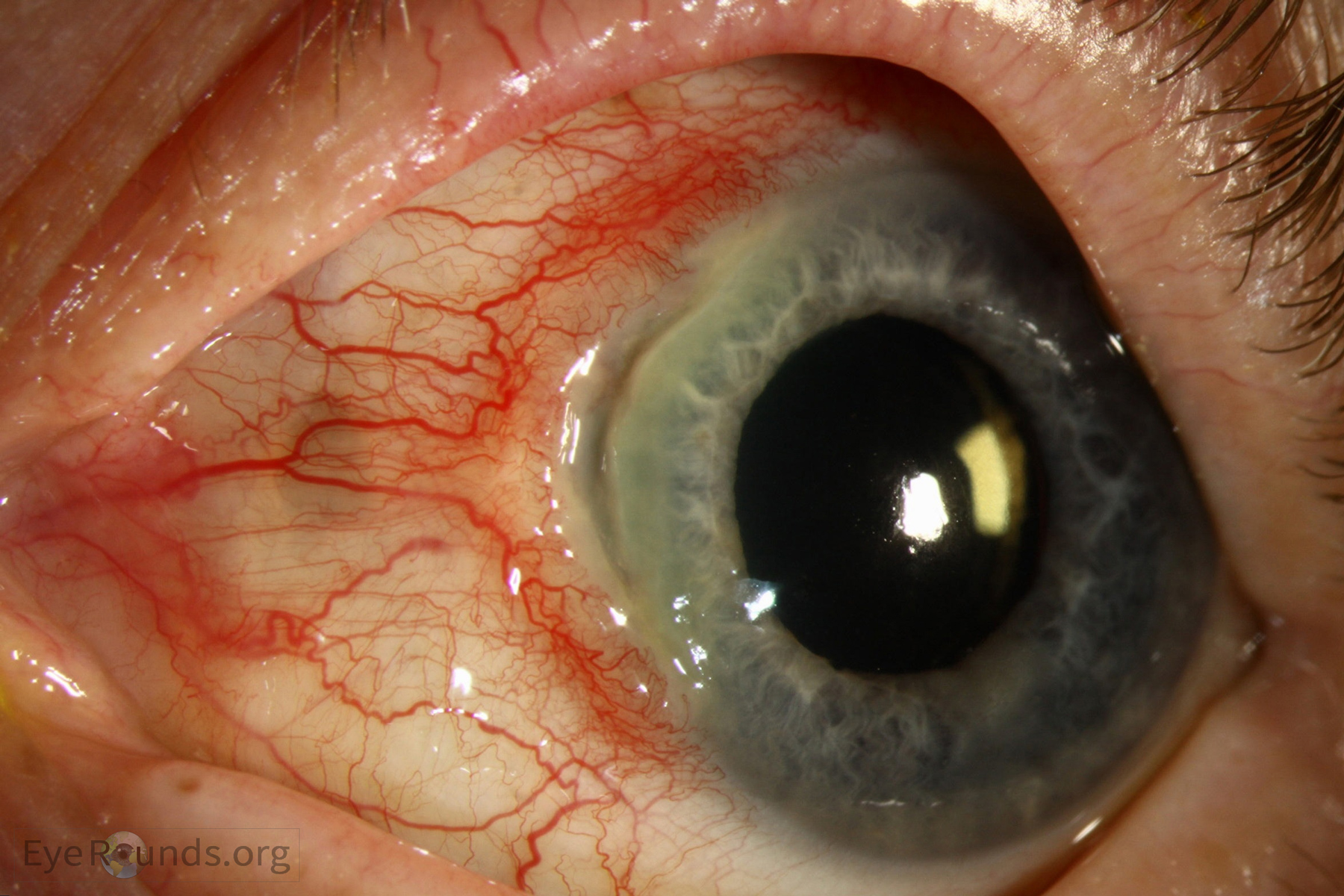 PUK (full disclosure: I don’t think it’s 2ndry to PAN)
75
Retinal Vasculitis
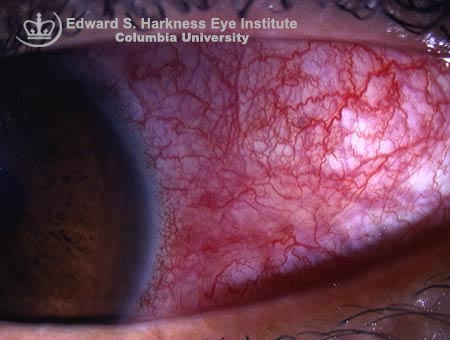 Scleritis (same disclosure)
76
Retinal Vasculitis
Retinal
Vasculitis
In a nutshell, what is the pathophysiology of PAN?
Subacute episodes of focal necrotizing inflammation of arteries

Is it a common, or uncommon condition?
Uncommon

Who is the typical PAN pt?
A male between 40 and 60 years old

Is there a racial predilection?
No

PAN is strongly associated with seropositivity for what virus?
Hepatitis  B
Both Arterial
and Venous:
Think of these 3 diseases:
Primarily
Arterial:
Think of these 3 diseases:
Primarily
Venous:
Think of these 3 diseases:
2
2
What is the typical presentation of PAN? (Note: It’s not ocular.)
Constitutional symptoms: Fever, fatigue, weight loss. Renal vasculitis resulting in secondary HTN is common.

What proportion of PAN pts develop ocular involvement?
About 20%
Behçet’s
SLE
Sarcoid
Multiple sclerosis
PAN
MS (multiple sclerosis)
Wegener’s
What is the typical ocular presentation of PAN? (Head’s up: It’s probably not what you think.)
Peripheral ulcerative keratitis (PUK). It can cause scleritis (both anterior and posterior) as well.

OK fine. What is the typical posterior-pole presentation of PAN? 
In a manner consistent with severe HTN
77
Retinal Vasculitis
Retinal
Vasculitis
In a nutshell, what is the pathophysiology of PAN?
Subacute episodes of focal necrotizing inflammation of arteries

Is it a common, or uncommon condition?
Uncommon

Who is the typical PAN pt?
A male between 40 and 60 years old

Is there a racial predilection?
No

PAN is strongly associated with seropositivity for what virus?
Hepatitis  B
Both Arterial
and Venous:
Think of these 3 diseases:
Primarily
Arterial:
Think of these 3 diseases:
Primarily
Venous:
Think of these 3 diseases:
2
2
What is the typical presentation of PAN? (Note: It’s not ocular.)
Constitutional symptoms: Fever, fatigue, weight loss. Renal vasculitis resulting in secondary HTN is common.

What proportion of PAN pts develop ocular involvement?
About 20%
Behçet’s
SLE
Sarcoid
Multiple sclerosis
PAN
MS (multiple sclerosis)
Wegener’s
What is the typical ocular presentation of PAN? (Head’s up: It’s probably not what you think.)
Peripheral ulcerative keratitis (PUK). It can cause scleritis (both anterior and posterior) as well.

OK fine. What is the typical posterior-pole presentation of PAN? 
In a manner consistent with severe HTN
78
Retinal Vasculitis
Retinal
Vasculitis
In a nutshell, what is the pathophysiology of PAN?
Subacute episodes of focal necrotizing inflammation of arteries

Is it a common, or uncommon condition?
Uncommon

Who is the typical PAN pt?
A male between 40 and 60 years old

Is there a racial predilection?
No

PAN is strongly associated with seropositivity for what virus?
Hepatitis  B
Both Arterial
and Venous:
Think of these 3 diseases:
Primarily
Arterial:
Think of these 3 diseases:
Primarily
Venous:
Think of these 3 diseases:
2
2
What is the typical presentation of PAN? (Note: It’s not ocular.)
Constitutional symptoms: Fever, fatigue, weight loss. Renal vasculitis resulting in secondary HTN is common.

What proportion of PAN pts develop ocular involvement?
About 20%
Behçet’s
SLE
Sarcoid
Multiple sclerosis
PAN
MS (multiple sclerosis)
Wegener’s
What is the typical ocular presentation of PAN? (Head’s up: It’s probably not what you think.)
Peripheral ulcerative keratitis (PUK). It can cause scleritis (both anterior and posterior) as well.

OK fine. What is the typical posterior-pole presentation of PAN? 
In a manner consistent with severe HTN
Advance to the next slide to see what this entails…
79
Retinal Vasculitis
Acute, severe HTN
What process mediates damage caused by acute, severe HTN?
?
80
Retinal Vasculitis
Acute, severe HTN
What process mediates damage caused by acute, severe HTN?
Vasospasm
of arterioles
81
Retinal Vasculitis
Acute, severe HTN
What process mediates damage caused by acute, severe HTN?
Vasospasm
of arterioles
What categories of pathology can result?
?
?
?
82
Retinal Vasculitis
Acute, severe HTN
What process mediates damage caused by acute, severe HTN?
Vasospasm
of arterioles
What categories of pathology can result?
Retinopathy
Choroidopathy
Optic Neuropathy
83
Retinal Vasculitis
Acute, severe HTN
What process mediates damage caused by acute, severe HTN?
Vasospasm
of arterioles
What categories of pathology can result?
Retinopathy
Choroidopathy
Optic Neuropathy
?
?
?
84
Retinal Vasculitis
Acute, severe HTN
What process mediates damage caused by acute, severe HTN?
Vasospasm
of arterioles
What categories of pathology can result?
Retinopathy
Choroidopathy
Optic Neuropathy
Cotton-
wool spots
Retinal
hemorrhages
Macular star
85
Retinal Vasculitis
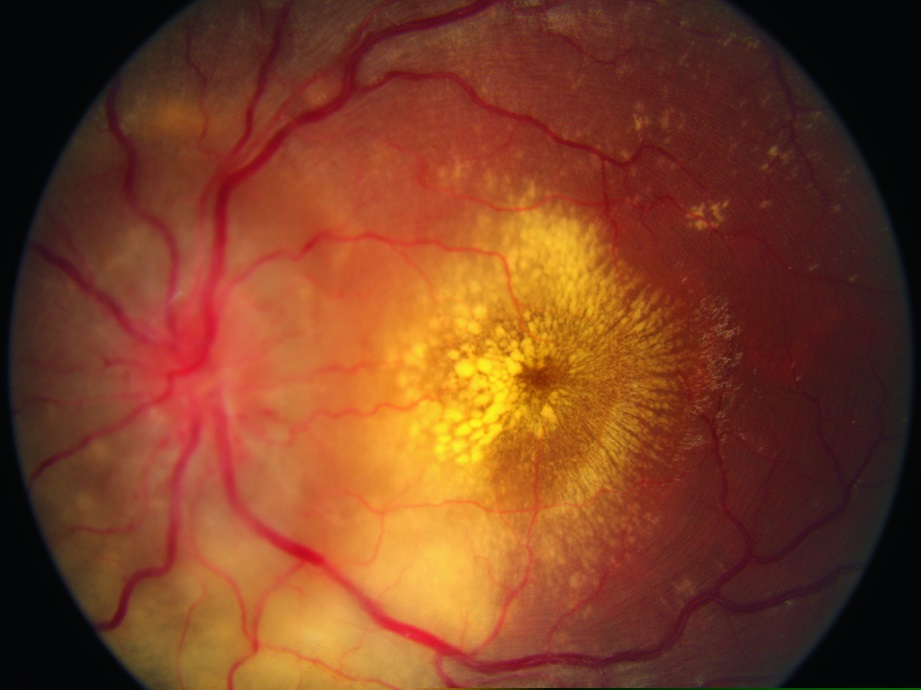 HTN retinopathy
86
Retinal Vasculitis
Acute, severe HTN
What process mediates damage caused by acute, severe HTN?
Vasospasm
of arterioles
What categories of pathology can result?
Retinopathy
Choroidopathy
Optic Neuropathy
Leads to…
Cotton-
wool spots
?
Retinal
hemorrhages
Leads to…
Macular star
?
87
Retinal Vasculitis
Acute, severe HTN
What process mediates damage caused by acute, severe HTN?
Vasospasm
of arterioles
What categories of pathology can result?
Retinopathy
Choroidopathy
Optic Neuropathy
Leads to…
Cotton-
wool spots
Choroidal infarction
Retinal
hemorrhages
Leads to…
Macular star
Exudative RD
88
Retinal Vasculitis
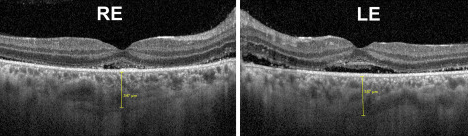 HTN choroidopathy with exudative RD
89
Retinal Vasculitis
Acute, severe HTN
What process mediates damage caused by acute, severe HTN?
Vasospasm
of arterioles
What categories of pathology can result?
Retinopathy
Choroidopathy
Optic Neuropathy
Leads to…
Leads to…
Cotton-
wool spots
Choroidal infarction
?
Retinal
hemorrhages
Leads to…
Macular star
Exudative RD
90
Retinal Vasculitis
Acute, severe HTN
What process mediates damage caused by acute, severe HTN?
Vasospasm
of arterioles
What categories of pathology can result?
Retinopathy
Choroidopathy
Optic Neuropathy
Leads to…
Leads to…
Cotton-
wool spots
Choroidal infarction
Disc edema,
hemorrhages
Retinal
hemorrhages
Leads to…
Macular star
Exudative RD
91
Retinal Vasculitis
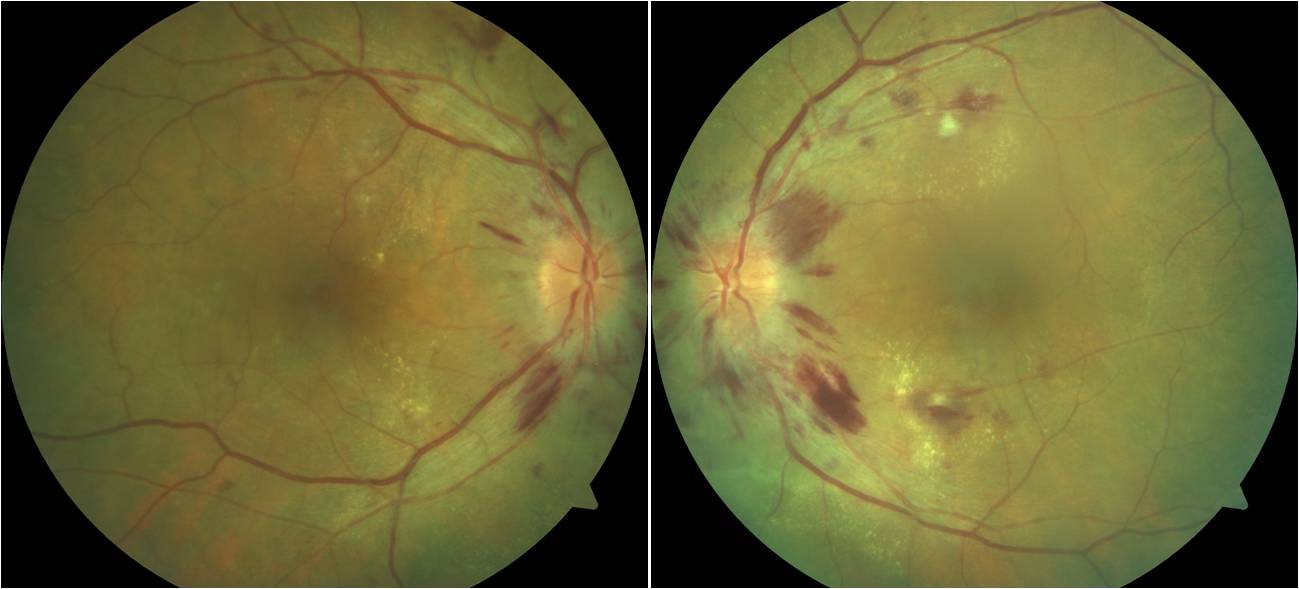 HTN optic neuropathy
92
Retinal Vasculitis
Retinal
Vasculitis
Both Arterial
and Venous:
Think of these 3 diseases:
Primarily
Arterial:
Think of these 3 diseases:
Primarily
Venous:
Think of these 3 diseases:
2
2
2
Behçet’s
SLE
Sarcoid
Granulomatosis
with polyangiitis
Multiple sclerosis
PAN
Who is the typical Bechet’s disease (BD) pt?
An individual of ‘Silk Road’ descent age 25-35

What the classic nonocular complaint in BD?
Recurrent oral ulcers

In addition to oral ulcers, what three other nonocular findings are common?
--Skin rash
--Genital ulcers
--Arthralgias
Wegener’s
93
Retinal Vasculitis
Retinal
Vasculitis
Both Arterial
and Venous:
Think of these 3 diseases:
Primarily
Arterial:
Think of these 3 diseases:
Primarily
Venous:
Think of these 3 diseases:
2
2
2
Behçet’s
SLE
Sarcoid
Granulomatosis
Multiple sclerosis
PAN
Who is the typical Bechet’s disease (BD) pt?
An individual of ‘Silk Road’ descent age 25-35

What the classic nonocular complaint in BD?
Recurrent oral ulcers

In addition to oral ulcers, what three other nonocular findings are common?
--Skin rash
--Genital ulcers
--Arthralgias
Wegener’s
94
Retinal Vasculitis
Retinal
Vasculitis
Both Arterial
and Venous:
Think of these 3 diseases:
Primarily
Arterial:
Think of these 3 diseases:
Primarily
Venous:
Think of these 3 diseases:
2
2
2
Behçet’s
SLE
Sarcoid
Granulomatosis
Multiple sclerosis
PAN
Who is the typical Bechet’s disease (BD) pt?
An individual of ‘Silk Road’ descent age 25-35

What the classic nonocular complaint in BD?
Recurrent oral ulcers

In addition to oral ulcers, what three other nonocular findings are common?
--Skin rash
--Genital ulcers
--Arthralgias
Wegener’s
What is/was the Silk Road?
An ancient trading route extending from the eastern Mediterranean to the Far East

What regions/countries are found along the Silk Road?
The Middle East; Turkey; China; Korea; Japan
95
Retinal Vasculitis
Retinal
Vasculitis
Both Arterial
and Venous:
Think of these 3 diseases:
Primarily
Arterial:
Think of these 3 diseases:
Primarily
Venous:
Think of these 3 diseases:
2
2
2
Behçet’s
SLE
Sarcoid
Granulomatosis
Multiple sclerosis
PAN
Who is the typical Bechet’s disease (BD) pt?
An individual of ‘Silk Road’ descent age 25-35

What the classic nonocular complaint in BD?
Recurrent oral ulcers

In addition to oral ulcers, what three other nonocular findings are common?
--Skin rash
--Genital ulcers
--Arthralgias
Wegener’s
What is/was the Silk Road?
An ancient trading route extending from the eastern Mediterranean to the Far East

What regions/countries are found along the Silk Road?
The Middle East; Turkey; China; Korea; Japan
96
Retinal Vasculitis
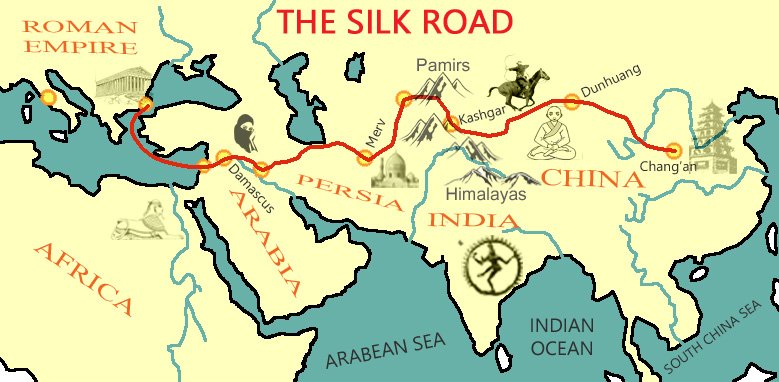 97
Retinal Vasculitis
Retinal
Vasculitis
Both Arterial
and Venous:
Think of these 3 diseases:
Primarily
Arterial:
Think of these 3 diseases:
Primarily
Venous:
Think of these 3 diseases:
2
2
2
Behçet’s
SLE
Sarcoid
Granulomatosis
Multiple sclerosis
PAN
Who is the typical Bechet’s disease (BD) pt?
An individual of ‘Silk Road’ descent age 25-35

What the classic nonocular complaint in BD?
Recurrent oral ulcers

In addition to oral ulcers, what three other nonocular findings are common?
--Skin rash
--Genital ulcers
--Arthralgias
Wegener’s
What is/was the Silk Road?
An ancient trading route extending from the eastern Mediterranean to the Far East

What regions/countries are found along the Silk Road?
The Middle East; Turkey; China; Korea; Japan
98
Retinal Vasculitis
Retinal
Vasculitis
Both Arterial
and Venous:
Think of these 3 diseases:
Primarily
Arterial:
Think of these 3 diseases:
Primarily
Venous:
Think of these 3 diseases:
2
2
2
Behçet’s
SLE
Sarcoid
Granulomatosis
Multiple sclerosis
PAN
Who is the typical Bechet’s disease (BD) pt?
An individual of ‘Silk Road’ descent age 25-35

What the classic nonocular complaint in BD?
Recurrent oral ulcers

In addition to oral ulcers, what three other nonocular findings are common?
--Skin rash
--Genital ulcers
--Arthralgias
Wegener’s
What is/was the Silk Road?
An ancient trading route extending from the eastern Mediterranean to the Far East

What regions/countries are found along the Silk Road?
The Middle East; Turkey; China; Korea; Japan
99
Retinal Vasculitis
Retinal
Vasculitis
Both Arterial
and Venous:
Think of these 3 diseases:
Primarily
Arterial:
Think of these 3 diseases:
Primarily
Venous:
Think of these 3 diseases:
2
2
2
Behçet’s
SLE
Sarcoid
Granulomatosis
Multiple sclerosis
PAN
Who is the typical Bechet’s disease (BD) pt?
An individual of ‘Silk Road’ descent age 25-35

What the classic nonocular complaint in BD?
Recurrent oral ulcers

In addition to oral ulcers, what three other nonocular findings are common?
--Skin rash
--Genital ulcers
--Arthralgias
Wegener’s
What is/was the Silk Road?
An ancient trading route extending from the eastern Mediterranean to the Far East

What regions/countries are found along the Silk Road?
The Middle East; Turkey; China; Korea; Japan
Which of these areas has the highest rate of  BD?
Turkey
100
Retinal Vasculitis
Retinal
Vasculitis
Both Arterial
and Venous:
Think of these 3 diseases:
Primarily
Arterial:
Think of these 3 diseases:
Primarily
Venous:
Think of these 3 diseases:
2
2
2
Behçet’s
SLE
Sarcoid
Granulomatosis
Multiple sclerosis
PAN
Who is the typical Bechet’s disease (BD) pt?
An individual of ‘Silk Road’ descent age 25-35

What the classic nonocular complaint in BD?
Recurrent oral ulcers

In addition to oral ulcers, what three other nonocular findings are common?
--Skin rash
--Genital ulcers
--Arthralgias
Wegener’s
What is/was the Silk Road?
An ancient trading route extending from the eastern Mediterranean to the Far East

What regions/countries are found along the Silk Road?
The Middle East; Turkey; China; Korea; Japan
Which of these areas has the highest rate of  BD?
Turkey
101
Retinal Vasculitis
Retinal
Vasculitis
Both Arterial
and Venous:
Think of these 3 diseases:
Primarily
Arterial:
Think of these 3 diseases:
Primarily
Venous:
Think of these 3 diseases:
2
2
2
Behçet’s
SLE
Sarcoid
Granulomatosis
Multiple sclerosis
PAN
Who is the typical Bechet’s disease (BD) pt?
An individual of ‘Silk Road’ descent age 25-35

What the classic nonocular complaint in BD?
Recurrent oral ulcers

In addition to oral ulcers, what three other nonocular findings are common?
--Skin rash
--Genital ulcers
--Arthralgias
Wegener’s
102
Retinal Vasculitis
Retinal
Vasculitis
Both Arterial
and Venous:
Think of these 3 diseases:
Primarily
Arterial:
Think of these 3 diseases:
Primarily
Venous:
Think of these 3 diseases:
2
2
2
Behçet’s
SLE
Sarcoid
Granulomatosis
Multiple sclerosis
PAN
Who is the typical Bechet’s disease (BD) pt?
An individual of ‘Silk Road’ descent age 25-35

What the classic nonocular complaint in BD?
Recurrent oral ulcers

In addition to oral ulcers, what three other nonocular findings are common?
--Skin rash
--Genital ulcers
--Arthralgias
Wegener’s
103
Retinal Vasculitis
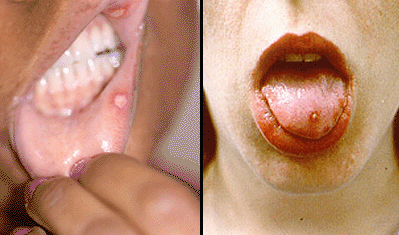 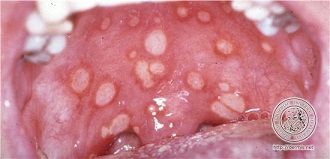 Behçet: Oral aphthae
104
Retinal Vasculitis
Retinal
Vasculitis
Both Arterial
and Venous:
Think of these 3 diseases:
Primarily
Arterial:
Think of these 3 diseases:
Primarily
Venous:
Think of these 3 diseases:
2
2
2
Behçet’s
SLE
Sarcoid
Granulomatosis
Multiple sclerosis
PAN
Who is the typical Bechet’s disease (BD) pt?
An individual of ‘Silk Road’ descent age 25-35

What the classic nonocular complaint in BD?
Recurrent oral ulcers

In addition to oral ulcers, what three other nonocular findings are common?
--Skin rash
--Genital ulcers
--Arthralgias
Wegener’s
Are the oral ulcers painful?
Yes, very
105
Retinal Vasculitis
Retinal
Vasculitis
Both Arterial
and Venous:
Think of these 3 diseases:
Primarily
Arterial:
Think of these 3 diseases:
Primarily
Venous:
Think of these 3 diseases:
2
2
2
Behçet’s
SLE
Sarcoid
Granulomatosis
Multiple sclerosis
PAN
Who is the typical Bechet’s disease (BD) pt?
An individual of ‘Silk Road’ descent age 25-35

What the classic nonocular complaint in BD?
Recurrent oral ulcers

In addition to oral ulcers, what three other nonocular findings are common?
--Skin rash
--Genital ulcers
--Arthralgias
Wegener’s
Are the oral ulcers painful?
Yes, very
106
Retinal Vasculitis
Retinal
Vasculitis
Both Arterial
and Venous:
Think of these 3 diseases:
Primarily
Arterial:
Think of these 3 diseases:
Primarily
Venous:
Think of these 3 diseases:
2
2
2
Behçet’s
SLE
Sarcoid
Granulomatosis
Multiple sclerosis
PAN
Who is the typical Bechet’s disease (BD) pt?
An individual of ‘Silk Road’ descent age 25-35

What the classic nonocular complaint in BD?
Recurrent oral ulcers

In addition to oral ulcers, what three other nonocular findings are common?
--
--
--
Wegener’s
107
Retinal Vasculitis
Retinal
Vasculitis
Both Arterial
and Venous:
Think of these 3 diseases:
Primarily
Arterial:
Think of these 3 diseases:
Primarily
Venous:
Think of these 3 diseases:
2
2
2
Behçet’s
SLE
Sarcoid
Granulomatosis
Multiple sclerosis
PAN
Who is the typical Bechet’s disease (BD) pt?
An individual of ‘Silk Road’ descent age 25-35

What the classic nonocular complaint in BD?
Recurrent oral ulcers

In addition to oral ulcers, what three other nonocular findings are common?
--Skin rash
--Genital ulcers
--Arthralgias
Wegener’s
108
Retinal Vasculitis
Retinal
Vasculitis
Both Arterial
and Venous:
Think of these 3 diseases:
Primarily
Arterial:
Think of these 3 diseases:
Primarily
Venous:
Think of these 3 diseases:
2
2
2
Behçet’s
SLE
Sarcoid
Granulomatosis
Multiple sclerosis
PAN
Who is the typical Bechet’s disease (BD) pt?
An individual of ‘Silk Road’ descent age 25-35

What the classic nonocular complaint in BD?
Recurrent oral ulcers

In addition to oral ulcers, what three other nonocular findings are common?
--Skin rash
--Genital ulcers
--Arthralgias
Wegener’s
What is the classic rash?
Erythema nodosum

Where is the classic location?
The pre-tibial region
109
Retinal Vasculitis
Retinal
Vasculitis
Both Arterial
and Venous:
Think of these 3 diseases:
Primarily
Arterial:
Think of these 3 diseases:
Primarily
Venous:
Think of these 3 diseases:
2
2
2
Behçet’s
SLE
Sarcoid
Granulomatosis
Multiple sclerosis
PAN
Who is the typical Bechet’s disease (BD) pt?
An individual of ‘Silk Road’ descent age 25-35

What the classic nonocular complaint in BD?
Recurrent oral ulcers

In addition to oral ulcers, what three other nonocular findings are common?
--Skin rash
--Genital ulcers
--Arthralgias
Wegener’s
What is the classic rash?
Erythema nodosum

Where is the classic location?
The pre-tibial region
110
Retinal Vasculitis
Retinal
Vasculitis
Both Arterial
and Venous:
Think of these 3 diseases:
Primarily
Arterial:
Think of these 3 diseases:
Primarily
Venous:
Think of these 3 diseases:
2
2
2
Behçet’s
SLE
Sarcoid
Granulomatosis
Multiple sclerosis
PAN
Who is the typical Bechet’s disease (BD) pt?
An individual of ‘Silk Road’ descent age 25-35

What the classic nonocular complaint in BD?
Recurrent oral ulcers

In addition to oral ulcers, what three other nonocular findings are common?
--Skin rash
--Genital ulcers
--Arthralgias
Wegener’s
What is the classic rash?
Erythema nodosum

Where is the classic location?
The pre-tibial region
111
Retinal Vasculitis
Retinal
Vasculitis
Both Arterial
and Venous:
Think of these 3 diseases:
Primarily
Arterial:
Think of these 3 diseases:
Primarily
Venous:
Think of these 3 diseases:
2
2
2
Behçet’s
SLE
Sarcoid
Granulomatosis
Multiple sclerosis
PAN
Who is the typical Bechet’s disease (BD) pt?
An individual of ‘Silk Road’ descent age 25-35

What the classic nonocular complaint in BD?
Recurrent oral ulcers

In addition to oral ulcers, what three other nonocular findings are common?
--Skin rash
--Genital ulcers
--Arthralgias
Wegener’s
What is the classic rash?
Erythema nodosum

Where is the classic location?
The pre-tibial region
112
Retinal Vasculitis
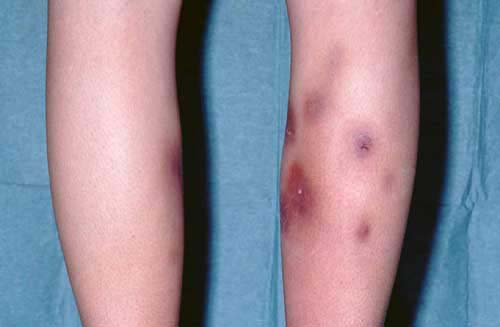 Erythema nodosum in Behçet
113
Retinal Vasculitis
Retinal
Vasculitis
Both Arterial
and Venous:
Think of these 3 diseases:
Primarily
Arterial:
Think of these 3 diseases:
Primarily
Venous:
Think of these 3 diseases:
2
2
2
Behçet’s
SLE
Sarcoid
Granulomatosis
Multiple sclerosis
PAN
Who is the typical Bechet’s disease (BD) pt?
An individual of ‘Silk Road’ descent age 25-35

What the classic nonocular complaint in BD?
Recurrent oral ulcers

In addition to oral ulcers, what three other nonocular findings are common?
--Skin rash
--Genital ulcers
--Arthralgias
Wegener’s
What is the cause of BD?
It is unknown at this time
114
Retinal Vasculitis
Retinal
Vasculitis
Both Arterial
and Venous:
Think of these 3 diseases:
Primarily
Arterial:
Think of these 3 diseases:
Primarily
Venous:
Think of these 3 diseases:
2
2
2
Behçet’s
SLE
Sarcoid
Granulomatosis
Multiple sclerosis
PAN
Who is the typical Bechet’s disease (BD) pt?
An individual of ‘Silk Road’ descent age 25-35

What the classic nonocular complaint in BD?
Recurrent oral ulcers

In addition to oral ulcers, what three other nonocular findings are common?
--Skin rash
--Genital ulcers
--Arthralgias
Wegener’s
What is the cause of BD?
It is unknown at this time
115
Retinal Vasculitis
Retinal
Vasculitis
Both Arterial
and Venous:
Think of these 3 diseases:
Primarily
Arterial:
Think of these 3 diseases:
Primarily
Venous:
Think of these 3 diseases:
2
2
2
Behçet’s
SLE
Sarcoid
Granulomatosis
Multiple sclerosis
PAN
Is ocular involvement common in BD?
Yes; estimates of ocular involvement run as high as 70%

Does BD pose a significant threat to long-term ocular health, and/or vision?
Mos def--severe vision loss results in as many as 25% of ocular BD cases
Who is the typical BD pt?
An individual of ‘Silk Road’ descent age 25-35

What the classic nonocular complaint in BD?
Recurrent oral ulcers

In addition to oral ulcers, what three other nonocular findings are common?
--Skin rash
--Genital ulcers
--Arthralgias
Wegener’s
116
Retinal Vasculitis
Retinal
Vasculitis
Both Arterial
and Venous:
Think of these 3 diseases:
Primarily
Arterial:
Think of these 3 diseases:
Primarily
Venous:
Think of these 3 diseases:
2
2
2
Behçet’s
SLE
Sarcoid
Granulomatosis
Multiple sclerosis
PAN
Is ocular involvement common in BD?
Yes; estimates of ocular involvement run as high as 70%

Does BD pose a significant threat to long-term ocular health, and/or vision?
Mos def--severe vision loss results in as many as 25% of ocular BD cases
Who is the typical BD pt?
An individual of ‘Silk Road’ descent age 25-35

What the classic nonocular complaint in BD?
Recurrent oral ulcers

In addition to oral ulcers, what three other nonocular findings are common?
--Skin rash
--Genital ulcers
--Arthralgias
Wegener’s
117
Retinal Vasculitis
Retinal
Vasculitis
Both Arterial
and Venous:
Think of these 3 diseases:
Primarily
Arterial:
Think of these 3 diseases:
Primarily
Venous:
Think of these 3 diseases:
2
2
2
Behçet’s
SLE
Sarcoid
Granulomatosis
Multiple sclerosis
PAN
Is ocular involvement common in BD?
Yes; estimates of ocular involvement run as high as 70%

Does BD pose a significant threat to long-term ocular health, and/or vision?
Mos def--severe vision loss results in as many as 25% of ocular BD cases
Who is the typical BD pt?
An individual of ‘Silk Road’ descent age 25-35

What the classic nonocular complaint in BD?
Recurrent oral ulcers

In addition to oral ulcers, what three other nonocular findings are common?
--Skin rash
--Genital ulcers
--Arthralgias
Wegener’s
118
Retinal Vasculitis
Retinal
Vasculitis
Both Arterial
and Venous:
Think of these 3 diseases:
Primarily
Arterial:
Think of these 3 diseases:
Primarily
Venous:
Think of these 3 diseases:
2
2
2
Behçet’s
SLE
Sarcoid
Granulomatosis
Multiple sclerosis
PAN
Is ocular involvement common in BD?
Yes; estimates of ocular involvement run as high as 70%

Does BD pose a significant threat to long-term ocular health, and/or vision?
Mos def--severe vision loss results in as many as 25% of ocular BD cases
Who is the typical BD pt?
An individual of ‘Silk Road’ descent age 25-35

What the classic nonocular complaint in BD?
Recurrent oral ulcers

In addition to oral ulcers, what three other nonocular findings are common?
--Skin rash
--Genital ulcers
--Arthralgias
Wegener’s
119
Retinal Vasculitis
Retinal
Vasculitis
Both Arterial
and Venous:
Think of these 3 diseases:
Primarily
Arterial:
Think of these 3 diseases:
Primarily
Venous:
Think of these 3 diseases:
2
2
2
Behçet’s
SLE
Sarcoid
Granulomatosis
Multiple sclerosis
PAN
Is ocular involvement common in BD?
Yes; estimates of ocular involvement run as high as 70%

Does BD pose a significant threat to long-term ocular health, and/or vision?
Mos def--severe vision loss results in as many as 25% of ocular BD cases
Who is the typical BD pt?
An individual of ‘Silk Road’ descent age 25-35

What the classic nonocular complaint in BD?
Recurrent oral ulcers

In addition to oral ulcers, what three other nonocular findings are common?
--Skin rash
--Genital ulcers
--Arthralgias
Wegener’s
What is the most common form of ocular involvement? (It’s not retinal vasculitis.)
Acute  nongranulomatous  anterior  uveitis , often with a  hypopyon
120
Retinal Vasculitis
Retinal
Vasculitis
Both Arterial
and Venous:
Think of these 3 diseases:
Primarily
Arterial:
Think of these 3 diseases:
Primarily
Venous:
Think of these 3 diseases:
2
2
2
Behçet’s
SLE
Sarcoid
Granulomatosis
Multiple sclerosis
PAN
Is ocular involvement common in BD?
Yes; estimates of ocular involvement run as high as 70%

Does BD pose a significant threat to long-term ocular health, and/or vision?
Mos def--severe vision loss results in as many as 25% of ocular BD cases
Who is the typical BD pt?
An individual of ‘Silk Road’ descent age 25-35

What the classic nonocular complaint in BD?
Recurrent oral ulcers

In addition to oral ulcers, what three other nonocular findings are common?
--Skin rash
--Genital ulcers
--Arthralgias
Wegener’s
What is the most common form of ocular involvement? (It’s not retinal vasculitis.)
Acute  nongranulomatous  anterior  uveitis , often with a  hypopyon
granulomatous vs nongranulomatous
acute v chronic
classic finding
121
Retinal Vasculitis
Retinal
Vasculitis
Both Arterial
and Venous:
Think of these 3 diseases:
Primarily
Arterial:
Think of these 3 diseases:
Primarily
Venous:
Think of these 3 diseases:
2
2
2
Behçet’s
SLE
Sarcoid
Granulomatosis
Multiple sclerosis
PAN
Is ocular involvement common in BD?
Yes; estimates of ocular involvement run as high as 70%

Does BD pose a significant threat to long-term ocular health, and/or vision?
Mos def--severe vision loss results in as many as 25% of ocular BD cases
Who is the typical BD pt?
An individual of ‘Silk Road’ descent age 25-35

What the classic nonocular complaint in BD?
Recurrent oral ulcers

In addition to oral ulcers, what three other nonocular findings are common?
--Skin rash
--Genital ulcers
--Arthralgias
Wegener’s
What is the most common form of ocular involvement? (It’s not retinal vasculitis.)
Acute  nongranulomatous  anterior  uveitis , often with a  hypopyon
Retinal Vasculitis
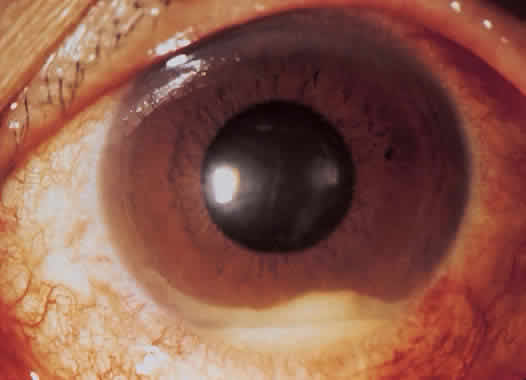 BD: Hypopyon
123
Retinal Vasculitis
Retinal
Vasculitis
Both Arterial
and Venous:
Think of these 3 diseases:
Primarily
Arterial:
Think of these 3 diseases:
Primarily
Venous:
Think of these 3 diseases:
2
2
2
Behçet’s
SLE
Sarcoid
Granulomatosis
Multiple sclerosis
PAN
Is ocular involvement common in BD?
Yes; estimates of ocular involvement run as high as 70%

Does BD pose a significant threat to long-term ocular health, and/or vision?
Mos def--severe vision loss results in as many as 25% of ocular BD cases
Who is the typical BD pt?
An individual of ‘Silk Road’ descent age 25-35

What the classic nonocular complaint in BD?
Recurrent oral ulcers

In addition to oral ulcers, what three other nonocular findings are common?
--Skin rash
--Genital ulcers
--Arthralgias
Wegener’s
What is the most common form of ocular involvement? (It’s not retinal vasculitis.)
Acute  nongranulomatous  anterior  uveitis , often with a  hypopyon
Can BD retinal vasculitis lead to retinal ischemia with subsequent neovascularization?
Yes--it is an occlusive vasculitis, so ischemia is a common occurrence, and a significant cause of ocular morbidity and vision loss
124
Retinal Vasculitis
Retinal
Vasculitis
Both Arterial
and Venous:
Think of these 3 diseases:
Primarily
Arterial:
Think of these 3 diseases:
Primarily
Venous:
Think of these 3 diseases:
2
2
2
Behçet’s
SLE
Sarcoid
Granulomatosis
Multiple sclerosis
PAN
Is ocular involvement common in BD?
Yes; estimates of ocular involvement run as high as 70%

Does BD pose a significant threat to long-term ocular health, and/or vision?
Mos def--severe vision loss results in as many as 25% of ocular BD cases
Who is the typical BD pt?
An individual of ‘Silk Road’ descent age 25-35

What the classic nonocular complaint in BD?
Recurrent oral ulcers

In addition to oral ulcers, what three other nonocular findings are common?
--Skin rash
--Genital ulcers
--Arthralgias
Wegener’s
What is the most common form of ocular involvement? (It’s not retinal vasculitis.)
Acute  nongranulomatous  anterior  uveitis , often with a  hypopyon
Can BD retinal vasculitis lead to retinal ischemia with subsequent neovascularization?
Yes—it is an occlusive vasculitis, so ischemia is a common occurrence, and is a significant cause of ocular morbidity and vision loss
Retinal Vasculitis
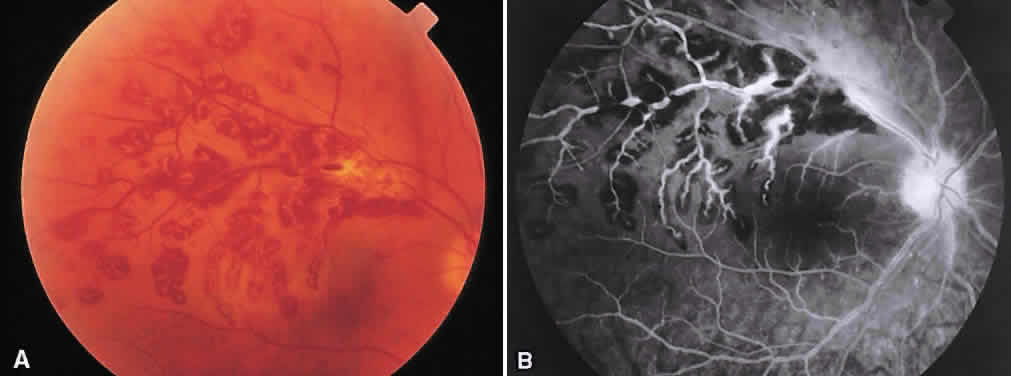 BD: Occlusive vasculitis
126
Retinal Vasculitis
Retinal
Vasculitis
Both Arterial
and Venous:
Think of these 3 diseases:
Primarily
Arterial:
Think of these 3 diseases:
Primarily
Venous:
Think of these 3 diseases:
2
2
2
Behçet’s
SLE
Sarcoid
Granulomatosis
Multiple sclerosis
PAN
Is ocular involvement common in BD?
Yes; estimates of ocular involvement run as high as 70%

Does BD pose a significant threat to long-term ocular health, and/or vision?
Mos def--severe vision loss results in as many as 25% of ocular BD cases
Who is the typical BD pt?
An individual of ‘Silk Road’ descent age 25-35

What the classic nonocular complaint in BD?
Recurrent oral ulcers

In addition to oral ulcers, what three other nonocular findings are common?
--Skin rash
--Genital ulcers
--Arthralgias
Wegener’s
What is the most common form of ocular involvement? (It’s not retinal vasculitis.)
Acute  nongranulomatous  anterior  uveitis , often with a  hypopyon
How is the diagnosis of BD made?
It is a clinical diagnosis--there are no specific tests for it 

What is the HLA association for BD?
There are several; HLA-B51 is associated with ocular BD
Can BD retinal vasculitis lead to retinal ischemia with subsequent neovascularization?
Yes—it is an occlusive vasculitis, so ischemia is a common occurrence, and is a significant cause of ocular morbidity and vision loss
127
Retinal Vasculitis
Retinal
Vasculitis
Both Arterial
and Venous:
Think of these 3 diseases:
Primarily
Arterial:
Think of these 3 diseases:
Primarily
Venous:
Think of these 3 diseases:
2
2
2
Behçet’s
SLE
Sarcoid
Granulomatosis
Multiple sclerosis
PAN
Is ocular involvement common in BD?
Yes; estimates of ocular involvement run as high as 70%

Does BD pose a significant threat to long-term ocular health, and/or vision?
Mos def--severe vision loss results in as many as 25% of ocular BD cases
Who is the typical BD pt?
An individual of ‘Silk Road’ descent age 25-35

What the classic nonocular complaint in BD?
Recurrent oral ulcers

In addition to oral ulcers, what three other nonocular findings are common?
--Skin rash
--Genital ulcers
--Arthralgias
Wegener’s
What is the most common form of ocular involvement? (It’s not retinal vasculitis.)
Acute  nongranulomatous  anterior  uveitis , often with a  hypopyon
How is the diagnosis of BD made?
It is a clinical diagnosis--there are no specific tests for it 

What is the HLA association for BD?
There are several; HLA-B51 is associated with ocular BD
Can BD retinal vasculitis lead to retinal ischemia with subsequent neovascularization?
Yes—it is an occlusive vasculitis, so ischemia is a common occurrence, and is a significant cause of ocular morbidity and vision loss
128
Retinal Vasculitis
Retinal
Vasculitis
Both Arterial
and Venous:
Think of these 3 diseases:
Primarily
Arterial:
Think of these 3 diseases:
Primarily
Venous:
Think of these 3 diseases:
2
2
2
Behçet’s
SLE
Sarcoid
Granulomatosis
Multiple sclerosis
PAN
Is ocular involvement common in BD?
Yes; estimates of ocular involvement run as high as 70%

Does BD pose a significant threat to long-term ocular health, and/or vision?
Mos def--severe vision loss results in as many as 25% of ocular BD cases
Who is the typical BD pt?
An individual of ‘Silk Road’ descent age 25-35

What the classic nonocular complaint in BD?
Recurrent oral ulcers

In addition to oral ulcers, what three other nonocular findings are common?
--Skin rash
--Genital ulcers
--Arthralgias
Wegener’s
What is the most common form of ocular involvement? (It’s not retinal vasculitis.)
Acute  nongranulomatous  anterior  uveitis , often with a  hypopyon
How is the diagnosis of BD made?
It is a clinical diagnosis--there are no specific tests for it 

What is the HLA association for BD?
There are several; HLA-B51 is associated with ocular BD
Can BD retinal vasculitis lead to retinal ischemia with subsequent neovascularization?
Yes—it is an occlusive vasculitis, so ischemia is a common occurrence, and is a significant cause of ocular morbidity and vision loss
129
Retinal Vasculitis
Retinal
Vasculitis
Both Arterial
and Venous:
Think of these 3 diseases:
Primarily
Arterial:
Think of these 3 diseases:
Primarily
Venous:
Think of these 3 diseases:
2
2
2
Behçet’s
SLE
Sarcoid
Granulomatosis
Multiple sclerosis
PAN
Is ocular involvement common in BD?
Yes; estimates of ocular involvement run as high as 70%

Does BD pose a significant threat to long-term ocular health, and/or vision?
Mos def--severe vision loss results in as many as 25% of ocular BD cases
Who is the typical BD pt?
An individual of ‘Silk Road’ descent age 25-35

What the classic nonocular complaint in BD?
Recurrent oral ulcers

In addition to oral ulcers, what three other nonocular findings are common?
--Skin rash
--Genital ulcers
--Arthralgias
Wegener’s
What is the most common form of ocular involvement? (It’s not retinal vasculitis.)
Acute  nongranulomatous  anterior  uveitis , often with a  hypopyon
How is the diagnosis of BD made?
It is a clinical diagnosis--there are no specific tests for it 

What is the HLA association for BD?
There are several; HLA-B51 is associated with ocular BD
Can BD retinal vasculitis lead to retinal ischemia with subsequent neovascularization?
Yes—it is an occlusive vasculitis, so ischemia is a common occurrence, and is a significant cause of ocular morbidity and vision loss
130
Retinal Vasculitis
Retinal
Vasculitis
Both Arterial
and Venous:
Think of these 3 diseases:
Primarily
Arterial:
Think of these 3 diseases:
Primarily
Venous:
Think of these 3 diseases:
2
2
2
Behçet’s
SLE
Sarcoid
Granulomatosis
Multiple sclerosis
PAN
Is ocular involvement common in BD?
Yes; estimates of ocular involvement run as high as 70%

Does BD pose a significant threat to long-term ocular health, and/or vision?
Mos def--severe vision loss results in as many as 25% of ocular BD cases
For more on Behçet’s, see the self-titled slide-set
Who is the typical BD pt?
An individual of ‘Silk Road’ descent age 25-35

What the classic nonocular complaint in BD?
Recurrent oral ulcers

In addition to oral ulcers, what three other nonocular findings are common?
--Skin rash
--Genital ulcers
--Arthralgias
Wegener’s
What is the most common form of ocular involvement? (It’s not retinal vasculitis.)
Acute  nongranulomatous  anterior  uveitis , often with a  hypopyon
How is the diagnosis of BD made?
It is a clinical diagnosis--there are no specific tests for it 

What is the HLA association for BD?
There are several; HLA-B51 is associated with ocular BD
Can BD retinal vasculitis lead to retinal ischemia with subsequent neovascularization?
Yes—it is an occlusive vasculitis, so ischemia is a common occurrence, and is a significant cause of ocular morbidity and vision loss
131
Retinal Vasculitis
Retinal
Vasculitis
Both Arterial
and Venous:
Think of these 3 diseases:
Primarily
Arterial:
Think of these 3 diseases:
Primarily
Venous:
Think of these 3 diseases:
2
2
2
Behçet’s
SLE
Sarcoid
Granulomatosis
with polyangiitis
Multiple sclerosis
PAN
What is the classic triad of granulomatosis with polyangiitis (GwP)?
Necrotizing vasculitis of:
--the upper and lower respiratory tract
--the kidneys
--small and medium-sized arteries and veins
If you’re having trouble remembering that granulomatosis with polyangiitis (GwP) is the entity formerly known as Wegener’s…
132
Retinal Vasculitis
Retinal
Vasculitis
Both Arterial
and Venous:
Think of these 3 diseases:
Primarily
Arterial:
Think of these 3 diseases:
Primarily
Venous:
Think of these 3 diseases:
2
2
2
Behçet’s
SLE
Sarcoid
Granulomatosis
with polyangiitis
Multiple sclerosis
PAN
What is the classic triad of granulomatosis with polyangiitis (GwP)?
Necrotizing vasculitis of:
--the upper and lower respiratory tract
--the kidneys
--small and medium-sized arteries and veins
If you’re having trouble remembering that granulomatosis with polyangiitis (GwP) is the entity formerly known as Wegener’s… think of the little ‘w’ as standing for ‘Wegener’s’
133
Retinal Vasculitis
Retinal
Vasculitis
Both Arterial
and Venous:
Think of these 3 diseases:
Primarily
Arterial:
Think of these 3 diseases:
Primarily
Venous:
Think of these 3 diseases:
2
2
2
Behçet’s
SLE
Sarcoid
Granulomatosis
with polyangiitis
Multiple sclerosis
PAN
What is the classic triad of granulomatosis with polyangiitis (GwP)?
Necrotizing vasculitis of:
--the upper and lower respiratory tract
--the kidneys
--small and medium-sized arteries and veins
134
Retinal Vasculitis
Retinal
Vasculitis
Both Arterial
and Venous:
Think of these 3 diseases:
Primarily
Arterial:
Think of these 3 diseases:
Primarily
Venous:
Think of these 3 diseases:
2
2
2
Behçet’s
SLE
Sarcoid
Granulomatosis
with polyangiitis
Multiple sclerosis
PAN
What is the classic triad of granulomatosis with polyangiitis (GwP)?
Necrotizing vasculitis of:
--the upper and lower respiratory tract
--the kidneys
--small and medium-sized arteries and veins
135
Retinal Vasculitis
Retinal
Vasculitis
Both Arterial
and Venous:
Think of these 3 diseases:
Primarily
Arterial:
Think of these 3 diseases:
Primarily
Venous:
Think of these 3 diseases:
2
2
2
What is the classic presentation of upper respiratory tract involvement?
Sinusitis with  bloody  discharge
Behçet’s
SLE
Sarcoid
Granulomatosis
with polyangiitis
Multiple sclerosis
PAN
What is the classic triad of granulomatosis with polyangiitis (GwP)?
Necrotizing vasculitis of:
--the upper and lower respiratory tract
--the kidneys
--small and medium-sized arteries and veins
136
Retinal Vasculitis
Retinal
Vasculitis
Both Arterial
and Venous:
Think of these 3 diseases:
Primarily
Arterial:
Think of these 3 diseases:
Primarily
Venous:
Think of these 3 diseases:
2
2
2
What is the classic presentation of upper respiratory tract involvement?
Sinusitis with  bloody  discharge
Behçet’s
SLE
Sarcoid
Granulomatosis
with polyangiitis
Multiple sclerosis
PAN
What is the classic triad of granulomatosis with polyangiitis (GwP)?
Necrotizing vasculitis of:
--the upper and lower respiratory tract
--the kidneys
--small and medium-sized arteries and veins
137
Retinal Vasculitis
Retinal
Vasculitis
Both Arterial
and Venous:
Think of these 3 diseases:
Primarily
Arterial:
Think of these 3 diseases:
Primarily
Venous:
Think of these 3 diseases:
2
2
2
What is the classic presentation of upper respiratory tract involvement?
Sinusitis with  bloody  discharge
Behçet’s
SLE
Sarcoid
Granulomatosis
with polyangiitis
Multiple sclerosis
PAN
What is the classic triad of granulomatosis with polyangiitis (GwP)?
Necrotizing vasculitis of:
--the upper and lower respiratory tract
--the kidneys
--small and medium-sized arteries and veins
138
Retinal Vasculitis
Retinal
Vasculitis
What is the classic presentation of lower respiratory tract involvement?
A variety of pulmonary S/S: Cough (+/- hemoptysis), wheezing, etc
Both Arterial
and Venous:
Think of these 3 diseases:
Primarily
Arterial:
Think of these 3 diseases:
Primarily
Venous:
Think of these 3 diseases:
2
2
2
What is the classic presentation of upper respiratory tract involvement?
Sinusitis with  bloody  discharge
Behçet’s
SLE
Sarcoid
Granulomatosis
with polyangiitis
Multiple sclerosis
PAN
What is the classic triad of granulomatosis with polyangiitis (GwP)?
Necrotizing vasculitis of:
--the upper and lower respiratory tract
--the kidneys
--small and medium-sized arteries and veins
139
Retinal Vasculitis
Retinal
Vasculitis
What is the classic presentation of lower respiratory tract involvement?
A variety of pulmonary S/S: Cough (+/- hemoptysis), wheezing, etc
Both Arterial
and Venous:
Think of these 3 diseases:
Primarily
Arterial:
Think of these 3 diseases:
Primarily
Venous:
Think of these 3 diseases:
2
2
2
What is the classic presentation of upper respiratory tract involvement?
Sinusitis with  bloody  discharge
Behçet’s
SLE
Sarcoid
Granulomatosis
with polyangiitis
Multiple sclerosis
PAN
What is the classic triad of granulomatosis with polyangiitis (GwP)?
Necrotizing vasculitis of:
--the upper and lower respiratory tract
--the kidneys
--small and medium-sized arteries and veins
140
Retinal Vasculitis
Retinal
Vasculitis
What is the classic presentation of lower respiratory tract involvement?
A variety of pulmonary S/S: Cough (+/- hemoptysis), wheezing, etc
Both Arterial
and Venous:
Think of these 3 diseases:
Primarily
Arterial:
Think of these 3 diseases:
Primarily
Venous:
Think of these 3 diseases:
2
2
2
What is the classic presentation of upper respiratory tract involvement?
Sinusitis with  bloody  discharge
Behçet’s
SLE
Sarcoid
Granulomatosis
with polyangiitis
Multiple sclerosis
PAN
What is the classic triad of granulomatosis with polyangiitis (GwP)?
Necrotizing vasculitis of:
--the upper and lower respiratory tract
--the kidneys
--small and medium-sized arteries and veins
What specific pathologic renal condition is caused by GwP?
Glomerulonephritis
141
Retinal Vasculitis
Retinal
Vasculitis
What is the classic presentation of lower respiratory tract involvement?
A variety of pulmonary S/S: Cough (+/- hemoptysis), wheezing, etc
Both Arterial
and Venous:
Think of these 3 diseases:
Primarily
Arterial:
Think of these 3 diseases:
Primarily
Venous:
Think of these 3 diseases:
2
2
2
What is the classic presentation of upper respiratory tract involvement?
Sinusitis with  bloody  discharge
Behçet’s
SLE
Sarcoid
Granulomatosis
with polyangiitis
Multiple sclerosis
PAN
What is the classic triad of granulomatosis with polyangiitis (GwP)?
Necrotizing vasculitis of:
--the upper and lower respiratory tract
--the kidneys
--small and medium-sized arteries and veins
What specific pathologic renal condition is caused by GwP?
Glomerulonephritis
142
Retinal Vasculitis
Of the three, which does the Uveitis book describe as “the most characteristic clinical feature” of GwP?
Sinus dz
Retinal
Vasculitis
What is the classic presentation of lower respiratory tract involvement?
A variety of pulmonary S/S: Cough (+/- hemoptysis), wheezing, etc
Both Arterial
and Venous:
Think of these 3 diseases:
Primarily
Arterial:
Think of these 3 diseases:
Primarily
Venous:
Think of these 3 diseases:
2
2
2
What is the classic presentation of upper respiratory tract involvement?
Sinusitis with  bloody  discharge
Behçet’s
SLE
Sarcoid
Granulomatosis
with polyangiitis
Multiple sclerosis
PAN
What is the classic triad of granulomatosis with polyangiitis (GwP)?
Necrotizing vasculitis of:
--the upper and lower respiratory tract
--the kidneys
--small and medium-sized arteries and veins
What specific pathologic renal condition is caused by GwP?
Glomerulonephritis
143
Retinal Vasculitis
Of the three, which does the Uveitis book describe as “the most characteristic clinical feature” of GwP?
Sinus dz
Retinal
Vasculitis
What is the classic presentation of lower respiratory tract involvement?
A variety of pulmonary S/S: Cough (+/- hemoptysis), wheezing, etc
Both Arterial
and Venous:
Think of these 3 diseases:
Primarily
Arterial:
Think of these 3 diseases:
Primarily
Venous:
Think of these 3 diseases:
2
2
2
What is the classic presentation of upper respiratory tract involvement?
Sinusitis with  bloody  discharge
Behçet’s
SLE
Sarcoid
Granulomatosis
with polyangiitis
Multiple sclerosis
PAN
What is the classic triad of granulomatosis with polyangiitis (GwP)?
Necrotizing vasculitis of:
--the upper and lower respiratory tract
--the kidneys
--small and medium-sized arteries and veins
What specific pathologic renal condition is caused by GwP?
Glomerulonephritis
144
Retinal Vasculitis
Retinal
Vasculitis
Next Q
What is the classic finding on CT?
Bony destruction of the sinuses
What is the classic presentation of lower respiratory tract involvement?
A variety of pulmonary S/S: Cough (+/- hemoptysis), wheezing, etc
Both Arterial
and Venous:
Think of these 3 diseases:
Primarily
Arterial:
Think of these 3 diseases:
Primarily
Venous:
Think of these 3 diseases:
2
2
2
What is the classic presentation of upper respiratory tract involvement?
Sinusitis with  bloody  discharge
Behçet’s
SLE
Sarcoid
Granulomatosis
with polyangiitis
Multiple sclerosis
PAN
What is the classic triad of granulomatosis with polyangiitis (GwP)?
Necrotizing vasculitis of:
--the upper and lower respiratory tract
--the kidneys
--small and medium-sized arteries and veins
What specific pathologic renal condition is caused by GwP?
Glomerulonephritis
145
Retinal Vasculitis
Retinal
Vasculitis
Next Q
What is the classic finding on CT?
Bony destruction of the sinuses
What is the classic presentation of lower respiratory tract involvement?
A variety of pulmonary S/S: Cough (+/- hemoptysis), wheezing, etc
Both Arterial
and Venous:
Think of these 3 diseases:
Primarily
Arterial:
Think of these 3 diseases:
Primarily
Venous:
Think of these 3 diseases:
2
2
2
What is the classic presentation of upper respiratory tract involvement?
Sinusitis with  bloody  discharge
Behçet’s
SLE
Sarcoid
Granulomatosis
with polyangiitis
Multiple sclerosis
PAN
What is the classic triad of granulomatosis with polyangiitis (GwP)?
Necrotizing vasculitis of:
--the upper and lower respiratory tract
--the kidneys
--small and medium-sized arteries and veins
What specific pathologic renal condition is caused by GwP?
Glomerulonephritis
146
Retinal Vasculitis
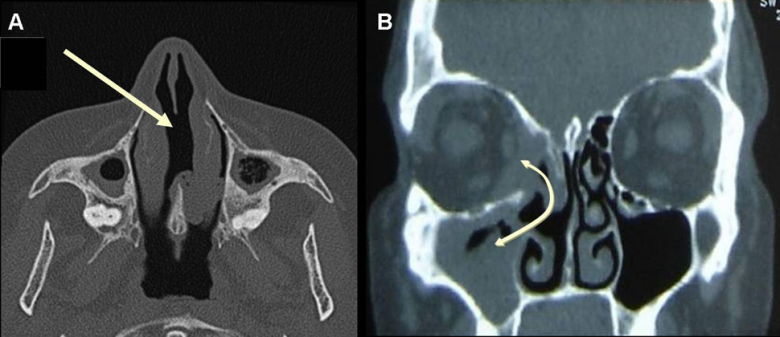 A) CT scan of the sinus in a patient with GwP, showing nasal septum perforation (arrow) and maxillary sinusitis with some degree of maxillary sinusitis and atrophy, with osteosclerosis and bony thickening of the paranasal sinuses. B) CT scan of the sinus in a patient with GwP showing sinusitis and sinus wall erosion leading to the formation of a communication (fistula) between right maxillary sinus, nasal cavity and orbit (double-headed arrow)
GwP: Sinusitis
147
Retinal Vasculitis
Retinal
Vasculitis
What is the classic finding on CT?
Cavitary lung lesions
Next Q
What is the classic finding on CT?
Bony destruction of the sinuses
What is the classic presentation of lower respiratory tract involvement?
A variety of pulmonary S/S: Cough (+/- hemoptysis), wheezing, etc
Both Arterial
and Venous:
Think of these 3 diseases:
Primarily
Arterial:
Think of these 3 diseases:
Primarily
Venous:
Think of these 3 diseases:
2
2
2
What is the classic presentation of upper respiratory tract involvement?
Sinusitis with  bloody  discharge
Behçet’s
SLE
Sarcoid
Granulomatosis
with polyangiitis
Multiple sclerosis
PAN
What is the classic triad of granulomatosis with polyangiitis (GwP)?
Necrotizing vasculitis of:
--the upper and lower respiratory tract
--the kidneys
--small and medium-sized arteries and veins
What specific pathologic renal condition is caused by GwP?
Glomerulonephritis
148
Retinal Vasculitis
Retinal
Vasculitis
What is the classic finding on CT?
Cavitary lung lesions
Next Q
What is the classic finding on CT?
Bony destruction of the sinuses
What is the classic presentation of lower respiratory tract involvement?
A variety of pulmonary S/S: Cough (+/- hemoptysis), wheezing, etc
Both Arterial
and Venous:
Think of these 3 diseases:
Primarily
Arterial:
Think of these 3 diseases:
Primarily
Venous:
Think of these 3 diseases:
2
2
2
What is the classic presentation of upper respiratory tract involvement?
Sinusitis with  bloody  discharge
Behçet’s
SLE
Sarcoid
Granulomatosis
with polyangiitis
Multiple sclerosis
PAN
What is the classic triad of granulomatosis with polyangiitis (GwP)?
Necrotizing vasculitis of:
--the upper and lower respiratory tract
--the kidneys
--small and medium-sized arteries and veins
What specific pathologic renal condition is caused by GwP?
Glomerulonephritis
149
Retinal Vasculitis
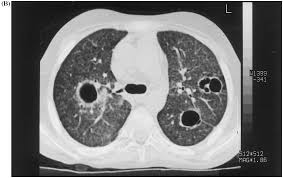 GwP: Cavitary lung lesions
150
Retinal Vasculitis
Retinal
Vasculitis
What is the classic finding on CT?
Cavitary lung lesions
What is the classic finding on CT?
Bony destruction of the sinuses
What is the classic presentation of lower respiratory tract involvement?
A variety of pulmonary S/S: Cough (+/- hemoptysis), wheezing, etc
Both Arterial
and Venous:
Think of these 3 diseases:
Primarily
Arterial:
Think of these 3 diseases:
Primarily
Venous:
Think of these 3 diseases:
Next Q
2
2
2
What is the classic presentation of upper respiratory tract involvement?
Sinusitis with  bloody  discharge
Behçet’s
SLE
Sarcoid
Granulomatosis
with polyangiitis
Multiple sclerosis
PAN
What lab findings result?
Hematuria and proteinuria
What is the classic triad of granulomatosis with polyangiitis (GwP)?
Necrotizing vasculitis of:
--the upper and lower respiratory tract
--the kidneys
--small and medium-sized arteries and veins
What specific pathologic renal condition is caused by GwP?
Glomerulonephritis
151
Retinal Vasculitis
Retinal
Vasculitis
What is the classic finding on CT?
Cavitary lung lesions
What is the classic finding on CT?
Bony destruction of the sinuses
What is the classic presentation of lower respiratory tract involvement?
A variety of pulmonary S/S: Cough (+/- hemoptysis), wheezing, etc
Both Arterial
and Venous:
Think of these 3 diseases:
Primarily
Arterial:
Think of these 3 diseases:
Primarily
Venous:
Think of these 3 diseases:
Next Q
2
2
2
What is the classic presentation of upper respiratory tract involvement?
Sinusitis with  bloody  discharge
Behçet’s
SLE
Sarcoid
Granulomatosis
with polyangiitis
Multiple sclerosis
PAN
What lab findings result?
Hematuria and proteinuria
What is the classic triad of granulomatosis with polyangiitis (GwP)?
Necrotizing vasculitis of:
--the upper and lower respiratory tract
--the kidneys
--small and medium-sized arteries and veins
What specific pathologic renal condition is caused by GwP?
Glomerulonephritis
152
Retinal Vasculitis
Retinal
Vasculitis
What is the classic finding on CT?
Cavitary lung lesions
What is the classic finding on CT?
Bony destruction of the sinuses
What is the classic presentation of lower respiratory tract involvement?
A variety of pulmonary S/S: Cough (+/- hemoptysis), wheezing, etc
Both Arterial
and Venous:
Think of these 3 diseases:
Primarily
Arterial:
Think of these 3 diseases:
Primarily
Venous:
Think of these 3 diseases:
2
2
2
What is the classic presentation of upper respiratory tract involvement?
Sinusitis with  bloody  discharge
Behçet’s
SLE
Sarcoid
Granulomatosis
with polyangiitis
Multiple sclerosis
PAN
What lab findings result?
Hematuria and proteinuria
What is the classic triad of granulomatosis with polyangiitis (GwP)?
Necrotizing vasculitis of:
--the upper and lower respiratory tract
--the kidneys
--small and medium-sized arteries and veins
What specific pathologic renal condition is caused by GwP?
Glomerulonephritis
Two other manifestations are common as well—what are they?
--
--
Next Q
153
Retinal Vasculitis
Retinal
Vasculitis
What is the classic finding on CT?
Cavitary lung lesions
What is the classic finding on CT?
Bony destruction of the sinuses
What is the classic presentation of lower respiratory tract involvement?
A variety of pulmonary S/S: Cough (+/- hemoptysis), wheezing, etc
Both Arterial
and Venous:
Think of these 3 diseases:
Primarily
Arterial:
Think of these 3 diseases:
Primarily
Venous:
Think of these 3 diseases:
2
2
2
What is the classic presentation of upper respiratory tract involvement?
Sinusitis with  bloody  discharge
Behçet’s
SLE
Sarcoid
Granulomatosis
with polyangiitis
Multiple sclerosis
PAN
What lab findings result?
Hematuria and proteinuria
What is the classic triad of granulomatosis with polyangiitis (GwP)?
Necrotizing vasculitis of:
--the upper and lower respiratory tract
--the kidneys
--small and medium-sized arteries and veins
What specific pathologic renal condition is caused by GwP?
Glomerulonephritis
Two other manifestations are common as well—what are they?
--Rash 
--Arthralgias
Next Q
154
Retinal Vasculitis
Retinal
Vasculitis
What proportion of GwP pts have ophthalmic involvement?
About half

What is the most common manifestation of that involvement? (It’s not retinal.)
Orbital inflammation

What is the next most common manifestation? (Still not retinal.)
Scleritis (including PUK)
What is the classic finding on CT?
Cavitary lung lesions
What is the classic finding on CT?
Bony destruction of the sinuses
What is the classic presentation of lower respiratory tract involvement?
A variety of pulmonary S/S: Cough (+/- hemoptysis), wheezing, etc
Both Arterial
and Venous:
Think of these 3 diseases:
Primarily
Arterial:
Think of these 3 diseases:
Primarily
Venous:
Think of these 3 diseases:
2
2
2
What is the classic presentation of upper respiratory tract involvement?
Sinusitis with  bloody  discharge
Behçet’s
SLE
Sarcoid
Granulomatosis
with polyangiitis
Multiple sclerosis
PAN
What lab findings result?
Hematuria and proteinuria
What is the classic triad of granulomatosis with polyangiitis (GwP)?
Necrotizing vasculitis of:
--the upper and lower respiratory tract
--the kidneys
--small and medium-sized arteries and veins
What specific pathologic renal condition is caused by GwP?
Glomerulonephritis
Two other manifestations are common as well—what are they?
--Rash 
--Arthralgias
155
Retinal Vasculitis
Retinal
Vasculitis
What proportion of GwP pts have ophthalmic involvement?
About half

What is the most common manifestation of that involvement? (It’s not retinal.)
Orbital inflammation

What is the next most common manifestation? (Still not retinal.)
Scleritis (including PUK)
What is the classic finding on CT?
Cavitary lung lesions
What is the classic finding on CT?
Bony destruction of the sinuses
What is the classic presentation of lower respiratory tract involvement?
A variety of pulmonary S/S: Cough (+/- hemoptysis), wheezing, etc
Both Arterial
and Venous:
Think of these 3 diseases:
Primarily
Arterial:
Think of these 3 diseases:
Primarily
Venous:
Think of these 3 diseases:
2
2
2
What is the classic presentation of upper respiratory tract involvement?
Sinusitis with  bloody  discharge
Behçet’s
SLE
Sarcoid
Granulomatosis
with polyangiitis
Multiple sclerosis
PAN
What lab findings result?
Hematuria and proteinuria
What is the classic triad of granulomatosis with polyangiitis (GwP)?
Necrotizing vasculitis of:
--the upper and lower respiratory tract
--the kidneys
--small and medium-sized arteries and veins
What specific pathologic renal condition is caused by GwP?
Glomerulonephritis
Two other manifestations are common as well—what are they?
--Rash 
--Arthralgias
156
Retinal Vasculitis
Retinal
Vasculitis
What proportion of GwP pts have ophthalmic involvement?
About half

What is the most common manifestation of that involvement? (It’s not retinal.)
Orbital inflammation

What is the next most common manifestation? (Still not retinal.)
Scleritis (including PUK)
What is the classic finding on CT?
Cavitary lung lesions
What is the classic finding on CT?
Bony destruction of the sinuses
What is the classic presentation of lower respiratory tract involvement?
A variety of pulmonary S/S: Cough (+/- hemoptysis), wheezing, etc
Both Arterial
and Venous:
Think of these 3 diseases:
Primarily
Arterial:
Think of these 3 diseases:
Primarily
Venous:
Think of these 3 diseases:
2
2
2
What is the classic presentation of upper respiratory tract involvement?
Sinusitis with  bloody  discharge
Behçet’s
SLE
Sarcoid
Granulomatosis
with polyangiitis
Multiple sclerosis
PAN
What lab findings result?
Hematuria and proteinuria
What is the classic triad of granulomatosis with polyangiitis (GwP)?
Necrotizing vasculitis of:
--the upper and lower respiratory tract
--the kidneys
--small and medium-sized arteries and veins
What specific pathologic renal condition is caused by GwP?
Glomerulonephritis
Two other manifestations are common as well—what are they?
--Rash 
--Arthralgias
157
Retinal Vasculitis
Retinal
Vasculitis
What proportion of GwP pts have ophthalmic involvement?
About half

What is the most common manifestation of that involvement? (It’s not retinal.)
Orbital inflammation

What is the next most common manifestation? (Still not retinal.)
Scleritis (including PUK)
What is the classic finding on CT?
Cavitary lung lesions
What is the classic finding on CT?
Bony destruction of the sinuses
What is the classic presentation of lower respiratory tract involvement?
A variety of pulmonary S/S: Cough (+/- hemoptysis), wheezing, etc
Both Arterial
and Venous:
Think of these 3 diseases:
Primarily
Arterial:
Think of these 3 diseases:
Primarily
Venous:
Think of these 3 diseases:
2
2
2
What is the classic presentation of upper respiratory tract involvement?
Sinusitis with  bloody  discharge
Behçet’s
SLE
Sarcoid
Granulomatosis
with polyangiitis
Multiple sclerosis
PAN
What lab findings result?
Hematuria and proteinuria
What is the classic triad of granulomatosis with polyangiitis (GwP)?
Necrotizing vasculitis of:
--the upper and lower respiratory tract
--the kidneys
--small and medium-sized arteries and veins
What specific pathologic renal condition is caused by GwP?
Glomerulonephritis
Two other manifestations are common as well—what are they?
--Rash 
--Arthralgias
158
Retinal Vasculitis
Retinal
Vasculitis
What proportion of GwP pts have ophthalmic involvement?
About half

What is the most common manifestation of that involvement? (It’s not retinal.)
Orbital inflammation

What is the next most common manifestation? (Still not retinal.)
Scleritis (including PUK)
What is the classic finding on CT?
Cavitary lung lesions
What is the classic finding on CT?
Bony destruction of the sinuses
What is the classic presentation of lower respiratory tract involvement?
A variety of pulmonary S/S: Cough (+/- hemoptysis), wheezing, etc
Both Arterial
and Venous:
Think of these 3 diseases:
Primarily
Arterial:
Think of these 3 diseases:
Primarily
Venous:
Think of these 3 diseases:
2
2
2
What is the classic presentation of upper respiratory tract involvement?
Sinusitis with  bloody  discharge
Behçet’s
SLE
Sarcoid
Granulomatosis
with polyangiitis
Multiple sclerosis
PAN
What lab findings result?
Hematuria and proteinuria
What is the classic triad of granulomatosis with polyangiitis (GwP)?
Necrotizing vasculitis of:
--the upper and lower respiratory tract
--the kidneys
--small and medium-sized arteries and veins
What specific pathologic renal condition is caused by GwP?
Glomerulonephritis
Two other manifestations are common as well—what are they?
--Rash 
--Arthralgias
159
Retinal Vasculitis
Retinal
Vasculitis
What proportion of GwP pts have ophthalmic involvement?
About half

What is the most common manifestation of that involvement? (It’s not retinal.)
Orbital inflammation

What is the next most common manifestation? (Still not retinal.)
Scleritis (including PUK)
What is the classic finding on CT?
Cavitary lung lesions
What is the classic finding on CT?
Bony destruction of the sinuses
What is the classic presentation of lower respiratory tract involvement?
A variety of pulmonary S/S: Cough (+/- hemoptysis), wheezing, etc
Both Arterial
and Venous:
Think of these 3 diseases:
Primarily
Arterial:
Think of these 3 diseases:
Primarily
Venous:
Think of these 3 diseases:
2
2
2
What is the classic presentation of upper respiratory tract involvement?
Sinusitis with  bloody  discharge
Behçet’s
SLE
Sarcoid
Granulomatosis
with polyangiitis
Multiple sclerosis
PAN
What lab findings result?
Hematuria and proteinuria
What is the classic triad of granulomatosis with polyangiitis (GwP)?
Necrotizing vasculitis of:
--the upper and lower respiratory tract
--the kidneys
--small and medium-sized arteries and veins
What specific pathologic renal condition is caused by GwP?
Glomerulonephritis
Two other manifestations are common as well—what are they?
--Rash 
--Arthralgias
160
Retinal Vasculitis
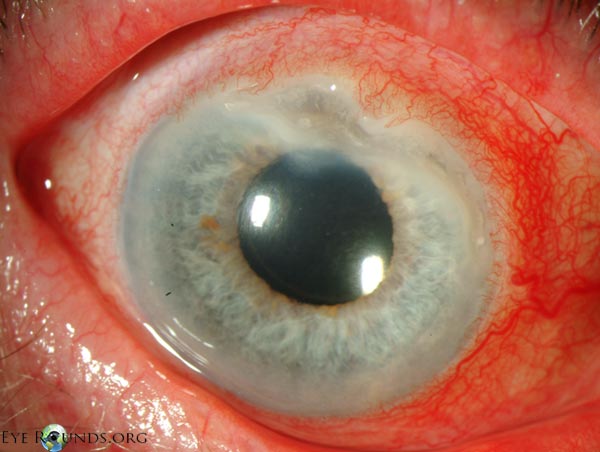 GwP: PUK
161
Retinal Vasculitis
OK then, what proportion of GwP pts manifest vasculitis?
About 10%

How does retinal vasculitis manifest?
As CWS, or arterial occlusions (branch or central)
Retinal
Vasculitis
What proportion of GwP pts have ophthalmic involvement?
About half

What is the most common manifestation of that involvement? (It’s not retinal.)
Orbital inflammation

What is the next most common manifestation? (Still not retinal.)
Scleritis (including PUK)
What is the classic finding on CT?
Cavitary lung lesions
What is the classic finding on CT?
Bony destruction of the sinuses
What is the classic presentation of lower respiratory tract involvement?
A variety of pulmonary S/S: Cough (+/- hemoptysis), wheezing, etc
Both Arterial
and Venous:
Think of these 3 diseases:
Primarily
Arterial:
Think of these 3 diseases:
Primarily
Venous:
Think of these 3 diseases:
2
2
2
What is the classic presentation of upper respiratory tract involvement?
Sinusitis with  bloody  discharge
Behçet’s
SLE
Sarcoid
Granulomatosis
with polyangiitis
Multiple sclerosis
PAN
What lab findings result?
Hematuria and proteinuria
What is the classic triad of granulomatosis with polyangiitis (GwP)?
Necrotizing vasculitis of:
--the upper and lower respiratory tract
--the kidneys
--small and medium-sized arteries and veins
What specific pathologic renal condition is caused by GwP?
Glomerulonephritis
Two other manifestations are common as well—what are they?
--Rash 
--Arthralgias
162
Retinal Vasculitis
OK then, what proportion of GwP pts manifest vasculitis?
About 10%

How does retinal vasculitis manifest?
As CWS, or arterial occlusions (branch or central)
Retinal
Vasculitis
What proportion of GwP pts have ophthalmic involvement?
About half

What is the most common manifestation of that involvement? (It’s not retinal.)
Orbital inflammation

What is the next most common manifestation? (Still not retinal.)
Scleritis (including PUK)
What is the classic finding on CT?
Cavitary lung lesions
What is the classic finding on CT?
Bony destruction of the sinuses
What is the classic presentation of lower respiratory tract involvement?
A variety of pulmonary S/S: Cough (+/- hemoptysis), wheezing, etc
Both Arterial
and Venous:
Think of these 3 diseases:
Primarily
Arterial:
Think of these 3 diseases:
Primarily
Venous:
Think of these 3 diseases:
2
2
2
What is the classic presentation of upper respiratory tract involvement?
Sinusitis with  bloody  discharge
Behçet’s
SLE
Sarcoid
Granulomatosis
with polyangiitis
Multiple sclerosis
PAN
What lab findings result?
Hematuria and proteinuria
What is the classic triad of granulomatosis with polyangiitis (GwP)?
Necrotizing vasculitis of:
--the upper and lower respiratory tract
--the kidneys
--small and medium-sized arteries and veins
What specific pathologic renal condition is caused by GwP?
Glomerulonephritis
Two other manifestations are common as well—what are they?
--Rash 
--Arthralgias
163
Retinal Vasculitis
OK then, what proportion of GwP pts manifest vasculitis?
About 10%

How does retinal vasculitis manifest?
As CWS, or arterial occlusions (branch or central)
Retinal
Vasculitis
What proportion of GwP pts have ophthalmic involvement?
About half

What is the most common manifestation of that involvement? (It’s not retinal.)
Orbital inflammation

What is the next most common manifestation? (Still not retinal.)
Scleritis (including PUK)
What is the classic finding on CT?
Cavitary lung lesions
What is the classic finding on CT?
Bony destruction of the sinuses
What is the classic presentation of lower respiratory tract involvement?
A variety of pulmonary S/S: Cough (+/- hemoptysis), wheezing, etc
Both Arterial
and Venous:
Think of these 3 diseases:
Primarily
Arterial:
Think of these 3 diseases:
Primarily
Venous:
Think of these 3 diseases:
2
2
2
What is the classic presentation of upper respiratory tract involvement?
Sinusitis with  bloody  discharge
Behçet’s
SLE
Sarcoid
Granulomatosis
with polyangiitis
Multiple sclerosis
PAN
What lab findings result?
Hematuria and proteinuria
What is the classic triad of granulomatosis with polyangiitis (GwP)?
Necrotizing vasculitis of:
--the upper and lower respiratory tract
--the kidneys
--small and medium-sized arteries and veins
What specific pathologic renal condition is caused by GwP?
Glomerulonephritis
Two other manifestations are common as well—what are they?
--Rash 
--Arthralgias
164
Retinal Vasculitis
OK then, what proportion of GwP pts manifest vasculitis?
About 10%

How does retinal vasculitis manifest?
As CWS, or arterial occlusions (branch or central)
Retinal
Vasculitis
What proportion of GwP pts have ophthalmic involvement?
About half

What is the most common manifestation of that involvement? (It’s not retinal.)
Orbital inflammation

What is the next most common manifestation? (Still not retinal.)
Scleritis (including PUK)
What is the classic finding on CT?
Cavitary lung lesions
What is the classic finding on CT?
Bony destruction of the sinuses
What is the classic presentation of lower respiratory tract involvement?
A variety of pulmonary S/S: Cough (+/- hemoptysis), wheezing, etc
Both Arterial
and Venous:
Think of these 3 diseases:
Primarily
Arterial:
Think of these 3 diseases:
Primarily
Venous:
Think of these 3 diseases:
2
2
2
What is the classic presentation of upper respiratory tract involvement?
Sinusitis with  bloody  discharge
Behçet’s
SLE
Sarcoid
Granulomatosis
with polyangiitis
Multiple sclerosis
PAN
What lab findings result?
Hematuria and proteinuria
What is the classic triad of granulomatosis with polyangiitis (GwP)?
Necrotizing vasculitis of:
--the upper and lower respiratory tract
--the kidneys
--small and medium-sized arteries and veins
What specific pathologic renal condition is caused by GwP?
Glomerulonephritis
Two other manifestations are common as well—what are they?
--Rash 
--Arthralgias
165
Retinal Vasculitis
OK then, what proportion of GwP pts manifest vasculitis?
About 10%

How does retinal vasculitis manifest?
As CWS, or arterial occlusions (branch or central)
Retinal
Vasculitis
What proportion of GwP pts have ophthalmic involvement?
About half

What is the most common manifestation of that involvement? (It’s not retinal.)
Orbital inflammation

What is the next most common manifestation? (Still not retinal.)
Scleritis (including PUK)
What is the classic finding on CT?
Cavitary lung lesions
What is the prognosis for untreated GwP?
Dismal—the 1-yr mortality rate is 80%

What is the treatment of choice?
Steroids + cyclophosphamide
What is the classic finding on CT?
Bony destruction of the sinuses
What is the classic presentation of lower respiratory tract involvement?
A variety of pulmonary S/S: Cough (+/- hemoptysis), wheezing, etc
Both Arterial
and Venous:
Think of these 3 diseases:
Primarily
Arterial:
Think of these 3 diseases:
Primarily
Venous:
Think of these 3 diseases:
2
2
2
What is the classic presentation of upper respiratory tract involvement?
Sinusitis with  bloody  discharge
Behçet’s
SLE
Sarcoid
Granulomatosis
with polyangiitis
Multiple sclerosis
PAN
What lab findings result?
Hematuria and proteinuria
What is the classic triad of granulomatosis with polyangiitis (GwP)?
Necrotizing vasculitis of:
--the upper and lower respiratory tract
--the kidneys
--small and medium-sized arteries and veins
What specific pathologic renal condition is caused by GwP?
Glomerulonephritis
Two other manifestations are common as well—what are they?
--Rash 
--Arthralgias
166
Retinal Vasculitis
OK then, what proportion of GwP pts manifest vasculitis?
About 10%

How does retinal vasculitis manifest?
As CWS, or arterial occlusions (branch or central)
Retinal
Vasculitis
What proportion of GwP pts have ophthalmic involvement?
About half

What is the most common manifestation of that involvement? (It’s not retinal.)
Orbital inflammation

What is the next most common manifestation? (Still not retinal.)
Scleritis (including PUK)
What is the classic finding on CT?
Cavitary lung lesions
What is the prognosis for untreated GwP?
Dismal—the 1-yr mortality rate is 80%

What is the treatment of choice?
Steroids + cyclophosphamide
What is the classic finding on CT?
Bony destruction of the sinuses
What is the classic presentation of lower respiratory tract involvement?
A variety of pulmonary S/S: Cough (+/- hemoptysis), wheezing, etc
Both Arterial
and Venous:
Think of these 3 diseases:
Primarily
Arterial:
Think of these 3 diseases:
Primarily
Venous:
Think of these 3 diseases:
2
2
2
What is the classic presentation of upper respiratory tract involvement?
Sinusitis with  bloody  discharge
Behçet’s
SLE
Sarcoid
Granulomatosis
with polyangiitis
Multiple sclerosis
PAN
What lab findings result?
Hematuria and proteinuria
What is the classic triad of granulomatosis with polyangiitis (GwP)?
Necrotizing vasculitis of:
--the upper and lower respiratory tract
--the kidneys
--small and medium-sized arteries and veins
What specific pathologic renal condition is caused by GwP?
Glomerulonephritis
Two other manifestations are common as well—what are they?
--Rash 
--Arthralgias
167
Retinal Vasculitis
OK then, what proportion of GwP pts manifest vasculitis?
About 10%

How does retinal vasculitis manifest?
As CWS, or arterial occlusions (branch or central)
Retinal
Vasculitis
What proportion of GwP pts have ophthalmic involvement?
About half

What is the most common manifestation of that involvement? (It’s not retinal.)
Orbital inflammation

What is the next most common manifestation? (Still not retinal.)
Scleritis (including PUK)
What is the classic finding on CT?
Cavitary lung lesions
What is the prognosis for untreated GwP?
Dismal—the 1-yr mortality rate is 80%

What is the treatment of choice?
Steroids + cyclophosphamide
What is the classic finding on CT?
Bony destruction of the sinuses
What is the classic presentation of lower respiratory tract involvement?
A variety of pulmonary S/S: Cough (+/- hemoptysis), wheezing, etc
Both Arterial
and Venous:
Think of these 3 diseases:
Primarily
Arterial:
Think of these 3 diseases:
Primarily
Venous:
Think of these 3 diseases:
2
2
2
What is the classic presentation of upper respiratory tract involvement?
Sinusitis with  bloody  discharge
Behçet’s
SLE
Sarcoid
Granulomatosis
with polyangiitis
Multiple sclerosis
PAN
What lab findings result?
Hematuria and proteinuria
What is the classic triad of granulomatosis with polyangiitis (GwP)?
Necrotizing vasculitis of:
--the upper and lower respiratory tract
--the kidneys
--small and medium-sized arteries and veins
What specific pathologic renal condition is caused by GwP?
Glomerulonephritis
Two other manifestations are common as well—what are they?
--Rash 
--Arthralgias
168
Retinal Vasculitis
OK then, what proportion of GwP pts manifest vasculitis?
About 10%

How does retinal vasculitis manifest?
As CWS, or arterial occlusions (branch or central)
Retinal
Vasculitis
What proportion of GwP pts have ophthalmic involvement?
About half

What is the most common manifestation of that involvement? (It’s not retinal.)
Orbital inflammation

What is the next most common manifestation? (Still not retinal.)
Scleritis (including PUK)
What is the classic finding on CT?
Cavitary lung lesions
What is the prognosis for untreated GwP?
Dismal—the 1-yr mortality rate is 80%

What is the treatment of choice?
Steroids + cyclophosphamide
What is the classic finding on CT?
Bony destruction of the sinuses
What is the classic presentation of lower respiratory tract involvement?
A variety of pulmonary S/S: Cough (+/- hemoptysis), wheezing, etc
Both Arterial
and Venous:
Think of these 3 diseases:
Primarily
Arterial:
Think of these 3 diseases:
Primarily
Venous:
Think of these 3 diseases:
2
2
2
What is the classic presentation of upper respiratory tract involvement?
Sinusitis with  bloody  discharge
Behçet’s
SLE
Sarcoid
Granulomatosis
with polyangiitis
Multiple sclerosis
PAN
What lab findings result?
Hematuria and proteinuria
What is the classic triad of granulomatosis with polyangiitis (GwP)?
Necrotizing vasculitis of:
--the upper and lower respiratory tract
--the kidneys
--small and medium-sized arteries and veins
What specific pathologic renal condition is caused by GwP?
Glomerulonephritis
Two other manifestations are common as well—what are they?
--Rash 
--Arthralgias
169
Retinal Vasculitis
OK then, what proportion of GwP pts manifest vasculitis?
About 10%

How does retinal vasculitis manifest?
As CWS, or arterial occlusions (branch or central)
Retinal
Vasculitis
What proportion of GwP pts have ophthalmic involvement?
About half

What is the most common manifestation of that involvement? (It’s not retinal.)
Orbital inflammation

What is the next most common manifestation? (Still not retinal.)
Scleritis (including PUK)
What is the classic finding on CT?
Cavitary lung lesions
What is the prognosis for untreated GwP?
Dismal—the 1-yr mortality rate is 80%

What is the treatment of choice?
Steroids + cyclophosphamide
Cyclophosphamide is an extremely harsh drug—why not tx with steroids alone?
Because steroid monotherapy for GwP is associated with an increased risk of mortality
What is the classic finding on CT?
Bony destruction of the sinuses
What is the classic presentation of lower respiratory tract involvement?
A variety of pulmonary S/S: Cough (+/- hemoptysis), wheezing, etc
Both Arterial
and Venous:
Think of these 3 diseases:
Primarily
Arterial:
Think of these 3 diseases:
Primarily
Venous:
Think of these 3 diseases:
2
2
2
monotherapy?
What is the classic presentation of upper respiratory tract involvement?
Sinusitis with  bloody  discharge
Behçet’s
SLE
Sarcoid
Granulomatosis
with polyangiitis
Multiple sclerosis
PAN
What lab findings result?
Hematuria and proteinuria
What is the classic triad of granulomatosis with polyangiitis (GwP)?
Necrotizing vasculitis of:
--the upper and lower respiratory tract
--the kidneys
--small and medium-sized arteries and veins
What specific pathologic renal condition is caused by GwP?
Glomerulonephritis
Two other manifestations are common as well—what are they?
--Rash 
--Arthralgias
170
Retinal Vasculitis
OK then, what proportion of GwP pts manifest vasculitis?
About 10%

How does retinal vasculitis manifest?
As CWS, or arterial occlusions (branch or central)
Retinal
Vasculitis
What proportion of GwP pts have ophthalmic involvement?
About half

What is the most common manifestation of that involvement? (It’s not retinal.)
Orbital inflammation

What is the next most common manifestation? (Still not retinal.)
Scleritis (including PUK)
What is the classic finding on CT?
Cavitary lung lesions
What is the prognosis for untreated GwP?
Dismal—the 1-yr mortality rate is 80%

What is the treatment of choice?
Steroids + cyclophosphamide
Cyclophosphamide is an extremely harsh drug—why not tx with steroids alone?
Because steroid monotherapy for GwP is associated with an increased risk of mortality
What is the classic finding on CT?
Bony destruction of the sinuses
What is the classic presentation of lower respiratory tract involvement?
A variety of pulmonary S/S: Cough (+/- hemoptysis), wheezing, etc
Both Arterial
and Venous:
Think of these 3 diseases:
Primarily
Arterial:
Think of these 3 diseases:
Primarily
Venous:
Think of these 3 diseases:
2
2
2
monotherapy? No!
What is the classic presentation of upper respiratory tract involvement?
Sinusitis with  bloody  discharge
Behçet’s
SLE
Sarcoid
Granulomatosis
with polyangiitis
Multiple sclerosis
PAN
What lab findings result?
Hematuria and proteinuria
What is the classic triad of granulomatosis with polyangiitis (GwP)?
Necrotizing vasculitis of:
--the upper and lower respiratory tract
--the kidneys
--small and medium-sized arteries and veins
What specific pathologic renal condition is caused by GwP?
Glomerulonephritis
Two other manifestations are common as well—what are they?
--Rash 
--Arthralgias
171
Retinal Vasculitis
Retinal
Vasculitis
In broadest terms, how would you describe sarcoid?
It is a multi-organ disease characterized by the presence of  noncaseating granulomas

What is the cause?
As of this writing, it is unknown

What organ/system is most commonly involved in sarcoid?
The lungs

Which other organ systems can be involved?
Pretty much all of them

What percentage of sarcoid pts have ocular involvement?
About 50

Who is the typical sarcoid pt in the US?
An African-American 

During what age-range does dz onset typically occur?
Usually 20 to 50
Both Arterial
and Venous:
Think of these 3 diseases:
Primarily
Arterial:
Think of these 3 diseases:
Primarily
Venous:
Think of these 3 diseases:
2
2
2
Behçet’s
SLE
Sarcoid
Multiple sclerosis
PAN
Wegener’s
172
Retinal Vasculitis
Retinal
Vasculitis
In broadest terms, how would you describe sarcoid?
It is a multi-organ disease characterized by the presence of  noncaseating granulomas

What is the cause?
As of this writing, it is unknown

What organ/system is most commonly involved in sarcoid?
The lungs

Which other organ systems can be involved?
Pretty much all of them

What percentage of sarcoid pts have ocular involvement?
About 50

Who is the typical sarcoid pt in the US?
An African-American 

During what age-range does dz onset typically occur?
Usually 20 to 50
histology (two words)
Both Arterial
and Venous:
Think of these 3 diseases:
Primarily
Arterial:
Think of these 3 diseases:
Primarily
Venous:
Think of these 3 diseases:
2
2
2
Behçet’s
SLE
Sarcoid
Multiple sclerosis
PAN
Wegener’s
173
Retinal Vasculitis
Retinal
Vasculitis
In broadest terms, how would you describe sarcoid?
It is a multi-organ disease characterized by the presence of  noncaseating granulomas

What is the cause?
As of this writing, it is unknown

What organ/system is most commonly involved in sarcoid?
The lungs

Which other organ systems can be involved?
Pretty much all of them

What percentage of sarcoid pts have ocular involvement?
About 50

Who is the typical sarcoid pt in the US?
An African-American 

During what age-range does dz onset typically occur?
Usually 20 to 50
Both Arterial
and Venous:
Think of these 3 diseases:
Primarily
Arterial:
Think of these 3 diseases:
Primarily
Venous:
Think of these 3 diseases:
2
2
2
Behçet’s
SLE
Sarcoid
Multiple sclerosis
PAN
Wegener’s
174
Retinal Vasculitis
Retinal
Vasculitis
In broadest terms, how would you describe sarcoid?
It is a multi-organ disease characterized by the presence of  noncaseating granulomas

What is the cause?
As of this writing, it is unknown

What organ/system is most commonly involved in sarcoid?
The lungs

Which other organ systems can be involved?
Pretty much all of them

What percentage of sarcoid pts have ocular involvement?
About 50

Who is the typical sarcoid pt in the US?
An African-American 

During what age-range does dz onset typically occur?
Usually 20 to 50
Both Arterial
and Venous:
Think of these 3 diseases:
Primarily
Arterial:
Think of these 3 diseases:
Primarily
Venous:
Think of these 3 diseases:
2
2
2
Behçet’s
SLE
Sarcoid
Multiple sclerosis
PAN
Wegener’s
175
Retinal Vasculitis
Retinal
Vasculitis
In broadest terms, how would you describe sarcoid?
It is a multi-organ disease characterized by the presence of  noncaseating granulomas

What is the cause?
As of this writing, it is unknown

What organ/system is most commonly involved in sarcoid?
The lungs

Which other organ systems can be involved?
Pretty much all of them

What percentage of sarcoid pts have ocular involvement?
About 50

Who is the typical sarcoid pt in the US?
An African-American 

During what age-range does dz onset typically occur?
Usually 20 to 50
Both Arterial
and Venous:
Think of these 3 diseases:
Primarily
Arterial:
Think of these 3 diseases:
Primarily
Venous:
Think of these 3 diseases:
2
2
2
Behçet’s
SLE
Sarcoid
Multiple sclerosis
PAN
Wegener’s
176
Retinal Vasculitis
Retinal
Vasculitis
In broadest terms, how would you describe sarcoid?
It is a multi-organ disease characterized by the presence of  noncaseating granulomas

What is the cause?
As of this writing, it is unknown

What organ/system is most commonly involved in sarcoid?
The lungs

Which other organ systems can be involved?
Pretty much all of them

What percentage of sarcoid pts have ocular involvement?
About 50

Who is the typical sarcoid pt in the US?
An African-American 

During what age-range does dz onset typically occur?
Usually 20 to 50
Both Arterial
and Venous:
Think of these 3 diseases:
Primarily
Arterial:
Think of these 3 diseases:
Primarily
Venous:
Think of these 3 diseases:
2
2
2
Behçet’s
SLE
Sarcoid
Multiple sclerosis
PAN
Wegener’s
177
Retinal Vasculitis
Retinal
Vasculitis
In broadest terms, how would you describe sarcoid?
It is a multi-organ disease characterized by the presence of  noncaseating granulomas

What is the cause?
As of this writing, it is unknown

What organ/system is most commonly involved in sarcoid?
The lungs

Which other organ systems can be involved?
Pretty much all of them

What percentage of sarcoid pts have ocular involvement?
About 50

Who is the typical sarcoid pt in the US?
An African-American 

During what age-range does dz onset typically occur?
Usually 20 to 50
Both Arterial
and Venous:
Think of these 3 diseases:
Primarily
Arterial:
Think of these 3 diseases:
Primarily
Venous:
Think of these 3 diseases:
2
2
2
Behçet’s
SLE
Sarcoid
Multiple sclerosis
PAN
Wegener’s
178
Retinal Vasculitis
Retinal
Vasculitis
In broadest terms, how would you describe sarcoid?
It is a multi-organ disease characterized by the presence of  noncaseating granulomas

What is the cause?
As of this writing, it is unknown

What organ/system is most commonly involved in sarcoid?
The lungs

Which other organ systems can be involved?
Pretty much all of them

What percentage of sarcoid pts have ocular involvement?
About 50

Who is the typical sarcoid pt in the US?
An African-American 

During what age-range does dz onset typically occur?
Usually 20 to 50
Both Arterial
and Venous:
Think of these 3 diseases:
Primarily
Arterial:
Think of these 3 diseases:
Primarily
Venous:
Think of these 3 diseases:
2
2
2
Behçet’s
SLE
Sarcoid
Multiple sclerosis
PAN
Wegener’s
179
Retinal Vasculitis
Retinal
Vasculitis
In broadest terms, how would you describe sarcoid?
It is a multi-organ disease characterized by the presence of  noncaseating granulomas

What is the cause?
As of this writing, it is unknown

What organ/system is most commonly involved in sarcoid?
The lungs

Which other organ systems can be involved?
Pretty much all of them

What percentage of sarcoid pts have ocular involvement?
About 50

Who is the typical sarcoid pt in the US?
An African-American 

During what age-range does dz onset typically occur?
Usually 20 to 50
Both Arterial
and Venous:
Think of these 3 diseases:
Primarily
Arterial:
Think of these 3 diseases:
Primarily
Venous:
Think of these 3 diseases:
2
2
2
Behçet’s
SLE
Sarcoid
Multiple sclerosis
PAN
Wegener’s
180
Retinal Vasculitis
Retinal
Vasculitis
In broadest terms, how would you describe sarcoid?
It is a multi-organ disease characterized by the presence of  noncaseating granulomas

What is the cause?
As of this writing, it is unknown

What organ/system is most commonly involved in sarcoid?
The lungs

Which other organ systems can be involved?
Pretty much all of them

What percentage of sarcoid pts have ocular involvement?
About 50

Who is the typical sarcoid pt in the US?
An African-American 

During what age-range does dz onset typically occur?
Usually 20 to 50
Both Arterial
and Venous:
Think of these 3 diseases:
Primarily
Arterial:
Think of these 3 diseases:
Primarily
Venous:
Think of these 3 diseases:
2
2
2
Behçet’s
SLE
Sarcoid
Multiple sclerosis
PAN
Wegener’s
181
Retinal Vasculitis
Retinal
Vasculitis
In broadest terms, how would you describe sarcoid?
It is a multi-organ disease characterized by the presence of  noncaseating granulomas

What is the cause?
As of this writing, it is unknown

What organ/system is most commonly involved in sarcoid?
The lungs

Which other organ systems can be involved?
Pretty much all of them

What percentage of sarcoid pts have ocular involvement?
About 50

Who is the typical sarcoid pt in the US?
An African-American 

During what age-range does dz onset typically occur?
Usually 20 to 50
Both Arterial
and Venous:
Think of these 3 diseases:
Primarily
Arterial:
Think of these 3 diseases:
Primarily
Venous:
Think of these 3 diseases:
2
2
2
Behçet’s
SLE
Sarcoid
Multiple sclerosis
PAN
Wegener’s
182
Retinal Vasculitis
Retinal
Vasculitis
In broadest terms, how would you describe sarcoid?
It is a multi-organ disease characterized by the presence of  noncaseating granulomas

What is the cause?
As of this writing, it is unknown

What organ/system is most commonly involved in sarcoid?
The lungs

Which other organ systems can be involved?
Pretty much all of them

What percentage of sarcoid pts have ocular involvement?
About 50

Who is the typical sarcoid pt in the US?
An African-American 

During what age-range does dz onset typically occur?
Usually 20 to 50
Both Arterial
and Venous:
Think of these 3 diseases:
Primarily
Arterial:
Think of these 3 diseases:
Primarily
Venous:
Think of these 3 diseases:
2
2
2
Behçet’s
SLE
Sarcoid
Multiple sclerosis
PAN
Wegener’s
183
Retinal Vasculitis
Retinal
Vasculitis
In broadest terms, how would you describe sarcoid?
It is a multi-organ disease characterized by the presence of  noncaseating granulomas

What is the cause?
As of this writing, it is unknown

What organ/system is most commonly involved in sarcoid?
The lungs

Which other organ systems can be involved?
Pretty much all of them

What percentage of sarcoid pts have ocular involvement?
About 50

Who is the typical sarcoid pt in the US?
An African-American 

During what age-range does dz onset typically occur?
Usually 20 to 50
Both Arterial
and Venous:
Think of these 3 diseases:
Primarily
Arterial:
Think of these 3 diseases:
Primarily
Venous:
Think of these 3 diseases:
2
2
2
Behçet’s
SLE
Sarcoid
Multiple sclerosis
PAN
Wegener’s
184
Retinal Vasculitis
Retinal
Vasculitis
In broadest terms, how would you describe sarcoid?
It is a multi-organ disease characterized by the presence of  noncaseating granulomas

What is the cause?
As of this writing, it is unknown

What organ/system is most commonly involved in sarcoid?
The lungs

Which other organ systems can be involved?
Pretty much all of them

What percentage of sarcoid pts have ocular involvement?
About 50

Who is the typical sarcoid pt in the US?
An African-American 

During what age-range does dz onset typically occur?
Usually 20 to 50
Both Arterial
and Venous:
Think of these 3 diseases:
Primarily
Arterial:
Think of these 3 diseases:
Primarily
Venous:
Think of these 3 diseases:
2
2
2
Behçet’s
SLE
Sarcoid
Multiple sclerosis
PAN
Wegener’s
How about world-wide? Which ethnic group has the highest prevalence of sarcoid?
world-wide?

^
185
Retinal Vasculitis
Retinal
Vasculitis
In broadest terms, how would you describe sarcoid?
It is a multi-organ disease characterized by the presence of  noncaseating granulomas

What is the cause?
As of this writing, it is unknown

What organ/system is most commonly involved in sarcoid?
The lungs

Which other organ systems can be involved?
Pretty much all of them

What percentage of sarcoid pts have ocular involvement?
About 50

Who is the typical sarcoid pt in the US?
An African-American 

During what age-range does dz onset typically occur?
Usually 20 to 50
Both Arterial
and Venous:
Think of these 3 diseases:
Primarily
Arterial:
Think of these 3 diseases:
Primarily
Venous:
Think of these 3 diseases:
2
2
2
Behçet’s
SLE
Sarcoid
Multiple sclerosis
PAN
Wegener’s
How about world-wide? Which ethnic group has the highest prevalence of sarcoid?
Whites residing in  Northern Europe
world-wide?

^
direction + continent
186
Retinal Vasculitis
Retinal
Vasculitis
In broadest terms, how would you describe sarcoid?
It is a multi-organ disease characterized by the presence of  noncaseating granulomas

What is the cause?
As of this writing, it is unknown

What organ/system is most commonly involved in sarcoid?
The lungs

Which other organ systems can be involved?
Pretty much all of them

What percentage of sarcoid pts have ocular involvement?
About 50

Who is the typical sarcoid pt in the US?
An African-American 

During what age-range does dz onset typically occur?
Usually 20 to 50
Both Arterial
and Venous:
Think of these 3 diseases:
Primarily
Arterial:
Think of these 3 diseases:
Primarily
Venous:
Think of these 3 diseases:
2
2
2
Behçet’s
SLE
Sarcoid
Multiple sclerosis
PAN
Wegener’s
How about world-wide? Which ethnic group has the highest prevalence of sarcoid?
Whites residing in  Northern Europe
world-wide?

^
187
Retinal Vasculitis
Retinal
Vasculitis
In broadest terms, how would you describe sarcoid?
It is a multi-organ disease characterized by the presence of  noncaseating granulomas

What is the cause?
As of this writing, it is unknown

What organ/system is most commonly involved in sarcoid?
The lungs

Which other organ systems can be involved?
Pretty much all of them

What percentage of sarcoid pts have ocular involvement?
About 50

Who is the typical sarcoid pt in the US?
An African-American 

During what age-range does dz onset typically occur?
Usually 20 to 50
Both Arterial
and Venous:
Think of these 3 diseases:
Primarily
Arterial:
Think of these 3 diseases:
Primarily
Venous:
Think of these 3 diseases:
2
2
2
Behçet’s
SLE
Sarcoid
Multiple sclerosis
PAN
Wegener’s
188
Retinal Vasculitis
Retinal
Vasculitis
In broadest terms, how would you describe sarcoid?
It is a multi-organ disease characterized by the presence of  noncaseating granulomas

What is the cause?
As of this writing, it is unknown

What organ/system is most commonly involved in sarcoid?
The lungs

Which other organ systems can be involved?
Pretty much all of them

What percentage of sarcoid pts have ocular involvement?
About 50

Who is the typical sarcoid pt in the US?
An African-American 

During what age-range does dz onset typically occur?
Usually 20 to 50
Both Arterial
and Venous:
Think of these 3 diseases:
Primarily
Arterial:
Think of these 3 diseases:
Primarily
Venous:
Think of these 3 diseases:
2
2
2
Behçet’s
SLE
Sarcoid
Multiple sclerosis
PAN
Wegener’s
189
Retinal Vasculitis
Retinal
Vasculitis
In broadest terms, how would you describe sarcoid?
It is a multi-organ disease characterized by the presence of  noncaseating granulomas

What is the cause?
As of this writing, it is unknown

What organ/system is most commonly involved in sarcoid?
The lungs

Which other organ systems can be involved?
Pretty much all of them

What percentage of sarcoid pts have ocular involvement?
About 50

Who is the typical sarcoid pt in the US?
An African-American 

During what age-range does dz onset typically occur?
Usually 20 to 50
Both Arterial
and Venous:
Think of these 3 diseases:
Primarily
Arterial:
Think of these 3 diseases:
Primarily
Venous:
Think of these 3 diseases:
2
2
2
Behçet’s
SLE
Sarcoid
Multiple sclerosis
What is the single-best screening test for sarcoid?
Chest X-ray

What is the classic CXR finding?
Bilateral hilar adenopathy

If CXR is read as normal, but clinical suspicion for sarcoidosis remains high, what other imaging modality should be considered?
Thin cut CT of the chest

What is the only way to definitively diagnose sarcoidosis?
Via biopsy demonstrating the presence of noncaseating granulomas
PAN
Wegener’s
190
Retinal Vasculitis
Retinal
Vasculitis
In broadest terms, how would you describe sarcoid?
It is a multi-organ disease characterized by the presence of  noncaseating granulomas

What is the cause?
As of this writing, it is unknown

What organ/system is most commonly involved in sarcoid?
The lungs

Which other organ systems can be involved?
Pretty much all of them

What percentage of sarcoid pts have ocular involvement?
About 50

Who is the typical sarcoid pt in the US?
An African-American 

During what age-range does dz onset typically occur?
Usually 20 to 50
Both Arterial
and Venous:
Think of these 3 diseases:
Primarily
Arterial:
Think of these 3 diseases:
Primarily
Venous:
Think of these 3 diseases:
2
2
2
Behçet’s
SLE
Sarcoid
Multiple sclerosis
What is the single-best screening test for sarcoid?
Chest X-ray

What is the classic CXR finding?
Bilateral hilar adenopathy

If CXR is read as normal, but clinical suspicion for sarcoidosis remains high, what other imaging modality should be considered?
Thin cut CT of the chest

What is the only way to definitively diagnose sarcoidosis?
Via biopsy demonstrating the presence of noncaseating granulomas
PAN
Wegener’s
191
Retinal Vasculitis
Retinal
Vasculitis
In broadest terms, how would you describe sarcoid?
It is a multi-organ disease characterized by the presence of  noncaseating granulomas

What is the cause?
As of this writing, it is unknown

What organ/system is most commonly involved in sarcoid?
The lungs

Which other organ systems can be involved?
Pretty much all of them

What percentage of sarcoid pts have ocular involvement?
About 50

Who is the typical sarcoid pt in the US?
An African-American 

During what age-range does dz onset typically occur?
Usually 20 to 50
Both Arterial
and Venous:
Think of these 3 diseases:
Primarily
Arterial:
Think of these 3 diseases:
Primarily
Venous:
Think of these 3 diseases:
2
2
2
Behçet’s
SLE
Sarcoid
Multiple sclerosis
What is the single-best screening test for sarcoid?
Chest X-ray

What is the classic CXR finding?
Bilateral hilar adenopathy

If CXR is read as normal, but clinical suspicion for sarcoidosis remains high, what other imaging modality should be considered?
Thin cut CT of the chest

What is the only way to definitively diagnose sarcoidosis?
Via biopsy demonstrating the presence of noncaseating granulomas
PAN
Wegener’s
192
Retinal Vasculitis
Retinal
Vasculitis
In broadest terms, how would you describe sarcoid?
It is a multi-organ disease characterized by the presence of  noncaseating granulomas

What is the cause?
As of this writing, it is unknown

What organ/system is most commonly involved in sarcoid?
The lungs

Which other organ systems can be involved?
Pretty much all of them

What percentage of sarcoid pts have ocular involvement?
About 50

Who is the typical sarcoid pt in the US?
An African-American 

During what age-range does dz onset typically occur?
Usually 20 to 50
Both Arterial
and Venous:
Think of these 3 diseases:
Primarily
Arterial:
Think of these 3 diseases:
Primarily
Venous:
Think of these 3 diseases:
2
2
2
Behçet’s
SLE
Sarcoid
Multiple sclerosis
What is the single-best screening test for sarcoid?
Chest X-ray

What is the classic CXR finding?
Bilateral hilar adenopathy

If CXR is read as normal, but clinical suspicion for sarcoidosis remains high, what other imaging modality should be considered?
Thin cut CT of the chest

What is the only way to definitively diagnose sarcoidosis?
Via biopsy demonstrating the presence of noncaseating granulomas
PAN
Wegener’s
Retinal Vasculitis
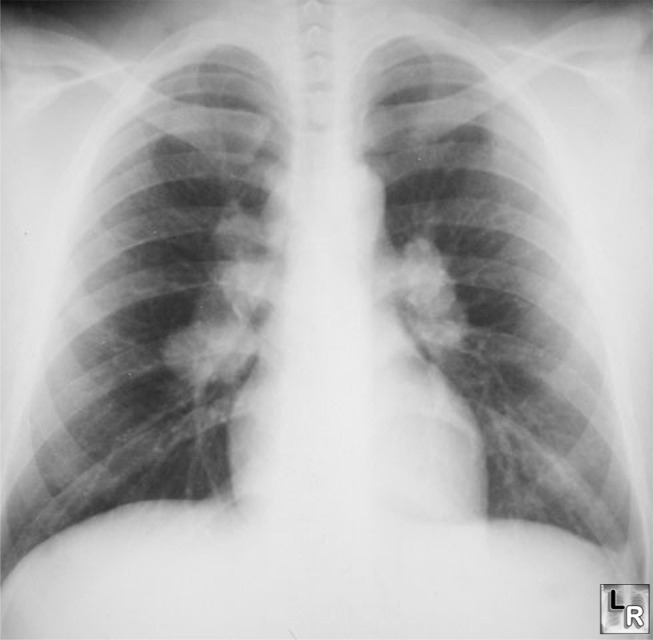 Sarcoid: Bilateral hilar adenopathy
194
Retinal Vasculitis
Retinal
Vasculitis
In broadest terms, how would you describe sarcoid?
It is a multi-organ disease characterized by the presence of  noncaseating granulomas

What is the cause?
As of this writing, it is unknown

What organ/system is most commonly involved in sarcoid?
The lungs

Which other organ systems can be involved?
Pretty much all of them

What percentage of sarcoid pts have ocular involvement?
About 50

Who is the typical sarcoid pt in the US?
An African-American 

During what age-range does dz onset typically occur?
Usually 20 to 50
Both Arterial
and Venous:
Think of these 3 diseases:
Primarily
Arterial:
Think of these 3 diseases:
Primarily
Venous:
Think of these 3 diseases:
2
2
2
Behçet’s
SLE
Sarcoid
Multiple sclerosis
What is the single-best screening test for sarcoid?
Chest X-ray

What is the classic CXR finding?
Bilateral hilar adenopathy

If CXR is read as normal, but clinical suspicion for sarcoidosis remains high, what other imaging modality should be considered?
Thin cut CT of the chest

What is the only way to definitively diagnose sarcoidosis?
Via biopsy demonstrating the presence of noncaseating granulomas
PAN
Wegener’s
195
Retinal Vasculitis
Retinal
Vasculitis
In broadest terms, how would you describe sarcoid?
It is a multi-organ disease characterized by the presence of  noncaseating granulomas

What is the cause?
As of this writing, it is unknown

What organ/system is most commonly involved in sarcoid?
The lungs

Which other organ systems can be involved?
Pretty much all of them

What percentage of sarcoid pts have ocular involvement?
About 50

Who is the typical sarcoid pt in the US?
An African-American 

During what age-range does dz onset typically occur?
Usually 20 to 50
Both Arterial
and Venous:
Think of these 3 diseases:
Primarily
Arterial:
Think of these 3 diseases:
Primarily
Venous:
Think of these 3 diseases:
2
2
2
Behçet’s
SLE
Sarcoid
Multiple sclerosis
What is the single-best screening test for sarcoid?
Chest X-ray

What is the classic CXR finding?
Bilateral hilar adenopathy

If CXR is read as normal, but clinical suspicion for sarcoidosis remains high, what other imaging modality should be considered?
Thin cut CT of the chest

What is the only way to definitively diagnose sarcoidosis?
Via biopsy demonstrating the presence of noncaseating granulomas
PAN
Wegener’s
196
Retinal Vasculitis
Retinal
Vasculitis
In broadest terms, how would you describe sarcoid?
It is a multi-organ disease characterized by the presence of  noncaseating granulomas

What is the cause?
As of this writing, it is unknown

What organ/system is most commonly involved in sarcoid?
The lungs

Which other organ systems can be involved?
Pretty much all of them

What percentage of sarcoid pts have ocular involvement?
About 50

Who is the typical sarcoid pt in the US?
An African-American 

During what age-range does dz onset typically occur?
Usually 20 to 50
Both Arterial
and Venous:
Think of these 3 diseases:
Primarily
Arterial:
Think of these 3 diseases:
Primarily
Venous:
Think of these 3 diseases:
2
2
2
Behçet’s
SLE
Sarcoid
Multiple sclerosis
What is the single-best screening test for sarcoid?
Chest X-ray

What is the classic CXR finding?
Bilateral hilar adenopathy

If CXR is read as normal, but clinical suspicion for sarcoidosis remains high, what other imaging modality should be considered?
Thin cut CT of the chest

What is the only way to definitively diagnose sarcoidosis?
Via biopsy demonstrating the presence of noncaseating granulomas
PAN
Wegener’s
197
Retinal Vasculitis
Retinal
Vasculitis
In broadest terms, how would you describe sarcoid?
It is a multi-organ disease characterized by the presence of  noncaseating granulomas

What is the cause?
As of this writing, it is unknown

What organ/system is most commonly involved in sarcoid?
The lungs

Which other organ systems can be involved?
Pretty much all of them

What percentage of sarcoid pts have ocular involvement?
About 50

Who is the typical sarcoid pt in the US?
An African-American 

During what age-range does dz onset typically occur?
Usually 20 to 50
Both Arterial
and Venous:
Think of these 3 diseases:
Primarily
Arterial:
Think of these 3 diseases:
Primarily
Venous:
Think of these 3 diseases:
2
2
2
Behçet’s
SLE
Sarcoid
Multiple sclerosis
What is the single-best screening test for sarcoid?
Chest X-ray

What is the classic CXR finding?
Bilateral hilar adenopathy

If CXR is read as normal, but clinical suspicion for sarcoidosis remains high, what other imaging modality should be considered?
Thin cut CT of the chest

What is the only way to definitively diagnose sarcoidosis?
Via biopsy demonstrating the presence of noncaseating granulomas
PAN
Wegener’s
198
Retinal Vasculitis
Retinal
Vasculitis
Both Arterial
and Venous:
Think of these 3 diseases:
Primarily
Arterial:
Think of these 3 diseases:
Primarily
Venous:
Think of these 3 diseases:
2
2
2
Behçet’s
SLE
Sarcoid
Granulomatosis
with polyangiitis
Multiple sclerosis
PAN
What percentage of sarcoid uveitis pts have posterior manifestations?
About 20

What are the two most common posterior manifestations? 
--Granulomas of the  choroid , retina  and/or  optic nerve
--Retinal  vasculitis
199
Retinal Vasculitis
Retinal
Vasculitis
Both Arterial
and Venous:
Think of these 3 diseases:
Primarily
Arterial:
Think of these 3 diseases:
Primarily
Venous:
Think of these 3 diseases:
2
2
2
Behçet’s
SLE
Sarcoid
Granulomatosis
with polyangiitis
Multiple sclerosis
PAN
What percentage of sarcoid uveitis pts have posterior manifestations?
About 20

What are the two most common posterior manifestations? 
--Granulomas of the  choroid , retina  and/or  optic nerve
--Retinal  vasculitis
200
Retinal Vasculitis
Retinal
Vasculitis
Both Arterial
and Venous:
Think of these 3 diseases:
Primarily
Arterial:
Think of these 3 diseases:
Primarily
Venous:
Think of these 3 diseases:
2
2
2
Behçet’s
SLE
Sarcoid
Granulomatosis
with polyangiitis
Multiple sclerosis
PAN
What percentage of sarcoid uveitis pts have posterior manifestations?
About 20

What are the two most common posterior manifestations? 
--
--
201
Retinal Vasculitis
Retinal
Vasculitis
Both Arterial
and Venous:
Think of these 3 diseases:
Primarily
Arterial:
Think of these 3 diseases:
Primarily
Venous:
Think of these 3 diseases:
2
2
2
Behçet’s
SLE
Sarcoid
Granulomatosis
with polyangiitis
Multiple sclerosis
PAN
What percentage of sarcoid uveitis pts have posterior manifestations?
About 20

What are the two most common posterior manifestations? 
--Granulomas of the  choroid , retina  and/or  optic nerve
--Retinal  vasculitis
202
Retinal Vasculitis
Retinal
Vasculitis
Both Arterial
and Venous:
Think of these 3 diseases:
Primarily
Arterial:
Think of these 3 diseases:
Primarily
Venous:
Think of these 3 diseases:
2
2
2
Behçet’s
SLE
Sarcoid
Granulomatosis
with polyangiitis
Multiple sclerosis
PAN
What percentage of sarcoid uveitis pts have posterior manifestations?
About 20

What are the two most common posterior manifestations? 
--Granulomas of the  choroid , retina  and/or  optic nerve
--Retinal  vasculitis
Retinal Vasculitis
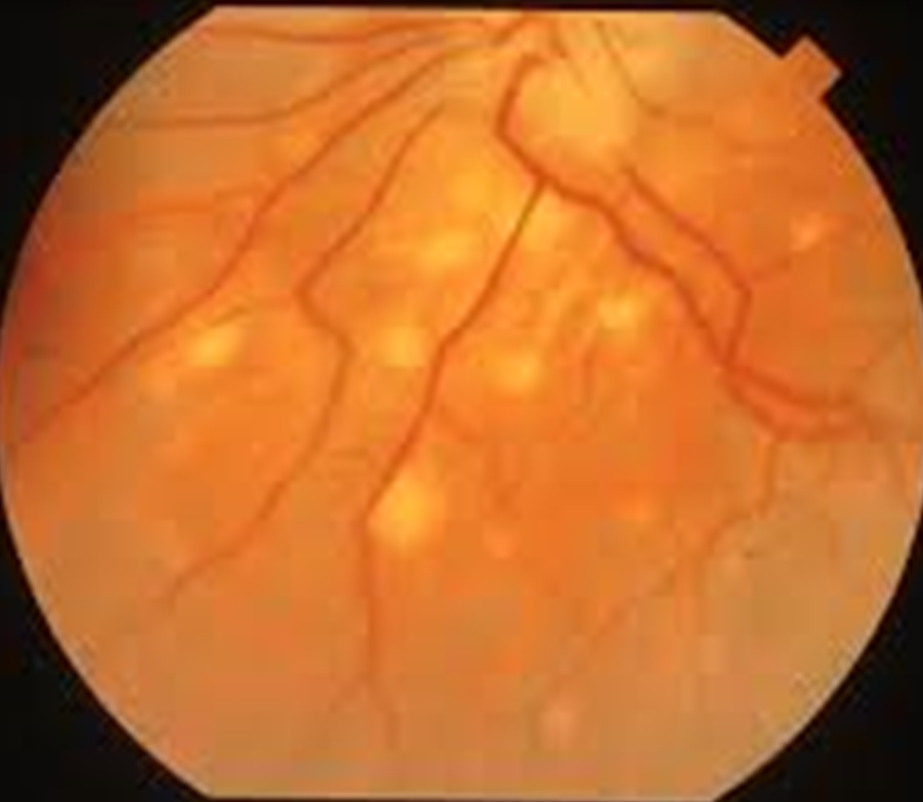 Choroidal granulomas in sarcoid
Retinal Vasculitis
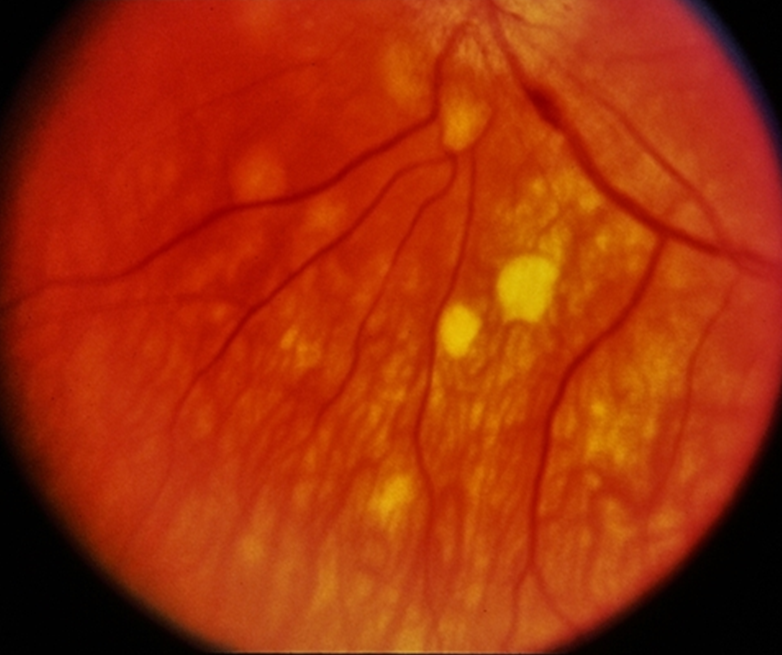 Choroidal granulomas in sarcoid. Note the ‘punched out’ appearance
Retinal Vasculitis
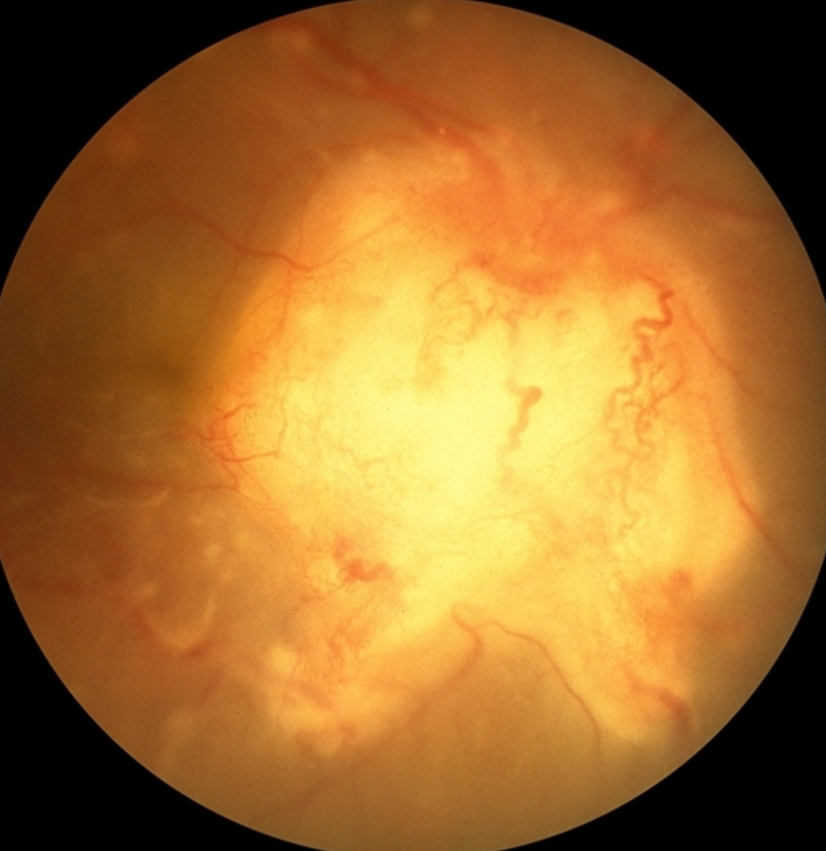 ONH granuloma in sarcoid
Retinal Vasculitis
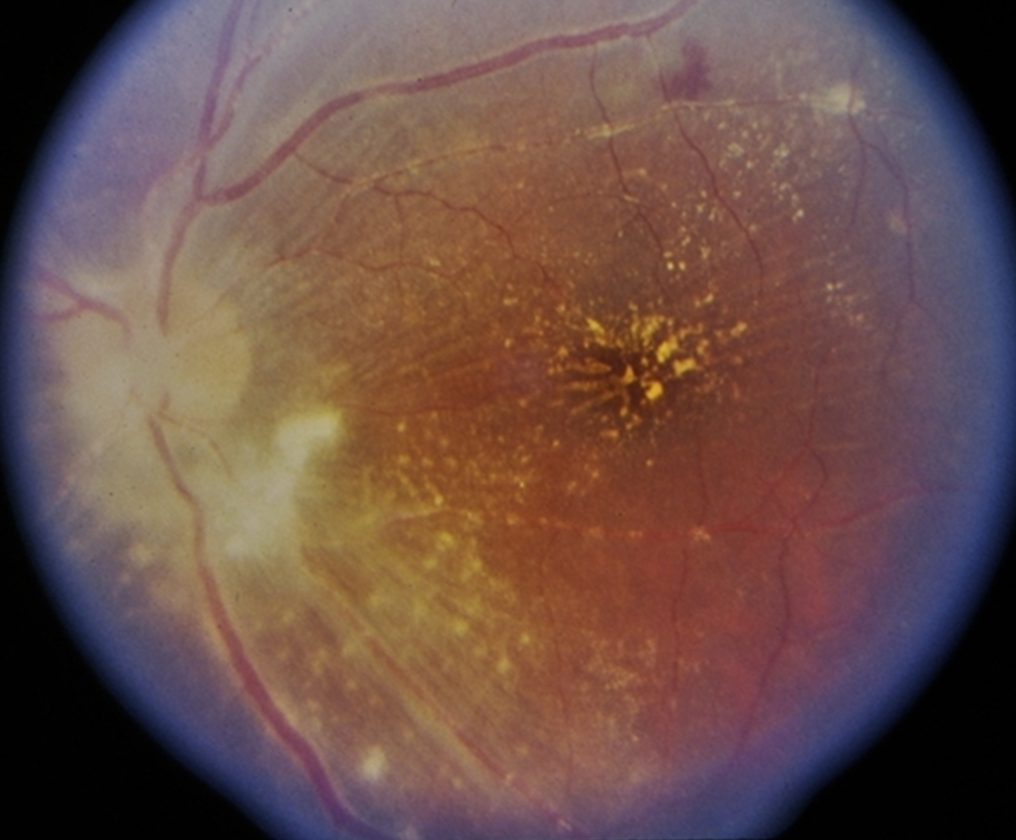 ONH granuloma with neuroretinitis
207
Retinal Vasculitis
Retinal
Vasculitis
Both Arterial
and Venous:
Think of these 3 diseases:
Primarily
Arterial:
Think of these 3 diseases:
Primarily
Venous:
Think of these 3 diseases:
Is the vasculitis primarily an arteritis, a phlebitis, or both?
Sarcoid tends to cause a phlebitis (more specifically, a  periphlebitis )

What is the classic appearance of sarcoid periphlebitis?
Small yellowish-white nodular granulomas accumulate along venules in a pattern referred to as  candle-wax drippings

What French term for candle-wax drippings is encountered frequently in the ophthalmic literature?
Taches de bougie
2
2
2
Behçet’s
SLE
Sarcoid
Multiple sclerosis
PAN
Wegener’s
What percentage of sarcoid uveitis pts have posterior manifestations?
About 20

What are the two most common posterior manifestations? 
--Granulomas of the  choroid , retina  and/or  optic nerve
--Retinal  vasculitis
208
Retinal Vasculitis
Retinal
Vasculitis
Both Arterial
and Venous:
Think of these 3 diseases:
Primarily
Arterial:
Think of these 3 diseases:
Primarily
Venous:
Think of these 3 diseases:
Is the vasculitis primarily an arteritis, a phlebitis, or both?
Sarcoid tends to cause a phlebitis (more specifically, a  periphlebitis )

What is the classic appearance of sarcoid periphlebitis?
Small yellowish-white nodular granulomas accumulate along venules in a pattern referred to as  candle-wax drippings

What French term for candle-wax drippings is encountered frequently in the ophthalmic literature?
Taches de bougie
2
2
2
Behçet’s
SLE
Sarcoid
Multiple sclerosis
PAN
Wegener’s
What percentage of sarcoid uveitis pts have posterior manifestations?
About 20

What are the two most common posterior manifestations? 
--Granulomas of the  choroid , retina  and/or  optic nerve
--Retinal  vasculitis
209
Retinal Vasculitis
Retinal
Vasculitis
Both Arterial
and Venous:
Think of these 3 diseases:
Primarily
Arterial:
Think of these 3 diseases:
Primarily
Venous:
Think of these 3 diseases:
Is the vasculitis primarily an arteritis, a phlebitis, or both?
Sarcoid tends to cause a phlebitis (more specifically, a  periphlebitis )

What is the classic appearance of sarcoid periphlebitis?
Small yellowish-white nodular granulomas accumulate along venules in a pattern referred to as  candle-wax drippings

What French term for candle-wax drippings is encountered frequently in the ophthalmic literature?
Taches de bougie
2
2
2
Behçet’s
SLE
Sarcoid
Multiple sclerosis
PAN
Wegener’s
What percentage of sarcoid uveitis pts have posterior manifestations?
About 20

What are the two most common posterior manifestations? 
--Granulomas of the  choroid , retina  and/or  optic nerve
--Retinal  vasculitis
210
Retinal Vasculitis
Retinal
Vasculitis
Both Arterial
and Venous:
Think of these 3 diseases:
Primarily
Arterial:
Think of these 3 diseases:
Primarily
Venous:
Think of these 3 diseases:
Is the vasculitis primarily an arteritis, a phlebitis, or both?
Sarcoid tends to cause a phlebitis (more specifically, a  periphlebitis )

What is the classic appearance of sarcoid periphlebitis?
Small yellowish-white nodular granulomas accumulate along venules in a pattern referred to as  candle-wax drippings

What French term for candle-wax drippings is encountered frequently in the ophthalmic literature?
Taches de bougie
2
2
2
Behçet’s
SLE
Sarcoid
Multiple sclerosis
PAN
Wegener’s
What percentage of sarcoid uveitis pts have posterior manifestations?
About 20

What are the two most common posterior manifestations? 
--Granulomas of the  choroid , retina  and/or  optic nerve
--Retinal  vasculitis
211
Retinal Vasculitis
Retinal
Vasculitis
Both Arterial
and Venous:
Think of these 3 diseases:
Primarily
Arterial:
Think of these 3 diseases:
Primarily
Venous:
Think of these 3 diseases:
Is the vasculitis primarily an arteritis, a phlebitis, or both?
Sarcoid tends to cause a phlebitis (more specifically, a  periphlebitis )

What is the classic appearance of sarcoid periphlebitis?
Small yellowish-white nodular granulomas accumulate along venules in a pattern referred to as  candle-wax drippings

What French term for candle-wax drippings is encountered frequently in the ophthalmic literature?
Taches de bougie
2
2
2
Behçet’s
SLE
Sarcoid
Multiple sclerosis
PAN
Wegener’s
three words
What percentage of sarcoid uveitis pts have posterior manifestations?
About 20

What are the two most common posterior manifestations? 
--Granulomas of the  choroid , retina  and/or  optic nerve
--Retinal  vasculitis
212
Retinal Vasculitis
Retinal
Vasculitis
Both Arterial
and Venous:
Think of these 3 diseases:
Primarily
Arterial:
Think of these 3 diseases:
Primarily
Venous:
Think of these 3 diseases:
Is the vasculitis primarily an arteritis, a phlebitis, or both?
Sarcoid tends to cause a phlebitis (more specifically, a  periphlebitis )

What is the classic appearance of sarcoid periphlebitis?
Small yellowish-white nodular granulomas accumulate along venules in a pattern referred to as  candle-wax drippings

What French term for candle-wax drippings is encountered frequently in the ophthalmic literature?
Taches de bougie
2
2
2
Behçet’s
SLE
Sarcoid
Multiple sclerosis
PAN
Wegener’s
What percentage of sarcoid uveitis pts have posterior manifestations?
About 20

What are the two most common posterior manifestations? 
--Granulomas of the  choroid , retina  and/or  optic nerve
--Retinal  vasculitis
Retinal Vasculitis
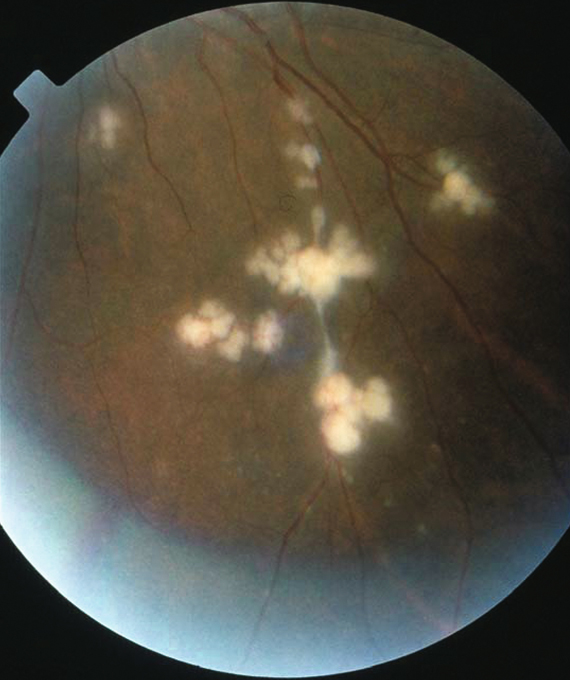 Sarcoid periphlebitis: ‘candle-wax drippings’
214
Retinal Vasculitis
Retinal
Vasculitis
Both Arterial
and Venous:
Think of these 3 diseases:
Primarily
Arterial:
Think of these 3 diseases:
Primarily
Venous:
Think of these 3 diseases:
Is the vasculitis primarily an arteritis, a phlebitis, or both?
Sarcoid tends to cause a phlebitis (more specifically, a  periphlebitis )

What is the classic appearance of sarcoid periphlebitis?
Small yellowish-white nodular granulomas accumulate along venules in a pattern referred to as  candle-wax drippings

What bougie term (it’s French) for candle-wax drippings is encountered frequently in the ophthalmic literature?
Taches de bougie
2
2
2
Behçet’s
SLE
Sarcoid
Multiple sclerosis
PAN
Wegener’s
What percentage of sarcoid uveitis pts have posterior manifestations?
About 20

What are the two most common posterior manifestations? 
--Granulomas of the  choroid , retina  and/or  optic nerve
--Retinal  vasculitis
215
Retinal Vasculitis
Retinal
Vasculitis
Both Arterial
and Venous:
Think of these 3 diseases:
Primarily
Arterial:
Think of these 3 diseases:
Primarily
Venous:
Think of these 3 diseases:
Is the vasculitis primarily an arteritis, a phlebitis, or both?
Sarcoid tends to cause a phlebitis (more specifically, a  periphlebitis )

What is the classic appearance of sarcoid periphlebitis?
Small yellowish-white nodular granulomas accumulate along venules in a pattern referred to as  candle-wax drippings

What bougie term (it’s French) for candle-wax drippings is encountered frequently in the ophthalmic literature?
Taches de bougie
2
2
2
Behçet’s
SLE
Sarcoid
Multiple sclerosis
PAN
Wegener’s
What percentage of sarcoid uveitis pts have posterior manifestations?
About 20

What are the two most common posterior manifestations? 
--Granulomas of the  choroid , retina  and/or  optic nerve
--Retinal  vasculitis
216
Retinal Vasculitis
Retinal
Vasculitis
What is the first-line med for sarcoid uveitis?
Steroids

Topical, periocular or systemic?
Yes

What other treatment is important to include, and why?
Cycloplegia (if there is a significant anterior component), both for comfort and to prevent synechiae

If steroid therapy fails to yield adequate control, what is the next step?
Immunomodulatory therapy (eg, methotrexate, azathioprine or cyclosporine)

What about biologics--are they useful in controlling sarcoid uveitis?
Yes, specifically with infliximab (Remicade)
Both Arterial
and Venous:
Think of these 3 diseases:
Primarily
Arterial:
Think of these 3 diseases:
Primarily
Venous:
Think of these 3 diseases:
2
2
2
Behçet’s
SLE
Sarcoid
Multiple sclerosis
PAN
Wegener’s
217
Retinal Vasculitis
Retinal
Vasculitis
What is the first-line med for sarcoid uveitis?
Steroids

Topical, periocular or systemic?
Yes

What other treatment is important to include, and why?
Cycloplegia (if there is a significant anterior component), both for comfort and to prevent synechiae

If steroid therapy fails to yield adequate control, what is the next step?
Immunomodulatory therapy (eg, methotrexate, azathioprine or cyclosporine)

What about biologics--are they useful in controlling sarcoid uveitis?
Yes, specifically with infliximab (Remicade)
Both Arterial
and Venous:
Think of these 3 diseases:
Primarily
Arterial:
Think of these 3 diseases:
Primarily
Venous:
Think of these 3 diseases:
2
2
2
Behçet’s
SLE
Sarcoid
Multiple sclerosis
PAN
Wegener’s
218
Retinal Vasculitis
Retinal
Vasculitis
What is the first-line med for sarcoid uveitis?
Steroids

Topical, periocular or systemic?
Yes

What other treatment is important to include, and why?
Cycloplegia (if there is a significant anterior component), both for comfort and to prevent synechiae

If steroid therapy fails to yield adequate control, what is the next step?
Immunomodulatory therapy (eg, methotrexate, azathioprine or cyclosporine)

What about biologics--are they useful in controlling sarcoid uveitis?
Yes, specifically with infliximab (Remicade)
Both Arterial
and Venous:
Think of these 3 diseases:
Primarily
Arterial:
Think of these 3 diseases:
Primarily
Venous:
Think of these 3 diseases:
2
2
2
Behçet’s
SLE
Sarcoid
Multiple sclerosis
PAN
Wegener’s
219
Retinal Vasculitis
Retinal
Vasculitis
What is the first-line med for sarcoid uveitis?
Steroids

Topical, periocular or systemic?
All three can be considered

What other treatment is important to include, and why?
Cycloplegia (if there is a significant anterior component), both for comfort and to prevent synechiae

If steroid therapy fails to yield adequate control, what is the next step?
Immunomodulatory therapy (eg, methotrexate, azathioprine or cyclosporine)

What about biologics--are they useful in controlling sarcoid uveitis?
Yes, specifically with infliximab (Remicade)
Both Arterial
and Venous:
Think of these 3 diseases:
Primarily
Arterial:
Think of these 3 diseases:
Primarily
Venous:
Think of these 3 diseases:
2
2
2
Behçet’s
SLE
Sarcoid
Multiple sclerosis
PAN
Wegener’s
220
Retinal Vasculitis
Retinal
Vasculitis
What is the first-line med for sarcoid uveitis?
Steroids

Topical, periocular or systemic?
All three can be considered

What other treatment is important to include, and why?
Cycloplegia (if there is a significant anterior component), both for comfort and to prevent synechiae

If steroid therapy fails to yield adequate control, what is the next step?
Immunomodulatory therapy (eg, methotrexate, azathioprine or cyclosporine)

What about biologics--are they useful in controlling sarcoid uveitis?
Yes, specifically with infliximab (Remicade)
Both Arterial
and Venous:
Think of these 3 diseases:
Primarily
Arterial:
Think of these 3 diseases:
Primarily
Venous:
Think of these 3 diseases:
2
2
2
Behçet’s
SLE
Sarcoid
Multiple sclerosis
PAN
Wegener’s
221
Retinal Vasculitis
Retinal
Vasculitis
What is the first-line med for sarcoid uveitis?
Steroids

Topical, periocular or systemic?
All three can be considered

What other treatment is important to include, and why?
Cycloplegia (if there is a significant anterior component), both for comfort and to prevent synechiae

If steroid therapy fails to yield adequate control, what is the next step?
Immunomodulatory therapy (eg, methotrexate, azathioprine or cyclosporine)

What about biologics--are they useful in controlling sarcoid uveitis?
Yes, specifically with infliximab (Remicade)
Both Arterial
and Venous:
Think of these 3 diseases:
Primarily
Arterial:
Think of these 3 diseases:
Primarily
Venous:
Think of these 3 diseases:
2
2
2
Behçet’s
SLE
Sarcoid
Multiple sclerosis
PAN
Wegener’s
222
Retinal Vasculitis
Retinal
Vasculitis
What is the first-line med for sarcoid uveitis?
Steroids

Topical, periocular or systemic?
All three can be considered

What other treatment is important to include, and why?
Cycloplegia (if there is a significant anterior component), both for comfort and to prevent synechiae

If steroid therapy fails to yield adequate control, what is the next step?
Immunomodulatory therapy (eg, methotrexate, azathioprine or cyclosporine)

What about biologics--are they useful in controlling sarcoid uveitis?
Yes, specifically with infliximab (Remicade)
Both Arterial
and Venous:
Think of these 3 diseases:
Primarily
Arterial:
Think of these 3 diseases:
Primarily
Venous:
Think of these 3 diseases:
2
2
2
Behçet’s
SLE
Sarcoid
Multiple sclerosis
PAN
Wegener’s
223
Retinal Vasculitis
Retinal
Vasculitis
What is the first-line med for sarcoid uveitis?
Steroids

Topical, periocular or systemic?
All three can be considered

What other treatment is important to include, and why?
Cycloplegia (if there is a significant anterior component), both for comfort and to prevent synechiae

If steroid therapy fails to yield adequate control, what is the next step?
Immunomodulatory therapy (eg, methotrexate, azathioprine or cyclosporine)

What about biologics--are they useful in controlling sarcoid uveitis?
Yes, specifically with infliximab (Remicade)
Both Arterial
and Venous:
Think of these 3 diseases:
Primarily
Arterial:
Think of these 3 diseases:
Primarily
Venous:
Think of these 3 diseases:
2
2
2
Behçet’s
SLE
Sarcoid
Multiple sclerosis
PAN
Wegener’s
224
Retinal Vasculitis
Retinal
Vasculitis
What is the first-line med for sarcoid uveitis?
Steroids

Topical, periocular or systemic?
All three can be considered

What other treatment is important to include, and why?
Cycloplegia (if there is a significant anterior component), both for comfort and to prevent synechiae

If steroid therapy fails to yield adequate control, what is the next step?
Immunomodulatory therapy (eg, methotrexate, azathioprine or cyclosporine)

What about biologics--are they useful in controlling sarcoid uveitis?
Yes, specifically with infliximab (Remicade)
Both Arterial
and Venous:
Think of these 3 diseases:
Primarily
Arterial:
Think of these 3 diseases:
Primarily
Venous:
Think of these 3 diseases:
2
2
2
Behçet’s
SLE
Sarcoid
Multiple sclerosis
PAN
Wegener’s
225
Retinal Vasculitis
Retinal
Vasculitis
What is the first-line med for sarcoid uveitis?
Steroids

Topical, periocular or systemic?
All three can be considered

What other treatment is important to include, and why?
Cycloplegia (if there is a significant anterior component), both for comfort and to prevent synechiae

If steroid therapy fails to yield adequate control, what is the next step?
Immunomodulatory therapy (eg, methotrexate, azathioprine or cyclosporine)

What about biologics--are they useful in controlling sarcoid uveitis?
Yes, specifically with infliximab (Remicade)
Both Arterial
and Venous:
Think of these 3 diseases:
Primarily
Arterial:
Think of these 3 diseases:
Primarily
Venous:
Think of these 3 diseases:
2
2
2
Behçet’s
SLE
Sarcoid
Multiple sclerosis
PAN
Wegener’s
226
Retinal Vasculitis
Retinal
Vasculitis
What is the first-line med for sarcoid uveitis?
Steroids

Topical, periocular or systemic?
All three can be considered

What other treatment is important to include, and why?
Cycloplegia (if there is a significant anterior component), both for comfort and to prevent synechiae

If steroid therapy fails to yield adequate control, what is the next step?
Immunomodulatory therapy (eg, methotrexate, azathioprine or cyclosporine)

What about biologics--are they useful in controlling sarcoid uveitis?
Yes, specifically with infliximab (Remicade)
Both Arterial
and Venous:
Think of these 3 diseases:
Primarily
Arterial:
Think of these 3 diseases:
Primarily
Venous:
Think of these 3 diseases:
2
2
2
Behçet’s
SLE
Sarcoid
Multiple sclerosis
PAN
Wegener’s
For more on Sarcoid, see its self-titled slide-set
227
Retinal Vasculitis
Who is the typical multiple sclerosis pt?
A young to middle-age white female

Is there a geographic association?
Yes, it is more common among individuals who live relatively  far from  the equator

What is the cause?
It is unknown at this time

Is there a genetic component?
Yes, but it is complex and multifactorial. Further, environmental factors mos def play a role as well.

In a nutshell, what pathologic process is the culprit in MS?
Autoimmune destruction of  myelin , leading to axonal damage

In general terms (ie, not ophthalmic), how does MS present?
With multiple neurologic deficits that relapse and remit—the infamous ‘lesions separated in space and time’
Retinal
Vasculitis
Both Arterial
and Venous:
Think of these 3 diseases:
Primarily
Arterial:
Think of these 3 diseases:
Primarily
Venous:
Think of these 3 diseases:
2
2
2
Behçet’s
SLE
Sarcoid
Multiple sclerosis
PAN
Wegener’s
228
Retinal Vasculitis
Who is the typical multiple sclerosis pt?
A young to middle-age white female

Is there a geographic association?
Yes, it is more common among individuals who live relatively  far from  the equator

What is the cause?
It is unknown at this time

Is there a genetic component?
Yes, but it is complex and multifactorial. Further, environmental factors mos def play a role as well.

In a nutshell, what pathologic process is the culprit in MS?
Autoimmune destruction of  myelin , leading to axonal damage

In general terms (ie, not ophthalmic), how does MS present?
With multiple neurologic deficits that relapse and remit—the infamous ‘lesions separated in space and time’
Retinal
Vasculitis
Specific age range per:
--the Uveitis book: 20-50
--the Neuro-Oph book: 25-40
--EyeWiki: 15-45
Both Arterial
and Venous:
Think of these 3 diseases:
Primarily
Arterial:
Think of these 3 diseases:
Primarily
Venous:
Think of these 3 diseases:
2
2
2
Behçet’s
SLE
Sarcoid
Multiple sclerosis
PAN
Wegener’s
229
Retinal Vasculitis
Who is the typical multiple sclerosis pt?
A young to middle-age white female

Is there a geographic association?
Yes, it is more common among individuals who live relatively  far from  the equator

What is the cause?
It is unknown at this time

Is there a genetic component?
Yes, but it is complex and multifactorial. Further, environmental factors mos def play a role as well.

In a nutshell, what pathologic process is the culprit in MS?
Autoimmune destruction of  myelin , leading to axonal damage

In general terms (ie, not ophthalmic), how does MS present?
With multiple neurologic deficits that relapse and remit—the infamous ‘lesions separated in space and time’
Retinal
Vasculitis
Both Arterial
and Venous:
Think of these 3 diseases:
Primarily
Arterial:
Think of these 3 diseases:
Primarily
Venous:
Think of these 3 diseases:
2
2
2
Behçet’s
SLE
Sarcoid
Multiple sclerosis
PAN
Wegener’s
230
Retinal Vasculitis
Who is the typical multiple sclerosis pt?
A young to middle-age white female

Is there a geographic association?
Yes, it is more common among individuals who live relatively  far from  the equator

What is the cause?
It is unknown at this time

Is there a genetic component?
Yes, but it is complex and multifactorial. Further, environmental factors mos def play a role as well.

In a nutshell, what pathologic process is the culprit in MS?
Autoimmune destruction of  myelin , leading to axonal damage

In general terms (ie, not ophthalmic), how does MS present?
With multiple neurologic deficits that relapse and remit—the infamous ‘lesions separated in space and time’
Retinal
Vasculitis
far from vs 
near to
Both Arterial
and Venous:
Think of these 3 diseases:
Primarily
Arterial:
Think of these 3 diseases:
Primarily
Venous:
Think of these 3 diseases:
2
2
2
Behçet’s
SLE
Sarcoid
Multiple sclerosis
PAN
Wegener’s
231
Retinal Vasculitis
Who is the typical multiple sclerosis pt?
A young to middle-age white female

Is there a geographic association?
Yes, it is more common among individuals who live relatively  far from  the equator

What is the cause?
It is unknown at this time

Is there a genetic component?
Yes, but it is complex and multifactorial. Further, environmental factors mos def play a role as well.

In a nutshell, what pathologic process is the culprit in MS?
Autoimmune destruction of  myelin , leading to axonal damage

In general terms (ie, not ophthalmic), how does MS present?
With multiple neurologic deficits that relapse and remit—the infamous ‘lesions separated in space and time’
Retinal
Vasculitis
Both Arterial
and Venous:
Think of these 3 diseases:
Primarily
Arterial:
Think of these 3 diseases:
Primarily
Venous:
Think of these 3 diseases:
2
2
2
Behçet’s
SLE
Sarcoid
Multiple sclerosis
PAN
Wegener’s
232
Retinal Vasculitis
Who is the typical multiple sclerosis pt?
A young to middle-age white female

Is there a geographic association?
Yes, it is more common among individuals who live relatively  far from  the equator

What is the cause?
It is unknown at this time

Is there a genetic component?
Yes, but it is complex and multifactorial. Further, environmental factors mos def play a role as well.

In a nutshell, what pathologic process is the culprit in MS?
Autoimmune destruction of  myelin , leading to axonal damage

In general terms (ie, not ophthalmic), how does MS present?
With multiple neurologic deficits that relapse and remit—the infamous ‘lesions separated in space and time’
Retinal
Vasculitis
Both Arterial
and Venous:
Think of these 3 diseases:
Primarily
Arterial:
Think of these 3 diseases:
Primarily
Venous:
Think of these 3 diseases:
2
2
2
Behçet’s
SLE
Sarcoid
Multiple sclerosis
PAN
Wegener’s
233
Retinal Vasculitis
Who is the typical multiple sclerosis pt?
A young to middle-age white female

Is there a geographic association?
Yes, it is more common among individuals who live relatively  far from  the equator

What is the cause?
It is unknown at this time

Is there a genetic component?
Yes, but it is complex and multifactorial. Further, environmental factors mos def play a role as well.

In a nutshell, what pathologic process is the culprit in MS?
Autoimmune destruction of  myelin , leading to axonal damage

In general terms (ie, not ophthalmic), how does MS present?
With multiple neurologic deficits that relapse and remit—the infamous ‘lesions separated in space and time’
Retinal
Vasculitis
Both Arterial
and Venous:
Think of these 3 diseases:
Primarily
Arterial:
Think of these 3 diseases:
Primarily
Venous:
Think of these 3 diseases:
2
2
2
Behçet’s
SLE
Sarcoid
Multiple sclerosis
PAN
Wegener’s
234
Retinal Vasculitis
Who is the typical multiple sclerosis pt?
A young to middle-age white female

Is there a geographic association?
Yes, it is more common among individuals who live relatively  far from  the equator

What is the cause?
It is unknown at this time

Is there a genetic component?
Yes, but it is complex and multifactorial. Further, environmental factors mos def play a role as well.

In a nutshell, what pathologic process is the culprit in MS?
Autoimmune destruction of  myelin , leading to axonal damage

In general terms (ie, not ophthalmic), how does MS present?
With multiple neurologic deficits that relapse and remit—the infamous ‘lesions separated in space and time’
Retinal
Vasculitis
Both Arterial
and Venous:
Think of these 3 diseases:
Primarily
Arterial:
Think of these 3 diseases:
Primarily
Venous:
Think of these 3 diseases:
2
2
2
Behçet’s
SLE
Sarcoid
Multiple sclerosis
PAN
Wegener’s
235
Retinal Vasculitis
Who is the typical multiple sclerosis pt?
A young to middle-age white female

Is there a geographic association?
Yes, it is more common among individuals who live relatively  far from  the equator

What is the cause?
It is unknown at this time

Is there a genetic component?
Yes, but it is complex and multifactorial. Further, environmental factors mos def play a role as well.

In a nutshell, what pathologic process is the culprit in MS?
Autoimmune destruction of  myelin , leading to axonal damage

In general terms (ie, not ophthalmic), how does MS present?
With multiple neurologic deficits that relapse and remit—the infamous ‘lesions separated in space and time’
Retinal
Vasculitis
Both Arterial
and Venous:
Think of these 3 diseases:
Primarily
Arterial:
Think of these 3 diseases:
Primarily
Venous:
Think of these 3 diseases:
2
2
2
Behçet’s
SLE
Sarcoid
Multiple sclerosis
PAN
Wegener’s
236
Retinal Vasculitis
Who is the typical multiple sclerosis pt?
A young to middle-age white female

Is there a geographic association?
Yes, it is more common among individuals who live relatively  far from  the equator

What is the cause?
It is unknown at this time

Is there a genetic component?
Yes, but it is complex and multifactorial. Further, environmental factors mos def play a role as well.

In a nutshell, what pathologic process is the culprit in MS?
Autoimmune destruction of  myelin , leading to axonal damage

In general terms (ie, not ophthalmic), how does MS present?
With multiple neurologic deficits that relapse and remit—the infamous ‘lesions separated in space and time’
Retinal
Vasculitis
Both Arterial
and Venous:
Think of these 3 diseases:
Primarily
Arterial:
Think of these 3 diseases:
Primarily
Venous:
Think of these 3 diseases:
2
2
2
Behçet’s
SLE
Sarcoid
Multiple sclerosis
PAN
Wegener’s
237
Retinal Vasculitis
Who is the typical multiple sclerosis pt?
A young to middle-age white female

Is there a geographic association?
Yes, it is more common among individuals who live relatively  far from  the equator

What is the cause?
It is unknown at this time

Is there a genetic component?
Yes, but it is complex and multifactorial. Further, environmental factors mos def play a role as well.

In a nutshell, what pathologic process is the culprit in MS?
Autoimmune destruction of  myelin , leading to axonal damage

In general terms (ie, not ophthalmic), how does MS present?
With multiple neurologic deficits that relapse and remit—the infamous ‘lesions separated in space and time’
Retinal
Vasculitis
Both Arterial
and Venous:
Think of these 3 diseases:
Primarily
Arterial:
Think of these 3 diseases:
Primarily
Venous:
Think of these 3 diseases:
2
2
2
Behçet’s
SLE
Sarcoid
Multiple sclerosis
PAN
Wegener’s
238
Retinal Vasculitis
Who is the typical multiple sclerosis pt?
A young to middle-age white female

Is there a geographic association?
Yes, it is more common among individuals who live relatively  far from  the equator

What is the cause?
It is unknown at this time

Is there a genetic component?
Yes, but it is complex and multifactorial. Further, environmental factors mos def play a role as well.

In a nutshell, what pathologic process is the culprit in MS?
Autoimmune destruction of  myelin , leading to axonal damage

In general terms (ie, not ophthalmic), how does MS present?
With multiple neurologic deficits that relapse and remit—the infamous ‘lesions separated in space and time’
Retinal
Vasculitis
Both Arterial
and Venous:
Think of these 3 diseases:
Primarily
Arterial:
Think of these 3 diseases:
Primarily
Venous:
Think of these 3 diseases:
2
2
2
Behçet’s
SLE
Sarcoid
Multiple sclerosis
PAN
Wegener’s
239
Retinal Vasculitis
Who is the typical multiple sclerosis pt?
A young to middle-age white female

Is there a geographic association?
Yes, it is more common among individuals who live relatively  far from  the equator

What is the cause?
It is unknown at this time

Is there a genetic component?
Yes, but it is complex and multifactorial. Further, environmental factors mos def play a role as well.

In a nutshell, what pathologic process is the culprit in MS?
Autoimmune destruction of  myelin , leading to axonal damage

In general terms (ie, not ophthalmic), how does MS present?
With multiple neurologic deficits that relapse and remit—the infamous ‘lesions separated in space and time’
Retinal
Vasculitis
Both Arterial
and Venous:
Think of these 3 diseases:
Primarily
Arterial:
Think of these 3 diseases:
Primarily
Venous:
Think of these 3 diseases:
2
2
2
Behçet’s
SLE
Sarcoid
Multiple sclerosis
PAN
Wegener’s
240
Retinal Vasculitis
Who is the typical multiple sclerosis pt?
A young to middle-age white female

Is there a geographic association?
Yes, it is more common among individuals who live relatively  far from  the equator

What is the cause?
It is unknown at this time

Is there a genetic component?
Yes, but it is complex and multifactorial. Further, environmental factors mos def play a role as well.

In a nutshell, what pathologic process is the culprit in MS?
Autoimmune destruction of  myelin , leading to axonal damage

In general terms (ie, not ophthalmic), how does MS present?
With multiple neurologic deficits that relapse and remit—the infamous ‘lesions separated in space and time’
Retinal
Vasculitis
Both Arterial
and Venous:
Think of these 3 diseases:
Primarily
Arterial:
Think of these 3 diseases:
Primarily
Venous:
Think of these 3 diseases:
2
2
2
Behçet’s
SLE
Sarcoid
Multiple sclerosis
PAN
Wegener’s
241
Retinal Vasculitis
Who is the typical multiple sclerosis pt?
A young to middle-age white female

Is there a geographic association?
Yes, it is more common among individuals who live relatively  far from  the equator

What is the cause?
It is unknown at this time

Is there a genetic component?
Yes, but it is complex and multifactorial. Further, environmental factors mos def play a role as well.

In a nutshell, what pathologic process is the culprit in MS?
Autoimmune destruction of  myelin , leading to axonal damage

In general terms (ie, not ophthalmic), how does MS present?
With multiple neurologic deficits that relapse and remit—the infamous ‘lesions separated in space and time’
Retinal
Vasculitis
Is ophthalmic involvement common in MS?
Very much so

What is the most common ophthalmic manifestation?
Optic neuritis.  75%  of pts will experience it at some point. It is a presenting symptom in  20-25% .

How common is uveitis in MS?
Estimates vary widely, ranging from <1% to 30%

Which form of uveitis is most likely in MS?
Intermediate. If you encounter an intermediate-uveitis pt on the OKAP, think MS first (and sarcoid a distant second).

At long last, a retinal vasculitis question: What proportion of MS pts manifest evidence of phlebitis?
5-10%
Both Arterial
and Venous:
Think of these 3 diseases:
Primarily
Arterial:
Think of these 3 diseases:
Primarily
Venous:
Think of these 3 diseases:
2
2
2
Behçet’s
SLE
Sarcoid
Multiple sclerosis
PAN
Wegener’s
242
Retinal Vasculitis
Who is the typical multiple sclerosis pt?
A young to middle-age white female

Is there a geographic association?
Yes, it is more common among individuals who live relatively  far from  the equator

What is the cause?
It is unknown at this time

Is there a genetic component?
Yes, but it is complex and multifactorial. Further, environmental factors mos def play a role as well.

In a nutshell, what pathologic process is the culprit in MS?
Autoimmune destruction of  myelin , leading to axonal damage

In general terms (ie, not ophthalmic), how does MS present?
With multiple neurologic deficits that relapse and remit—the infamous ‘lesions separated in space and time’
Retinal
Vasculitis
Is ophthalmic involvement common in MS?
Very much so

What is the most common ophthalmic manifestation?
Optic neuritis.  75%  of pts will experience it at some point. It is a presenting symptom in  20-25% .

How common is uveitis in MS?
Estimates vary widely, ranging from <1% to 30%

Which form of uveitis is most likely in MS?
Intermediate. If you encounter an intermediate-uveitis pt on the OKAP, think MS first (and sarcoid a distant second).

At long last, a retinal vasculitis question: What proportion of MS pts manifest evidence of phlebitis?
5-10%
Both Arterial
and Venous:
Think of these 3 diseases:
Primarily
Arterial:
Think of these 3 diseases:
Primarily
Venous:
Think of these 3 diseases:
2
2
2
Behçet’s
SLE
Sarcoid
Multiple sclerosis
PAN
Wegener’s
243
Retinal Vasculitis
Who is the typical multiple sclerosis pt?
A young to middle-age white female

Is there a geographic association?
Yes, it is more common among individuals who live relatively  far from  the equator

What is the cause?
It is unknown at this time

Is there a genetic component?
Yes, but it is complex and multifactorial. Further, environmental factors mos def play a role as well.

In a nutshell, what pathologic process is the culprit in MS?
Autoimmune destruction of  myelin , leading to axonal damage

In general terms (ie, not ophthalmic), how does MS present?
With multiple neurologic deficits that relapse and remit—the infamous ‘lesions separated in space and time’
Retinal
Vasculitis
Is ophthalmic involvement common in MS?
Very much so

What is the most common ophthalmic manifestation?
Optic neuritis.  75%  of pts will experience it at some point. It is a presenting symptom in  20-25% .

How common is uveitis in MS?
Estimates vary widely, ranging from <1% to 30%

Which form of uveitis is most likely in MS?
Intermediate. If you encounter an intermediate-uveitis pt on the OKAP, think MS first (and sarcoid a distant second).

At long last, a retinal vasculitis question: What proportion of MS pts manifest evidence of phlebitis?
5-10%
Both Arterial
and Venous:
Think of these 3 diseases:
Primarily
Arterial:
Think of these 3 diseases:
Primarily
Venous:
Think of these 3 diseases:
2
2
2
Behçet’s
SLE
Sarcoid
Multiple sclerosis
PAN
Wegener’s
244
Retinal Vasculitis
Who is the typical multiple sclerosis pt?
A young to middle-age white female

Is there a geographic association?
Yes, it is more common among individuals who live relatively  far from  the equator

What is the cause?
It is unknown at this time

Is there a genetic component?
Yes, but it is complex and multifactorial. Further, environmental factors mos def play a role as well.

In a nutshell, what pathologic process is the culprit in MS?
Autoimmune destruction of  myelin , leading to axonal damage

In general terms (ie, not ophthalmic), how does MS present?
With multiple neurologic deficits that relapse and remit—the infamous ‘lesions separated in space and time’
Retinal
Vasculitis
Is ophthalmic involvement common in MS?
Very much so

What is the most common ophthalmic manifestation?
Optic neuritis.  75%  of pts will experience it at some point. It is a presenting symptom in  20-25% .

How common is uveitis in MS?
Estimates vary widely, ranging from <1% to 30%

Which form of uveitis is most likely in MS?
Intermediate. If you encounter an intermediate-uveitis pt on the OKAP, think MS first (and sarcoid a distant second).

At long last, a retinal vasculitis question: What proportion of MS pts manifest evidence of phlebitis?
5-10%
%
Both Arterial
and Venous:
Think of these 3 diseases:
Primarily
Arterial:
Think of these 3 diseases:
Primarily
Venous:
Think of these 3 diseases:
2
2
2
Behçet’s
SLE
Sarcoid
Multiple sclerosis
PAN
Wegener’s
245
Retinal Vasculitis
Who is the typical multiple sclerosis pt?
A young to middle-age white female

Is there a geographic association?
Yes, it is more common among individuals who live relatively  far from  the equator

What is the cause?
It is unknown at this time

Is there a genetic component?
Yes, but it is complex and multifactorial. Further, environmental factors mos def play a role as well.

In a nutshell, what pathologic process is the culprit in MS?
Autoimmune destruction of  myelin , leading to axonal damage

In general terms (ie, not ophthalmic), how does MS present?
With multiple neurologic deficits that relapse and remit—the infamous ‘lesions separated in space and time’
Retinal
Vasculitis
Is ophthalmic involvement common in MS?
Very much so

What is the most common ophthalmic manifestation?
Optic neuritis.  75%  of pts will experience it at some point. It is a presenting symptom in  20-25% .

How common is uveitis in MS?
Estimates vary widely, ranging from <1% to 30%

Which form of uveitis is most likely in MS?
Intermediate. If you encounter an intermediate-uveitis pt on the OKAP, think MS first (and sarcoid a distant second).

At long last, a retinal vasculitis question: What proportion of MS pts manifest evidence of phlebitis?
5-10%
Both Arterial
and Venous:
Think of these 3 diseases:
Primarily
Arterial:
Think of these 3 diseases:
Primarily
Venous:
Think of these 3 diseases:
2
2
2
Behçet’s
SLE
Sarcoid
Multiple sclerosis
PAN
Wegener’s
246
Retinal Vasculitis
Who is the typical multiple sclerosis pt?
A young to middle-age white female

Is there a geographic association?
Yes, it is more common among individuals who live relatively  far from  the equator

What is the cause?
It is unknown at this time

Is there a genetic component?
Yes, but it is complex and multifactorial. Further, environmental factors mos def play a role as well.

In a nutshell, what pathologic process is the culprit in MS?
Autoimmune destruction of  myelin , leading to axonal damage

In general terms (ie, not ophthalmic), how does MS present?
With multiple neurologic deficits that relapse and remit—the infamous ‘lesions separated in space and time’
Retinal
Vasculitis
Is ophthalmic involvement common in MS?
Very much so

What is the most common ophthalmic manifestation?
Optic neuritis.  75%  of pts will experience it at some point. It is a presenting symptom in  20-25% .

How common is uveitis in MS?
Estimates vary widely, ranging from <1% to 30%

Which form of uveitis is most likely in MS?
Intermediate. If you encounter an intermediate-uveitis pt on the OKAP, think MS first (and sarcoid a distant second).

At long last, a retinal vasculitis question: What proportion of MS pts manifest evidence of phlebitis?
5-10%
Both Arterial
and Venous:
Think of these 3 diseases:
Primarily
Arterial:
Think of these 3 diseases:
Primarily
Venous:
Think of these 3 diseases:
% range
2
2
2
Behçet’s
SLE
Sarcoid
Multiple sclerosis
PAN
Wegener’s
247
Retinal Vasculitis
Who is the typical multiple sclerosis pt?
A young to middle-age white female

Is there a geographic association?
Yes, it is more common among individuals who live relatively  far from  the equator

What is the cause?
It is unknown at this time

Is there a genetic component?
Yes, but it is complex and multifactorial. Further, environmental factors mos def play a role as well.

In a nutshell, what pathologic process is the culprit in MS?
Autoimmune destruction of  myelin , leading to axonal damage

In general terms (ie, not ophthalmic), how does MS present?
With multiple neurologic deficits that relapse and remit—the infamous ‘lesions separated in space and time’
Retinal
Vasculitis
Is ophthalmic involvement common in MS?
Very much so

What is the most common ophthalmic manifestation?
Optic neuritis.  75%  of pts will experience it at some point. It is a presenting symptom in  20-25% .

How common is uveitis in MS?
Estimates vary widely, ranging from <1% to 30%

Which form of uveitis is most likely in MS?
Intermediate. If you encounter an intermediate-uveitis pt on the OKAP, think MS first (and sarcoid a distant second).

At long last, a retinal vasculitis question: What proportion of MS pts manifest evidence of phlebitis?
5-10%
Both Arterial
and Venous:
Think of these 3 diseases:
Primarily
Arterial:
Think of these 3 diseases:
Primarily
Venous:
Think of these 3 diseases:
Per the Neuro-Oph book: 25%
Per EyeWiki: 20%
2
2
2
Behçet’s
SLE
Sarcoid
Multiple sclerosis
PAN
Wegener’s
248
Retinal Vasculitis
Who is the typical multiple sclerosis pt?
A young to middle-age white female

Is there a geographic association?
Yes, it is more common among individuals who live relatively  far from  the equator

What is the cause?
It is unknown at this time

Is there a genetic component?
Yes, but it is complex and multifactorial. Further, environmental factors mos def play a role as well.

In a nutshell, what pathologic process is the culprit in MS?
Autoimmune destruction of  myelin , leading to axonal damage

In general terms (ie, not ophthalmic), how does MS present?
With multiple neurologic deficits that relapse and remit—the infamous ‘lesions separated in space and time’
Retinal
Vasculitis
Is ophthalmic involvement common in MS?
Very much so

What is the most common ophthalmic manifestation?
Optic neuritis.  75%  of pts will experience it at some point. It is a presenting symptom in  20-25% .

How common is uveitis in MS?
Estimates vary widely, ranging from <1% to 30%

Which form of uveitis is most likely in MS?
Intermediate. If you encounter an intermediate-uveitis pt on the OKAP, think MS first (and sarcoid a distant second).

At long last, a retinal vasculitis question: What proportion of MS pts manifest evidence of phlebitis?
5-10%
Does optic neuritis in MS present unilaterally, or bilaterally?
It is almost always unilateral
Both Arterial
and Venous:
Think of these 3 diseases:
Primarily
Arterial:
Think of these 3 diseases:
Primarily
Venous:
Think of these 3 diseases:
2
2
2
Behçet’s
SLE
Sarcoid
Multiple sclerosis
PAN
Wegener’s
249
Retinal Vasculitis
Who is the typical multiple sclerosis pt?
A young to middle-age white female

Is there a geographic association?
Yes, it is more common among individuals who live relatively  far from  the equator

What is the cause?
It is unknown at this time

Is there a genetic component?
Yes, but it is complex and multifactorial. Further, environmental factors mos def play a role as well.

In a nutshell, what pathologic process is the culprit in MS?
Autoimmune destruction of  myelin , leading to axonal damage

In general terms (ie, not ophthalmic), how does MS present?
With multiple neurologic deficits that relapse and remit—the infamous ‘lesions separated in space and time’
Retinal
Vasculitis
Is ophthalmic involvement common in MS?
Very much so

What is the most common ophthalmic manifestation?
Optic neuritis.  75%  of pts will experience it at some point. It is a presenting symptom in  20-25% .

How common is uveitis in MS?
Estimates vary widely, ranging from <1% to 30%

Which form of uveitis is most likely in MS?
Intermediate. If you encounter an intermediate-uveitis pt on the OKAP, think MS first (and sarcoid a distant second).

At long last, a retinal vasculitis question: What proportion of MS pts manifest evidence of phlebitis?
5-10%
Does optic neuritis in MS present unilaterally, or bilaterally?
It is almost always unilateral
Both Arterial
and Venous:
Think of these 3 diseases:
Primarily
Arterial:
Think of these 3 diseases:
Primarily
Venous:
Think of these 3 diseases:
2
2
2
Behçet’s
SLE
Sarcoid
Multiple sclerosis
PAN
Wegener’s
250
Retinal Vasculitis
Who is the typical multiple sclerosis pt?
A young to middle-age white female

Is there a geographic association?
Yes, it is more common among individuals who live relatively  far from  the equator

What is the cause?
It is unknown at this time

Is there a genetic component?
Yes, but it is complex and multifactorial. Further, environmental factors mos def play a role as well.

In a nutshell, what pathologic process is the culprit in MS?
Autoimmune destruction of  myelin , leading to axonal damage

In general terms (ie, not ophthalmic), how does MS present?
With multiple neurologic deficits that relapse and remit—the infamous ‘lesions separated in space and time’
Retinal
Vasculitis
Is ophthalmic involvement common in MS?
Very much so

What is the most common ophthalmic manifestation?
Optic neuritis.  75%  of pts will experience it at some point. It is a presenting symptom in  20-25% .

How common is uveitis in MS?
Estimates vary widely, ranging from <1% to 30%

Which form of uveitis is most likely in MS?
Intermediate. If you encounter an intermediate-uveitis pt on the OKAP, think MS first (and sarcoid a distant second).

At long last, a retinal vasculitis question: What proportion of MS pts manifest evidence of phlebitis?
5-10%
Both Arterial
and Venous:
Think of these 3 diseases:
Primarily
Arterial:
Think of these 3 diseases:
Primarily
Venous:
Think of these 3 diseases:
2
2
2
Behçet’s
SLE
Sarcoid
Multiple sclerosis
PAN
Wegener’s
251
Retinal Vasculitis
Who is the typical multiple sclerosis pt?
A young to middle-age white female

Is there a geographic association?
Yes, it is more common among individuals who live relatively  far from  the equator

What is the cause?
It is unknown at this time

Is there a genetic component?
Yes, but it is complex and multifactorial. Further, environmental factors mos def play a role as well.

In a nutshell, what pathologic process is the culprit in MS?
Autoimmune destruction of  myelin , leading to axonal damage

In general terms (ie, not ophthalmic), how does MS present?
With multiple neurologic deficits that relapse and remit—the infamous ‘lesions separated in space and time’
Retinal
Vasculitis
Is ophthalmic involvement common in MS?
Very much so

What is the most common ophthalmic manifestation?
Optic neuritis.  75%  of pts will experience it at some point. It is a presenting symptom in  20-25% .

How common is uveitis in MS?
Estimates vary widely, ranging from <1% to 30%

Which form of uveitis is most likely in MS?
Intermediate. If you encounter an intermediate-uveitis pt on the OKAP, think MS first (and sarcoid a distant second).

At long last, a retinal vasculitis question: What proportion of MS pts manifest evidence of phlebitis?
5-10%
Both Arterial
and Venous:
Think of these 3 diseases:
Primarily
Arterial:
Think of these 3 diseases:
Primarily
Venous:
Think of these 3 diseases:
2
2
2
Per the Neuro-Oph book: 0.4-26%
Per the Uveitis book: ‘Up to 30%’
Per EyeWiki: 1-2%
Behçet’s
SLE
Sarcoid
Multiple sclerosis
PAN
Wegener’s
252
Retinal Vasculitis
Who is the typical multiple sclerosis pt?
A young to middle-age white female

Is there a geographic association?
Yes, it is more common among individuals who live relatively  far from  the equator

What is the cause?
It is unknown at this time

Is there a genetic component?
Yes, but it is complex and multifactorial. Further, environmental factors mos def play a role as well.

In a nutshell, what pathologic process is the culprit in MS?
Autoimmune destruction of  myelin , leading to axonal damage

In general terms (ie, not ophthalmic), how does MS present?
With multiple neurologic deficits that relapse and remit—the infamous ‘lesions separated in space and time’
Retinal
Vasculitis
Is ophthalmic involvement common in MS?
Very much so

What is the most common ophthalmic manifestation?
Optic neuritis.  75%  of pts will experience it at some point. It is a presenting symptom in  20-25% .

How common is uveitis in MS?
Estimates vary widely, ranging from <1% to 30%

Which form of uveitis is most likely in MS?
Intermediate. If you encounter an intermediate-uveitis pt on the OKAP, think MS first (and sarcoid a distant second).

At long last, a retinal vasculitis question: What proportion of MS pts manifest evidence of phlebitis?
5-10%
Both Arterial
and Venous:
Think of these 3 diseases:
Primarily
Arterial:
Think of these 3 diseases:
Primarily
Venous:
Think of these 3 diseases:
2
2
2
Behçet’s
SLE
Sarcoid
Multiple sclerosis
PAN
Wegener’s
253
Retinal Vasculitis
Who is the typical multiple sclerosis pt?
A young to middle-age white female

Is there a geographic association?
Yes, it is more common among individuals who live relatively  far from  the equator

What is the cause?
It is unknown at this time

Is there a genetic component?
Yes, but it is complex and multifactorial. Further, environmental factors mos def play a role as well.

In a nutshell, what pathologic process is the culprit in MS?
Autoimmune destruction of  myelin , leading to axonal damage

In general terms (ie, not ophthalmic), how does MS present?
With multiple neurologic deficits that relapse and remit—the infamous ‘lesions separated in space and time’
Retinal
Vasculitis
Is ophthalmic involvement common in MS?
Very much so

What is the most common ophthalmic manifestation?
Optic neuritis.  75%  of pts will experience it at some point. It is a presenting symptom in  20-25% .

How common is uveitis in MS?
Estimates vary widely, ranging from <1% to 30%

Which form of uveitis is most likely in MS?
Intermediate If you encounter an intermediate-uveitis pt on the OKAP, think MS first (and sarcoid a distant second).

At long last, a retinal vasculitis question: What proportion of MS pts manifest evidence of phlebitis?
5-10%
Both Arterial
and Venous:
Think of these 3 diseases:
Primarily
Arterial:
Think of these 3 diseases:
Primarily
Venous:
Think of these 3 diseases:
2
2
2
Behçet’s
SLE
Sarcoid
Multiple sclerosis
PAN
Wegener’s
254
Retinal Vasculitis
Who is the typical multiple sclerosis pt?
A young to middle-age white female

Is there a geographic association?
Yes, it is more common among individuals who live relatively  far from  the equator

What is the cause?
It is unknown at this time

Is there a genetic component?
Yes, but it is complex and multifactorial. Further, environmental factors mos def play a role as well.

In a nutshell, what pathologic process is the culprit in MS?
Autoimmune destruction of  myelin , leading to axonal damage

In general terms (ie, not ophthalmic), how does MS present?
With multiple neurologic deficits that relapse and remit—the infamous ‘lesions separated in space and time’
Retinal
Vasculitis
Is ophthalmic involvement common in MS?
Very much so

What is the most common ophthalmic manifestation?
Optic neuritis.  75%  of pts will experience it at some point. It is a presenting symptom in  20-25% .

How common is uveitis in MS?
Estimates vary widely, ranging from <1% to 30%

Which form of uveitis is most likely in MS?
Intermediate. If you encounter an intermediate-uveitis pt on the OKAP, think MS first (and sarcoid a distant second).

At long last, a retinal vasculitis question: What proportion of MS pts manifest evidence of phlebitis?
5-10%
Both Arterial
and Venous:
Think of these 3 diseases:
Primarily
Arterial:
Think of these 3 diseases:
Primarily
Venous:
Think of these 3 diseases:
2
2
2
Behçet’s
SLE
Sarcoid
Multiple sclerosis
PAN
Wegener’s
255
Retinal Vasculitis
Who is the typical multiple sclerosis pt?
A young to middle-age white female

Is there a geographic association?
Yes, it is more common among individuals who live relatively  far from  the equator

What is the cause?
It is unknown at this time

Is there a genetic component?
Yes, but it is complex and multifactorial. Further, environmental factors mos def play a role as well.

In a nutshell, what pathologic process is the culprit in MS?
Autoimmune destruction of  myelin , leading to axonal damage

In general terms (ie, not ophthalmic), how does MS present?
With multiple neurologic deficits that relapse and remit—the infamous ‘lesions separated in space and time’
Retinal
Vasculitis
Is ophthalmic involvement common in MS?
Very much so

What is the most common ophthalmic manifestation?
Optic neuritis.  75%  of pts will experience it at some point. It is a presenting symptom in  20-25% .

How common is uveitis in MS?
Estimates vary widely, ranging from <1% to 30%

Which form of uveitis is most likely in MS?
Intermediate. If you encounter an intermediate-uveitis pt on the OKAP, think MS first (and sarcoid a distant second).

At long last, a retinal vasculitis question: What proportion of MS pts manifest evidence of phlebitis?
5-10%
Both Arterial
and Venous:
Think of these 3 diseases:
Primarily
Arterial:
Think of these 3 diseases:
Primarily
Venous:
Think of these 3 diseases:
2
2
2
Behçet’s
SLE
Sarcoid
Multiple sclerosis
PAN
Wegener’s
Does intermediate uveitis in MS present unilaterally, like optic neuritis does?
Just the opposite—it is almost always bilateral
256
Retinal Vasculitis
Who is the typical multiple sclerosis pt?
A young to middle-age white female

Is there a geographic association?
Yes, it is more common among individuals who live relatively  far from  the equator

What is the cause?
It is unknown at this time

Is there a genetic component?
Yes, but it is complex and multifactorial. Further, environmental factors mos def play a role as well.

In a nutshell, what pathologic process is the culprit in MS?
Autoimmune destruction of  myelin , leading to axonal damage

In general terms (ie, not ophthalmic), how does MS present?
With multiple neurologic deficits that relapse and remit—the infamous ‘lesions separated in space and time’
Retinal
Vasculitis
Is ophthalmic involvement common in MS?
Very much so

What is the most common ophthalmic manifestation?
Optic neuritis.  75%  of pts will experience it at some point. It is a presenting symptom in  20-25% .

How common is uveitis in MS?
Estimates vary widely, ranging from <1% to 30%

Which form of uveitis is most likely in MS?
Intermediate. If you encounter an intermediate-uveitis pt on the OKAP, think MS first (and sarcoid a distant second).

At long last, a retinal vasculitis question: What proportion of MS pts manifest evidence of phlebitis?
5-10%
Both Arterial
and Venous:
Think of these 3 diseases:
Primarily
Arterial:
Think of these 3 diseases:
Primarily
Venous:
Think of these 3 diseases:
2
2
2
Behçet’s
SLE
Sarcoid
Multiple sclerosis
PAN
Wegener’s
Does intermediate uveitis in MS present unilaterally, like optic neuritis does?
Just the opposite—it is almost always bilateral
257
Retinal Vasculitis
Who is the typical multiple sclerosis pt?
A young to middle-age white female

Is there a geographic association?
Yes, it is more common among individuals who live relatively  far from  the equator

What is the cause?
It is unknown at this time

Is there a genetic component?
Yes, but it is complex and multifactorial. Further, environmental factors mos def play a role as well.

In a nutshell, what pathologic process is the culprit in MS?
Autoimmune destruction of  myelin , leading to axonal damage

In general terms (ie, not ophthalmic), how does MS present?
With multiple neurologic deficits that relapse and remit—the infamous ‘lesions separated in space and time’
Retinal
Vasculitis
Is ophthalmic involvement common in MS?
Very much so

What is the most common ophthalmic manifestation?
Optic neuritis.  75%  of pts will experience it at some point. It is a presenting symptom in  20-25% .

How common is uveitis in MS?
Estimates vary widely, ranging from <1% to 30%

Which form of uveitis is most likely in MS?
Intermediate. If you encounter an intermediate-uveitis pt on the OKAP, think MS first (and sarcoid a distant second).

At long last, a retinal vasculitis question: What proportion of MS pts manifest evidence of phlebitis?
5-10%
Both Arterial
and Venous:
Think of these 3 diseases:
Primarily
Arterial:
Think of these 3 diseases:
Primarily
Venous:
Think of these 3 diseases:
2
2
2
Behçet’s
SLE
Sarcoid
Multiple sclerosis
PAN
Wegener’s
258
Retinal Vasculitis
Who is the typical multiple sclerosis pt?
A young to middle-age white female

Is there a geographic association?
Yes, it is more common among individuals who live relatively  far from  the equator

What is the cause?
It is unknown at this time

Is there a genetic component?
Yes, but it is complex and multifactorial. Further, environmental factors mos def play a role as well.

In a nutshell, what pathologic process is the culprit in MS?
Autoimmune destruction of  myelin , leading to axonal damage

In general terms (ie, not ophthalmic), how does MS present?
With multiple neurologic deficits that relapse and remit—the infamous ‘lesions separated in space and time’
Retinal
Vasculitis
Is ophthalmic involvement common in MS?
Very much so

What is the most common ophthalmic manifestation?
Optic neuritis.  75%  of pts will experience it at some point. It is a presenting symptom in  20-25% .

How common is uveitis in MS?
Estimates vary widely, ranging from <1% to 30%

Which form of uveitis is most likely in MS?
Intermediate. If you encounter an intermediate-uveitis pt on the OKAP, think MS first (and sarcoid a distant second).

At long last, a retinal vasculitis question: What proportion of MS pts manifest evidence of phlebitis?
5-10%
Both Arterial
and Venous:
Think of these 3 diseases:
Primarily
Arterial:
Think of these 3 diseases:
Primarily
Venous:
Think of these 3 diseases:
2
2
2
Behçet’s
SLE
Sarcoid
Multiple sclerosis
PAN
Wegener’s
259
Retinal Vasculitis
Retinal
Vasculitis
Both Arterial
and Venous:
Think of these 3 diseases:
Primarily
Arterial:
Think of these 3 diseases:
Primarily
Venous:
Think of these 3 diseases:
2
2
2
Behçet’s
SLE
Sarcoid
Granulomatosis
with polyangiitis
Multiple sclerosis
PAN
?
?
Two more conditions worth discussing (by way of a hint: both names are eponyms)
260
Retinal Vasculitis
Retinal
Vasculitis
Both Arterial
and Venous:
Think of these 3 diseases:
Primarily
Arterial:
Think of these 3 diseases:
Primarily
Venous:
Think of these 3 diseases:
2
2
2
Behçet’s
SLE
Sarcoid
Granulomatosis
with polyangiitis
Multiple sclerosis
PAN
Susac syndrome
Eales disease
Two more conditions worth discussing (by way of a hint: both names are eponyms)
261
Retinal Vasculitis
Retinal
Vasculitis
What is Susac syndrome?
An obliterative retinal vasculopathy

Does it present unilaterally, or bilaterally?
Bilaterally

Who is the classic patient?
Young-adult female

What is the classic retinal finding?
Multiple BRAOs occurring at non-branch points

Classic association? 
Sensorineural hearing loss
What is Eales disease?
An obliterative retinal vasculopathy

Does it present unilaterally, or bilaterally?
Bilaterally

Who is the classic patient?
Young-adult male from India

What is the classic retinal finding?
Peripheral neovascularization

Classic association?
Tests positive for TB
Both Arterial
and Venous:
Think of these 3 diseases:
Primarily
Arterial:
Think of these 3 diseases:
Primarily
Venous:
Think of these 3 diseases:
2
4
4
Behçet’s
SLE
Sarcoid
Granulomatosis
with polyangiitis
Toxoplasmosis
Susac syndrome
Eales disease
262
Retinal Vasculitis
Retinal
Vasculitis
What is Susac syndrome?
An obliterative retinal vasculitis

Does it present unilaterally, or bilaterally?
Bilaterally

Who is the classic patient?
Young-adult female

What is the classic retinal finding?
Multiple BRAOs occurring at non-branch points

Classic association? 
Sensorineural hearing loss
What is Eales disease?
An obliterative retinal vasculopathy

Does it present unilaterally, or bilaterally?
Bilaterally

Who is the classic patient?
Young-adult male from India

What is the classic retinal finding?
Peripheral neovascularization

Classic association?
Tests positive for TB
Both Arterial
and Venous:
Think of these 3 diseases:
Primarily
Arterial:
Think of these 3 diseases:
Primarily
Venous:
Think of these 3 diseases:
2
4
4
Behçet’s
SLE
Sarcoid
Granulomatosis
with polyangiitis
PAN
Toxoplasmosis
Susac syndrome
Eales disease
263
Retinal Vasculitis
Retinal
Vasculitis
What is Susac syndrome?
An obliterative retinal vasculitis

Does it present unilaterally, or bilaterally?
Bilaterally

Who is the classic patient?
Young-adult female

What is the classic retinal finding?
Multiple BRAOs occurring at non-branch points

Classic association? 
Sensorineural hearing loss
What is Eales disease?
An obliterative retinal vasculopathy

Does it present unilaterally, or bilaterally?
Bilaterally

Who is the classic patient?
Young-adult male from India

What is the classic retinal finding?
Peripheral neovascularization

Classic association?
Tests positive for TB
Both Arterial
and Venous:
Think of these 3 diseases:
Primarily
Arterial:
Think of these 3 diseases:
Primarily
Venous:
Think of these 3 diseases:
2
4
4
Behçet’s
SLE
Sarcoid
Granulomatosis
with polyangiitis
PAN
Toxoplasmosis
Susac syndrome
Eales disease
264
Retinal Vasculitis
Retinal
Vasculitis
What is Susac syndrome?
An obliterative retinal vasculitis

Does it present unilaterally, or bilaterally?
Bilaterally

Who is the classic patient?
Young-adult female

What is the classic retinal finding?
Multiple BRAOs occurring at non-branch points

Classic association? 
Sensorineural hearing loss
What is Eales disease?
An obliterative retinal vasculitis

Does it present unilaterally, or bilaterally?
Bilaterally

Who is the classic patient?
Young-adult male from India

What is the classic retinal finding?
Peripheral neovascularization

Classic association?
Tests positive for TB
Both Arterial
and Venous:
Think of these 3 diseases:
Primarily
Arterial:
Think of these 3 diseases:
Primarily
Venous:
Think of these 3 diseases:
2
4
4
Behçet’s
SLE
Sarcoid
Granulomatosis
with polyangiitis
PAN
Toxoplasmosis
Susac syndrome
Eales disease
265
Retinal Vasculitis
Retinal
Vasculitis
What is Susac syndrome?
An obliterative retinal vasculitis

Does it present unilaterally, or bilaterally?
Bilaterally

Who is the classic patient?
Young-adult female

What is the classic retinal finding?
Multiple BRAOs occurring at non-branch points

Classic association? 
Sensorineural hearing loss
What is Eales disease?
An obliterative retinal vasculitis

Does it present unilaterally, or bilaterally?
Bilaterally

Who is the classic patient?
Young-adult male from India

What is the classic retinal finding?
Peripheral neovascularization

Classic association?
Tests positive for TB
Both Arterial
and Venous:
Think of these 3 diseases:
Primarily
Arterial:
Think of these 3 diseases:
Primarily
Venous:
Think of these 3 diseases:
2
4
4
Behçet’s
SLE
Sarcoid
Granulomatosis
with polyangiitis
PAN
Toxoplasmosis
Susac syndrome
Eales disease
266
Retinal Vasculitis
Retinal
Vasculitis
What is Susac syndrome?
An obliterative retinal vasculitis

Does it present unilaterally, or bilaterally?
Bilaterally

Who is the classic patient?
Young-adult female

What is the classic retinal finding?
Multiple BRAOs occurring at non-branch points

Classic association? 
Sensorineural hearing loss
What is Eales disease?
An obliterative retinal vasculitis

Does it present unilaterally, or bilaterally?
Bilaterally

Who is the classic patient?
Young-adult male from India

What is the classic retinal finding?
Peripheral neovascularization

Classic association?
Tests positive for TB
Both Arterial
and Venous:
Think of these 3 diseases:
Primarily
Arterial:
Think of these 3 diseases:
Primarily
Venous:
Think of these 3 diseases:
2
4
4
Behçet’s
SLE
Sarcoid
Granulomatosis
with polyangiitis
PAN
Toxoplasmosis
Susac syndrome
Eales disease
267
Retinal Vasculitis
Retinal
Vasculitis
What is Susac syndrome?
An obliterative retinal vasculitis

Does it present unilaterally, or bilaterally?
Bilaterally

Who is the classic patient?
Young-adult female

What is the classic retinal finding?
Multiple BRAOs occurring at non-branch points

Classic association? 
Sensorineural hearing loss
What is Eales disease?
An obliterative retinal vasculitis

Does it present unilaterally, or bilaterally?
Bilaterally

Who is the classic patient?
Young-adult male from India

What is the classic retinal finding?
Peripheral neovascularization

Classic association?
Tests positive for TB
Both Arterial
and Venous:
Think of these 3 diseases:
Primarily
Arterial:
Think of these 3 diseases:
Primarily
Venous:
Think of these 3 diseases:
2
4
4
Behçet’s
SLE
Sarcoid
Granulomatosis
with polyangiitis
PAN
Toxoplasmosis
Susac syndrome
Eales disease
268
Retinal Vasculitis
Retinal
Vasculitis
What is Susac syndrome?
An obliterative retinal vasculitis

Does it present unilaterally, or bilaterally?
Bilaterally

Who is the classic patient?
Young-adult female

What is the classic retinal finding?
Multiple BRAOs occurring at non-branch points

Classic association? 
Sensorineural hearing loss
What is Eales disease?
An obliterative retinal vasculitis

Does it present unilaterally, or bilaterally?
Bilaterally

Who is the classic patient?
Young-adult male from India

What is the classic retinal finding?
Peripheral neovascularization

Classic association?
Tests positive for TB
Both Arterial
and Venous:
Think of these 3 diseases:
Primarily
Arterial:
Think of these 3 diseases:
Primarily
Venous:
Think of these 3 diseases:
2
4
4
Behçet’s
SLE
Sarcoid
Granulomatosis
with polyangiitis
Susac syndrome
Eales disease
269
Retinal Vasculitis
Retinal
Vasculitis
What is Susac syndrome?
An obliterative retinal vasculitis

Does it present unilaterally, or bilaterally?
Bilaterally

Who is the classic patient?
Young-adult female

What is the classic retinal finding?
Multiple BRAOs occurring at non-branch points

Classic association? 
Sensorineural hearing loss
What is Eales disease?
An obliterative retinal vasculitis

Does it present unilaterally, or bilaterally?
Bilaterally

Who is the classic patient?
Young-adult male from India

What is the classic retinal finding?
Peripheral neovascularization

Classic association?
Tests positive for TB
Both Arterial
and Venous:
Think of these 3 diseases:
Primarily
Arterial:
Think of these 3 diseases:
Primarily
Venous:
Think of these 3 diseases:
2
4
4
Behçet’s
SLE
Sarcoid
Granulomatosis
with polyangiitis
PAN
Susac syndrome
Eales disease
Who:  Young adult females
270
Retinal Vasculitis
Retinal
Vasculitis
What is Susac syndrome?
An obliterative retinal vasculitis

Does it present unilaterally, or bilaterally?
Bilaterally

Who is the classic patient?
Young-adult female

What is the classic retinal finding?
Multiple BRAOs occurring at non-branch points

Classic association? 
Sensorineural hearing loss
What is Eales disease?
An obliterative retinal vasculitis

Does it present unilaterally, or bilaterally?
Bilaterally

Who is the classic patient?
Young-adult male from India

What is the classic retinal finding?
Peripheral neovascularization

Classic association?
Tests positive for TB
Both Arterial
and Venous:
Think of these 3 diseases:
Primarily
Arterial:
Think of these 3 diseases:
Primarily
Venous:
Think of these 3 diseases:
2
4
4
Behçet’s
SLE
Sarcoid
Granulomatosis
with polyangiitis
Toxoplasmosis
Susac syndrome
Eales disease
Who: Young adult females
271
Retinal Vasculitis
Retinal
Vasculitis
What is Susac syndrome?
An obliterative retinal vasculitis

Does it present unilaterally, or bilaterally?
Bilaterally

Who is the classic patient?
Young-adult female

What is the classic retinal finding?
Multiple BRAOs occurring at non-branch points

Classic association? 
Sensorineural hearing loss
What is Eales disease?
An obliterative retinal vasculitis

Does it present unilaterally, or bilaterally?
Bilaterally

Who is the classic patient?
Young-adult male from India

What is the classic retinal finding?
Peripheral neovascularization

Classic association?
Tests positive for TB
Both Arterial
and Venous:
Think of these 3 diseases:
Primarily
Arterial:
Think of these 3 diseases:
Primarily
Venous:
Think of these 3 diseases:
2
4
4
Behçet’s
SLE
Sarcoid
Granulomatosis
with polyangiitis
Toxoplasmosis
Susac syndrome
Eales disease
Who: Young adult females
Who: Young adult males
272
Retinal Vasculitis
Retinal
Vasculitis
What is Susac syndrome?
An obliterative retinal vasculitis

Does it present unilaterally, or bilaterally?
Bilaterally

Who is the classic patient?
Young-adult female

What is the classic retinal finding?
Multiple BRAOs occurring at non-branch points

Classic association? 
Sensorineural hearing loss
What is Eales disease?
An obliterative retinal vasculitis

Does it present unilaterally, or bilaterally?
Bilaterally

Who is the classic patient?
Young-adult male from India

What is the classic retinal finding?
Peripheral neovascularization

Classic association?
Tests positive for TB
Both Arterial
and Venous:
Think of these 3 diseases:
Primarily
Arterial:
Think of these 3 diseases:
Primarily
Venous:
Think of these 3 diseases:
2
4
4
Behçet’s
SLE
Sarcoid
Granulomatosis
with polyangiitis
Toxoplasmosis
Susac syndrome
Eales disease
Who: Young adult females
Who: Young adult males
273
Retinal Vasculitis
Retinal
Vasculitis
What is Susac syndrome?
An obliterative retinal vasculitis

Does it present unilaterally, or bilaterally?
Bilaterally

Who is the classic patient?
Young-adult female

What is the classic retinal finding?
Multiple BRAOs occurring at non-branch points

Classic association? 
Sensorineural hearing loss
What is Eales disease?
An obliterative retinal vasculitis

Does it present unilaterally, or bilaterally?
Bilaterally

Who is the classic patient?
Young-adult male from India

What is the classic retinal finding?
Peripheral neovascularization

Classic association?
Tests positive for TB
Both Arterial
and Venous:
Think of these 3 diseases:
Primarily
Arterial:
Think of these 3 diseases:
Primarily
Venous:
Think of these 3 diseases:
2
4
4
Behçet’s
SLE
Sarcoid
Granulomatosis
with polyangiitis
Susac syndrome
Eales disease
Who: Young adult females
What:
Who: Young adult males
What: Peripheral neo
Associated with: TB positivity
274
Retinal Vasculitis
Retinal
Vasculitis
What is Susac syndrome?
An obliterative retinal vasculitis

Does it present unilaterally, or bilaterally?
Bilaterally

Who is the classic patient?
Young-adult female

What is the classic retinal finding?
Multiple BRAOs occurring at non-branch points

Classic association? 
Sensorineural hearing loss
What is Eales disease?
An obliterative retinal vasculitis

Does it present unilaterally, or bilaterally?
Bilaterally

Who is the classic patient?
Young-adult male from India

What is the classic retinal finding?
Peripheral neovascularization

Classic association?
Tests positive for TB
Both Arterial
and Venous:
Think of these 3 diseases:
Primarily
Arterial:
Think of these 3 diseases:
Primarily
Venous:
Think of these 3 diseases:
2
4
4
Behçet’s
SLE
Sarcoid
Granulomatosis
with polyangiitis
PAN
Toxoplasmosis
Susac syndrome
Eales disease
Who: Young adult females
What: Multiple BRAOs
Who: Young adult males
What: Peripheral neo
Associated with: TB positivity
275
Retinal Vasculitis
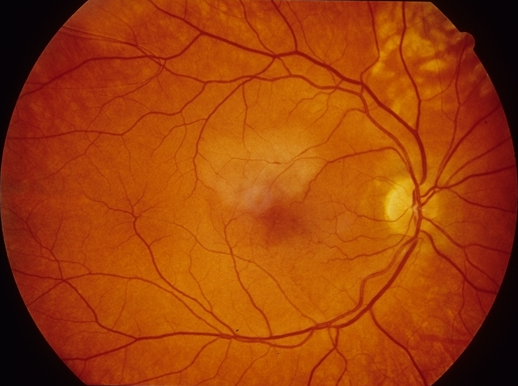 Susac syndrome. Note the area of infarct doesn’t correspond to a branch-point blockage
276
Retinal Vasculitis
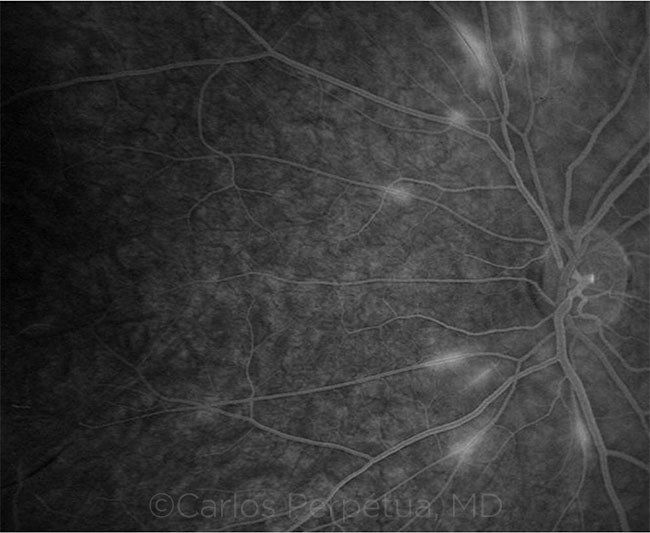 Susac syndrome. Note the multiple areas of arteriolar inflammation and blockage at non-branch points
277
Retinal Vasculitis
Retinal
Vasculitis
What is Susac syndrome?
An obliterative retinal vasculitis

Does it present unilaterally, or bilaterally?
Bilaterally

Who is the classic patient?
Young-adult female

What is the classic retinal finding?
Multiple BRAOs occurring at non-branch points

Classic association? 
Sensorineural hearing loss
What is Eales disease?
An obliterative retinal vasculitis

Does it present unilaterally, or bilaterally?
Bilaterally

Who is the classic patient?
Young-adult male from India

What is the classic retinal finding?
Peripheral neovascularization

Classic association?
Tests positive for TB
Both Arterial
and Venous:
Think of these 3 diseases:
Primarily
Arterial:
Think of these 3 diseases:
Primarily
Venous:
Think of these 3 diseases:
2
4
4
Behçet’s
SLE
Sarcoid
Granulomatosis
with polyangiitis
Toxoplasmosis
Susac syndrome
Eales disease
Who: Young adult females
What: Multiple BRAOs
Who: Young adult males
What: Peripheral neo
Associated with: TB positivity
278
Retinal Vasculitis
Retinal
Vasculitis
What is Susac syndrome?
An obliterative retinal vasculitis

Does it present unilaterally, or bilaterally?
Bilaterally

Who is the classic patient?
Young-adult female

What is the classic retinal finding?
Multiple BRAOs occurring at non-branch points

Classic association? 
Sensorineural hearing loss
What is Eales disease?
An obliterative retinal vasculitis

Does it present unilaterally, or bilaterally?
Bilaterally

Who is the classic patient?
Young-adult male from India

What is the classic retinal finding?
Peripheral neovascularization

Classic association?
Tests positive for TB
Both Arterial
and Venous:
Think of these 3 diseases:
Primarily
Arterial:
Think of these 3 diseases:
Primarily
Venous:
Think of these 3 diseases:
2
4
4
Behçet’s
SLE
Sarcoid
Granulomatosis
with polyangiitis
Toxoplasmosis
Susac syndrome
Eales disease
Who: Young adult females
What: Multiple BRAOs
Who: Young adult males
What: Peripheral neo
Associated with: TB positivity
279
Retinal Vasculitis
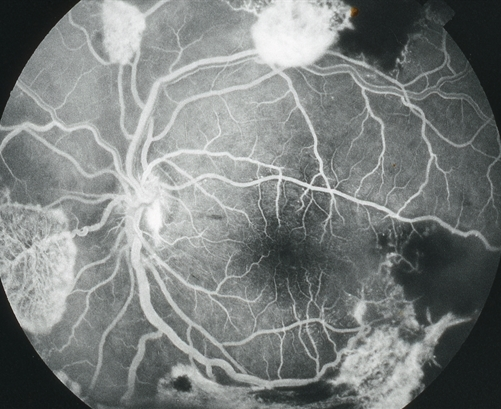 Eales disease: Peripheral neo
280
Retinal Vasculitis
Retinal
Vasculitis
What is Susac syndrome?
An obliterative retinal vasculitis

Does it present unilaterally, or bilaterally?
Bilaterally

Who is the classic patient?
Young-adult female

What is the classic retinal finding?
Multiple BRAOs occurring at non-branch points

Classic associations (Note: there are two)? 
Sensorineural hearing loss
What is Eales disease?
An obliterative retinal vasculitis

Does it present unilaterally, or bilaterally?
Bilaterally

Who is the classic patient?
Young-adult male from India

What is the classic retinal finding?
Peripheral neovascularization

Classic association?
Tests positive for TB
Both Arterial
and Venous:
Think of these 3 diseases:
Primarily
Arterial:
Think of these 3 diseases:
Primarily
Venous:
Think of these 3 diseases:
2
4
4
Behçet’s
SLE
Sarcoid
Granulomatosis
with polyangiitis
Toxoplasmosis
Susac syndrome
Eales disease
Who: Young adult females
What: Multiple BRAOs
Associated with: Hearing loss
Who: Young adult males
What: Peripheral neo
281
Retinal Vasculitis
Retinal
Vasculitis
What is Susac syndrome?
An obliterative retinal vasculitis

Does it present unilaterally, or bilaterally?
Bilaterally

Who is the classic patient?
Young-adult female

What is the classic retinal finding?
Multiple BRAOs occurring at non-branch points

Classic associations (Note: there are two)? 
Sensorineural hearing loss; encephalopathy
What is Eales disease?
An obliterative retinal vasculitis

Does it present unilaterally, or bilaterally?
Bilaterally

Who is the classic patient?
Young-adult male from India

What is the classic retinal finding?
Peripheral neovascularization

Classic association?
Tests positive for TB
Both Arterial
and Venous:
Think of these 3 diseases:
Primarily
Arterial:
Think of these 3 diseases:
Primarily
Venous:
Think of these 3 diseases:
2
4
4
Behçet’s
SLE
Sarcoid
Granulomatosis
with polyangiitis
Toxoplasmosis
Susac syndrome
Eales disease
Who: Young adult females
What: Multiple BRAOs
Associated with: Hearing loss;
                     encephalopathy
Who: Young adult males
What: Peripheral neo
282
Retinal Vasculitis
Retinal
Vasculitis
What is Susac syndrome?
An obliterative retinal vasculitis

Does it present unilaterally, or bilaterally?
Bilaterally

Who is the classic patient?
Young-adult female

What is the classic retinal finding?
Multiple BRAOs occurring at non-branch points

Classic associations (Note: there are two)? Sensorineural hearing loss; encephalopathy
What is Eales disease?
An obliterative retinal vasculitis

Does it present unilaterally, or bilaterally?
Bilaterally

Who is the classic patient?
Young-adult male from India

What is the classic retinal finding?
Peripheral neovascularization

Classic association?
Tests positive for TB
Both Arterial
and Venous:
Think of these 3 diseases:
Primarily
Arterial:
Think of these 3 diseases:
Primarily
Venous:
Think of these 3 diseases:
2
4
4
Behçet’s
SLE
Sarcoid
Granulomatosis
with polyangiitis
Toxoplasmosis
Susac syndrome
Eales disease
Who: Young adult females
What: Multiple BRAOs
Associated with: Hearing loss;
                     encephalopathy
Who: Young adult males
What: Peripheral neo
Associated with: TB positivity
283
Retinal Vasculitis
Retinal
Vasculitis
What is Susac syndrome?
An obliterative retinal vasculitis

Does it present unilaterally, or bilaterally?
Bilaterally

Who is the classic patient?
Young-adult female

What is the classic retinal finding?
Multiple BRAOs occurring at non-branch points

Classic associations (Note: there are two)? Sensorineural hearing loss; encephalopathy
What is Eales disease?
An obliterative retinal vasculitis

Does it present unilaterally, or bilaterally?
Bilaterally

Who is the classic patient?
Young-adult male from India

What is the classic retinal finding?
Peripheral neovascularization

Classic association?
Tests positive for TB
Both Arterial
and Venous:
Think of these 3 diseases:
Primarily
Arterial:
Think of these 3 diseases:
Primarily
Venous:
Think of these 3 diseases:
2
4
4
Behçet’s
SLE
Sarcoid
Granulomatosis
with polyangiitis
Susac syndrome
Eales disease
Who: Young adult females
What: Multiple BRAOs
Associated with: Hearing loss;
                     encephalopathy
Who: Young adult males
What: Peripheral neo
Associated with: TB positivity
284
Retinal Vasculitis
Retinal
Vasculitis
Both Arterial
and Venous:
Think of these 3 diseases:
Primarily
Arterial:
Think of these 3 diseases:
Primarily
Venous:
Think of these 3 diseases:
2
2
2
Behçet’s
SLE
Sarcoid
Granulomatosis
with polyangiitis
Multiple sclerosis
PAN
Susac syndrome
Eales disease
Who: Young adult females
What: Multiple BRAOs
Associated with: Hearing loss;
                     encephalopathy
Who: Young adult males
What: Peripheral neo
Associated with: TB positivity
High-yield points to remember about these two conditions